Group presentation
WANG Yue  13/2/2017
1
20 words:

Blandish  (v.) to flatter, coax or persuade
Bleak  (adj.) unsheltered and exposed to wind and cold; (adj.) cold, cutting and harsh; gloomy; (adj.) not hopeful
Chary  (adj.) cautious or careful; (adj.) fastidious; sparing
Chimerical  (adj.) fantasy, unreal or imaginary; (adj.) highly unrealistic
Controvert (v.) to be resistant to, to raise arguments against, to oppose
Dearth (n.) a lack, scarcity or inadequate supply
Deplete (v.) to reduce or eliminate in supply
Eminent (adj.) of high rank in station or quality; (adj.) outstanding in character or performance; (adj.) towering or standing above others
Equable  (adj.) free from many changes or variations; (adj.) uniform
Expunge  (v.) to erase or obliterate; (v.) to destroy
Forbearance  (n.) tolerance in the face of challenge; (n.) patience
Gloaming  (n.) the time of day that immediately follows the sunset
Hoodwink  (v.) to deceive or trick
Impeach  (v.) to accuse or bring to court, particularly a public official; (v.) to question or call into account
Incredulous  (adj.) skeptical and disbelieving; (adj.) dubious
Judicious  (adj.) using practical and proper judgment; demonstrating wisdom and/or good judgment
Laudatory  (adj.) admiring; (adj.) expressing of praise
Minion  (n.) a subordinate or underling
Modish  (adj.) stylish, trendy
Ostensible  (adj.) apparent and inconspicuous
2
Puzzle:
You have two jars, 50 red marbles and 50 blue marbles. You need to place all the marbles into the jars such that when you blindly pick one marble out of one jar, you maximize the chances that it will be red. When picking, you’ll first randomly pick a jar, and then randomly pick a marble out of that jar. You can arrange the marbles however you like, but each marble must be in a jar.
3
Puzzle Solution:
Say we put all the red marbles into JAR A and all the blue ones into JAR B. then our chances for picking a red one are:
1/2 chance we pick JAR A * 50/50 chance we pick a red marble1/2 chance we pick JAR B * 0/50 chance we pick a red marble
You would try different combinations, such as 25 of each colored marble in a jar or putting all red marbles in one jar and all the blue in the other. You would still end up with a chance of 50%.
What if you put a single red marble in one jar and the rest of the marbles in the other jar? This way, you are guaranteed at least a 50% chance of getting a red marble (since one marble picked at random, doesn’t leave any room for choice). Now that you have 49 red marbles left in the other jar, you have a nearly even chance of picking a red marble (49 out of 99).
So the maximum probability will be :jar A : (1/2)*1 = 1/2 (selecting the jar A = 1/2, red marble from jar A = 1/1)jar B : (1/2)*(49/99) = 0 (selecting the jar B = 1/2, red marble from jar B = 49/99)Total probability = 74/99 (~3/4)
4
Slides created and presented by: Jeremy Kawahara (Aug 25, 2016)
Check out the online post and original slides here: http://kawahara.ca/deep-convolutional-generative-adversarial-nets-slides/
Unsupervised Representation Learning with Deep Convolutional Generative Adversarial Networks
Alec Radford, Luke Metz, and Soumith Chintala
indico Research
Facebook AI Research
Currently: under review of ICLR 2016, but on arXiv in Nov 2015
5
I actually got really excited reading this paper…
Unsupervised learning that actually works well to generate and discriminate!
Generated results are hard to believe, but qualitative experiments are convincing
Unsupervised Representation Learning with Deep Convolutional Generative Adversarial Networks
6
I actually got really excited reading this paper…
Unsupervised learning that actually works well to generate and discriminate!
Generated results are hard to believe, but qualitative experiments are convincing
Unsupervised Representation Learning with Deep Convolutional Generative Adversarial Networks
GANs are focused on the optimization of competing criteria and were proposed in:
Goodfellow, I., Pouget-Abadie, J., Mirza, M., Xu, B., Warde-Farley, D., Ozair, S., … Bengio, Y. (2014). Generative Adversarial Nets. Advances in Neural Information Processing Systems, 2672–2680. 
And we'll discuss this paper a bit
7
I actually got really excited reading this paper…
Unsupervised learning that actually works well to generate and discriminate!
Generated results are hard to believe, but qualitative experiments are convincing
Unsupervised Representation Learning with Deep Convolutional Generative Adversarial Networks
GANs are focused on the optimization of competing criteria and were proposed in:
Goodfellow, I., Pouget-Abadie, J., Mirza, M., Xu, B., Warde-Farley, D., Ozair, S., … Bengio, Y. (2014). Generative Adversarial Nets. Advances in Neural Information Processing Systems, 2672–2680. 
And we'll discuss this paper a bit
Main contribution:"Extensive model exploration" to identify "a family of architectures that resulted in stable training across a range of datasets and allowed for training higher resolution and deeper generative models"
8
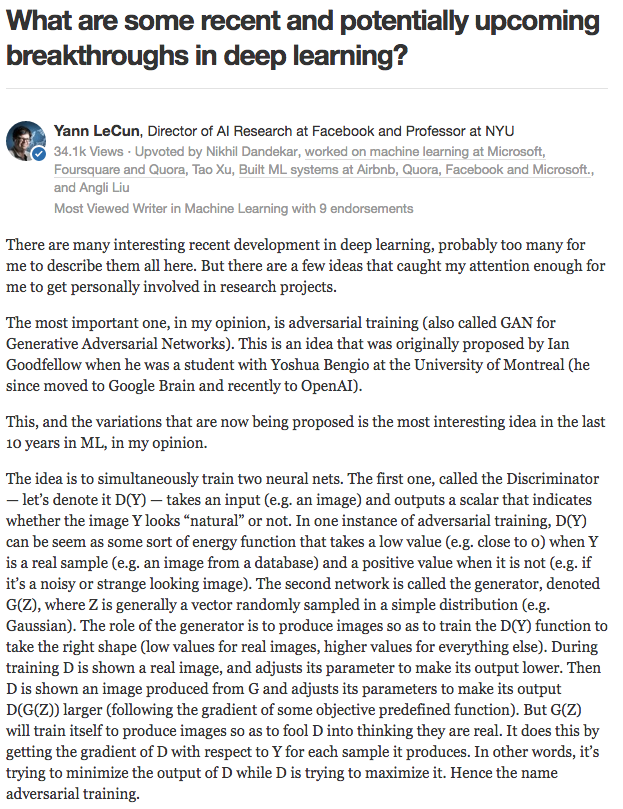 Yann LeCun thinks the GAN idea is pretty neat
9
The following images are all generated from this method
Many images from the paper, and from the below links:https://github.com/Newmu/dcgan_codehttp://bamos.github.io/2016/08/09/deep-completion/
10
Generated - ImageNet
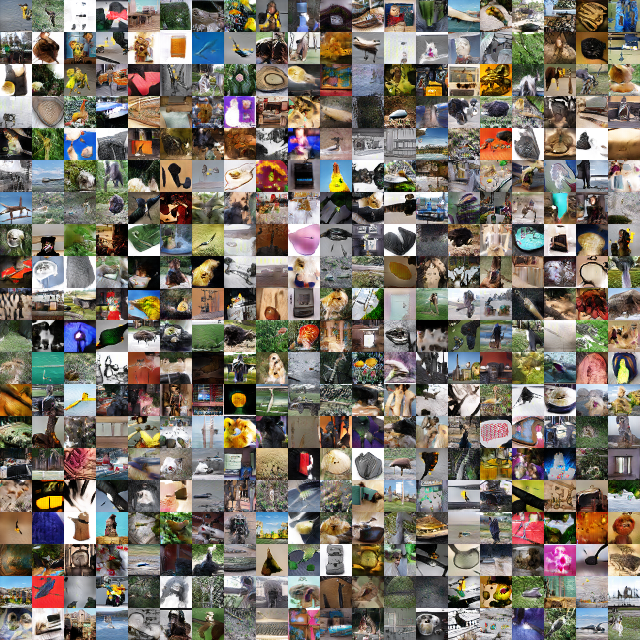 11
Generated - bedrooms
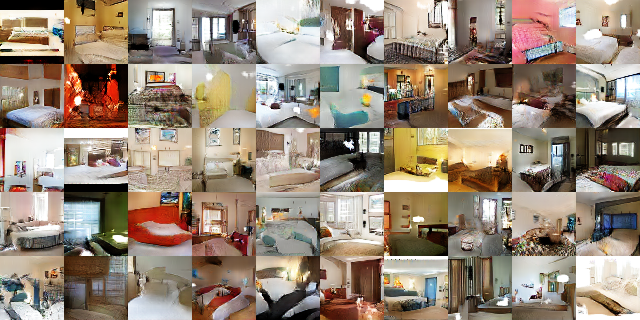 12
Generated - Faces
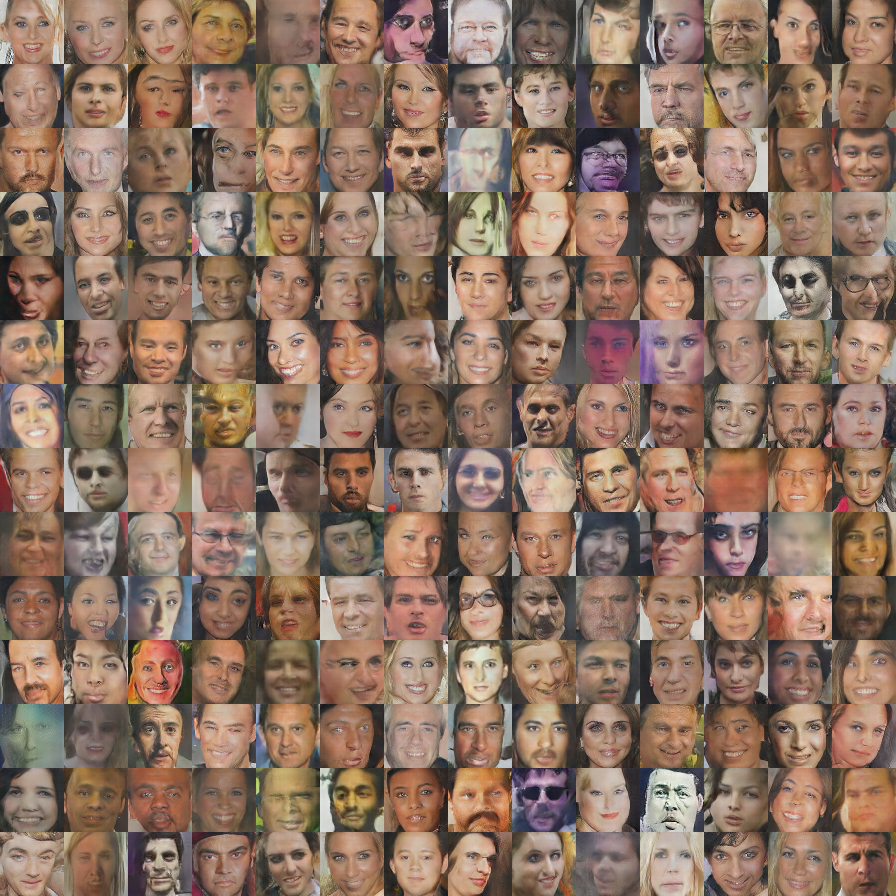 13
Generated - Albumn Covers
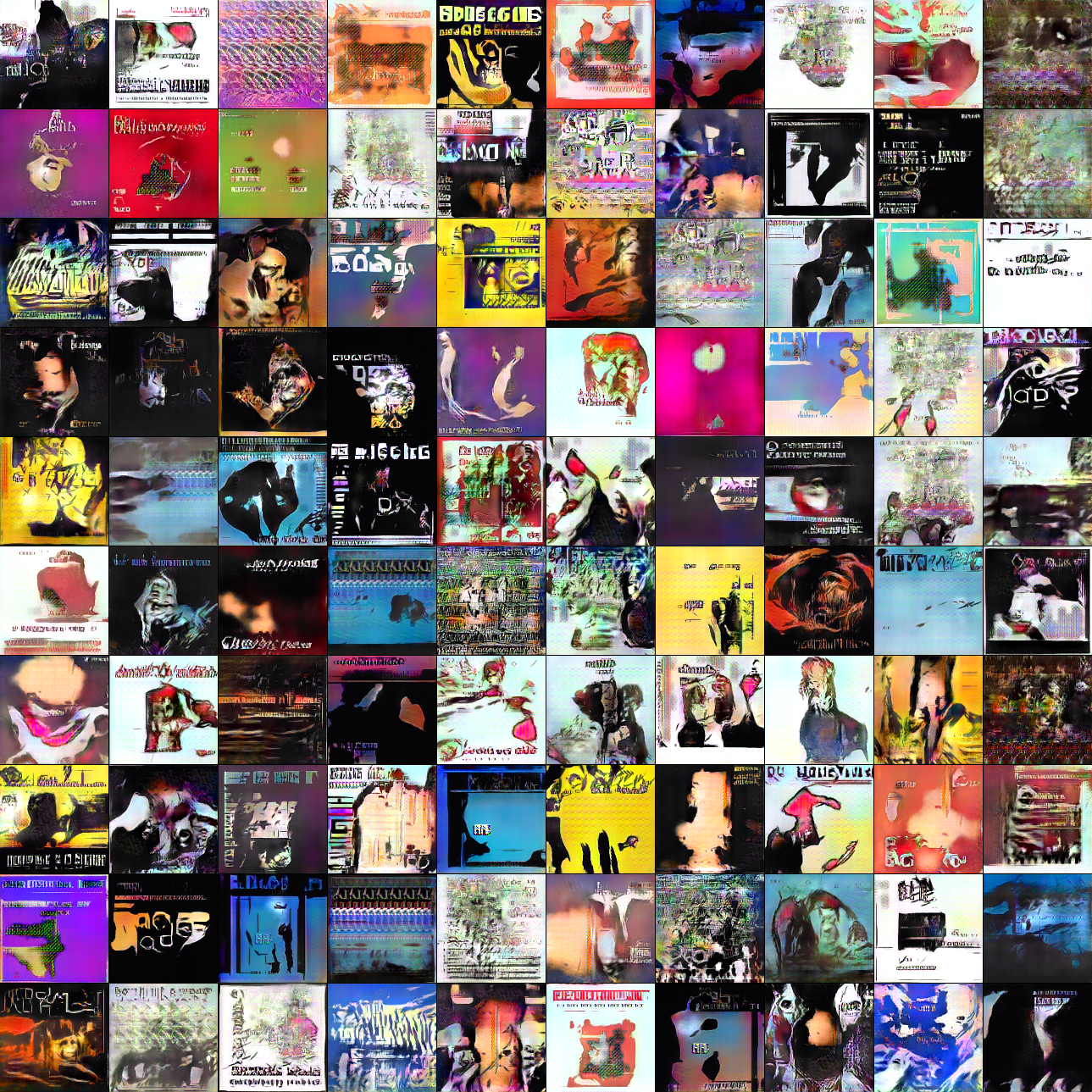 14
Outline of our chat
Overview of the Deep Convolutional Generative Adversarial Network (DCGAN)
Optimizing a Generative Adversarial Network (GAN)
Specifics of the DCGAN architecture
Generated images and sanity checks that it's not just memorizing examples
Discriminate results for classification using DCGAN
15
Outline of our chat
Overview of the Deep Convolutional Generative Adversarial Network (DCGAN)
Optimizing a Generative Adversarial Network (GAN)
Specifics of the DCGAN architecture
Generated images and sanity checks that it's not just memorizing examples
Discriminate results for classification using DCGAN
16
The Deep Convolutional Generative Adversarial Network
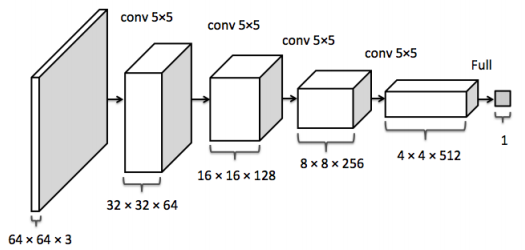 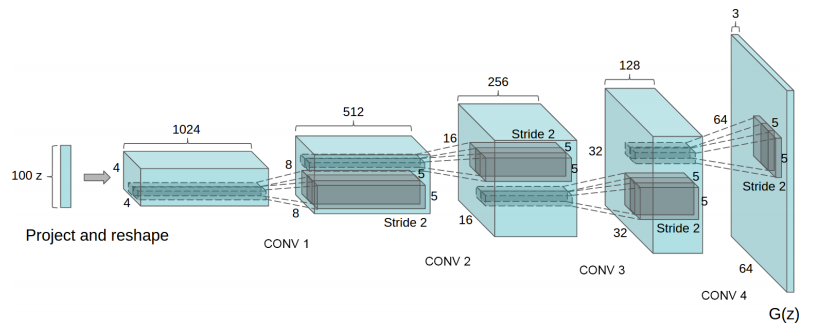 Can be thought of as two separate networks
17
Generator
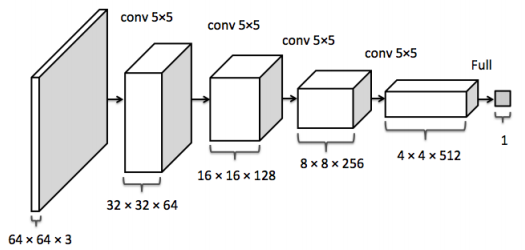 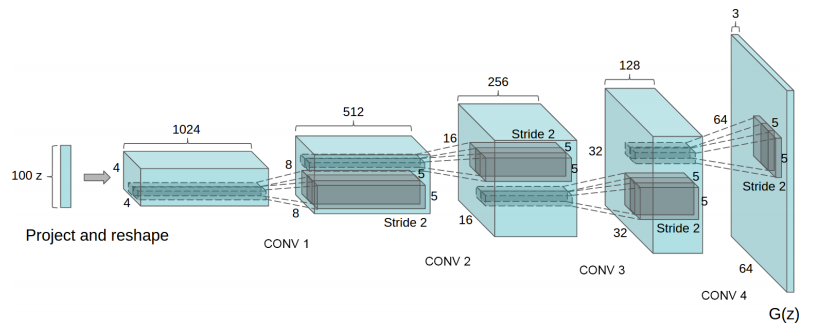 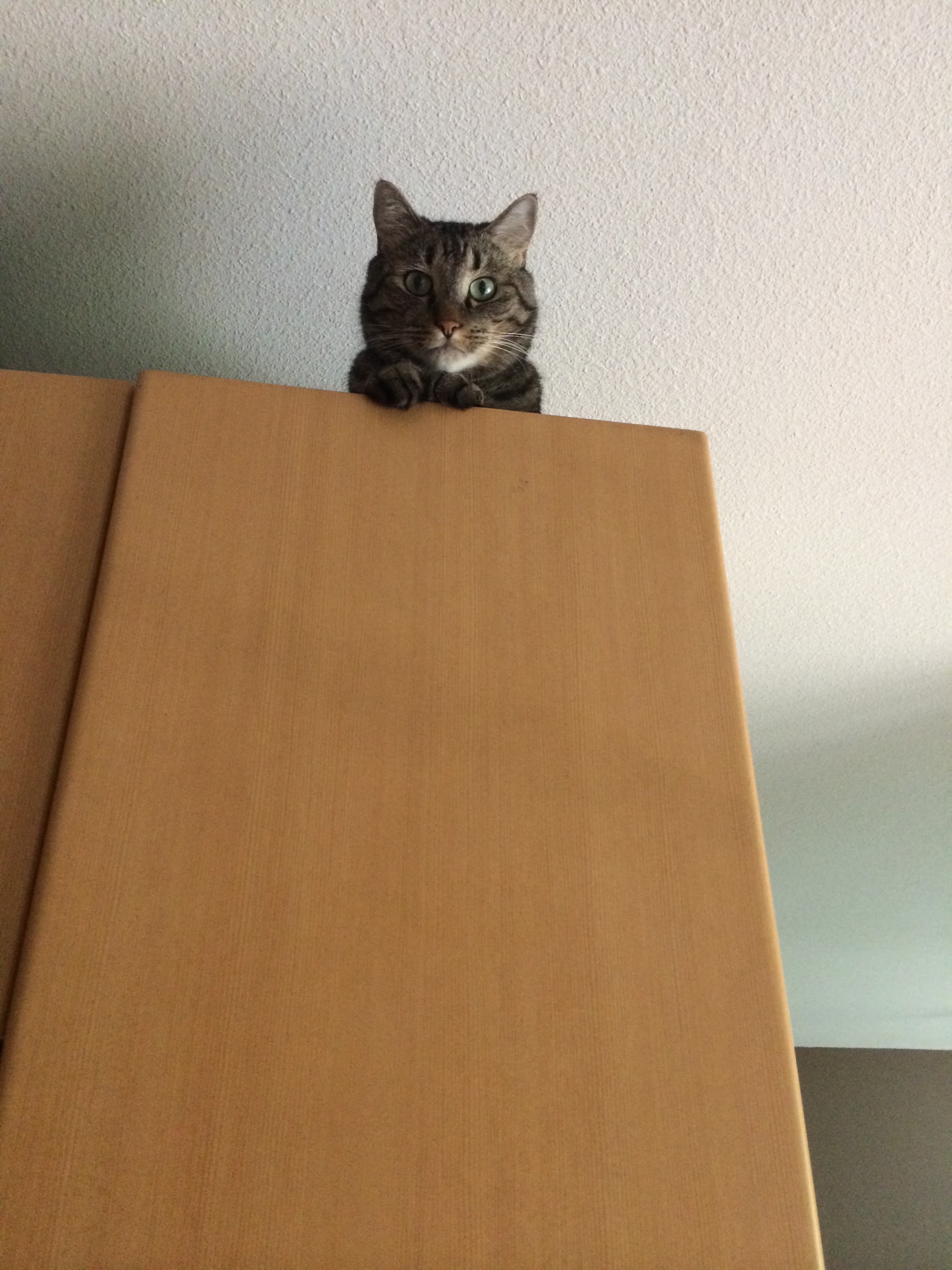 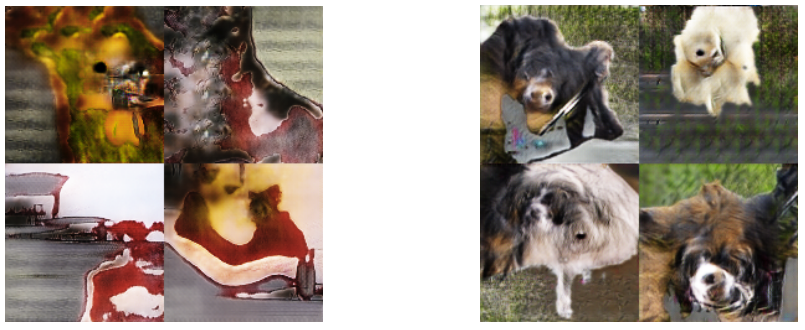 Discriminator
18
Generator G(.) 
input=random numbers, output=generated image
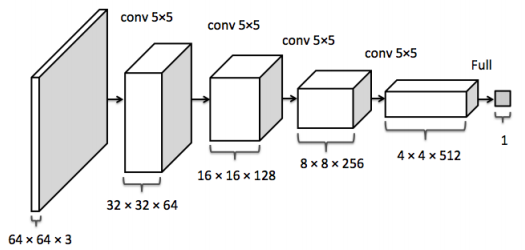 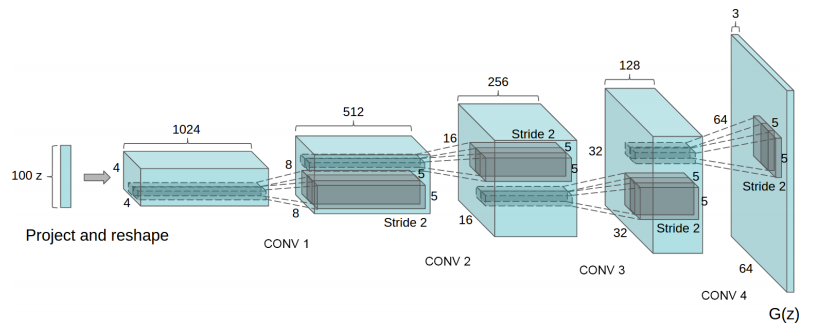 Uniform noise vector (random numbers)
Generated image G(z)
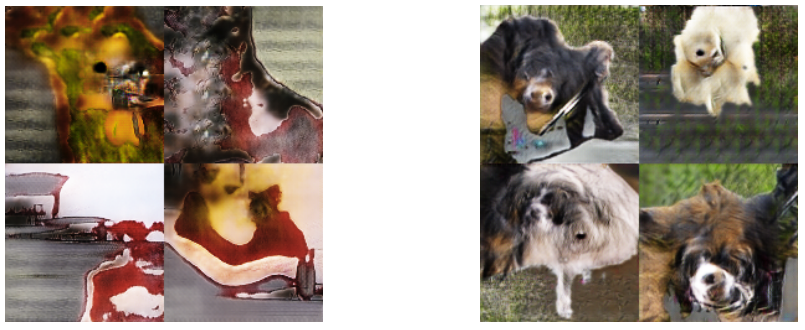 19
In this work, they sample 
z = a 100-dimensional vector from a uniform distribution ...
Generator G(.) 
input=random numbers, output=generated image
# for 5 dimensions
z = np.random.uniform(-1, 1, 5)
array([ 0.77356483,  0.95258473, -0.18345086,  0.69224724, -0.34718733])
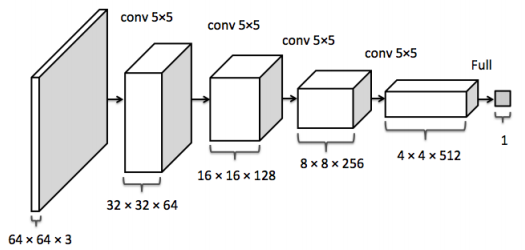 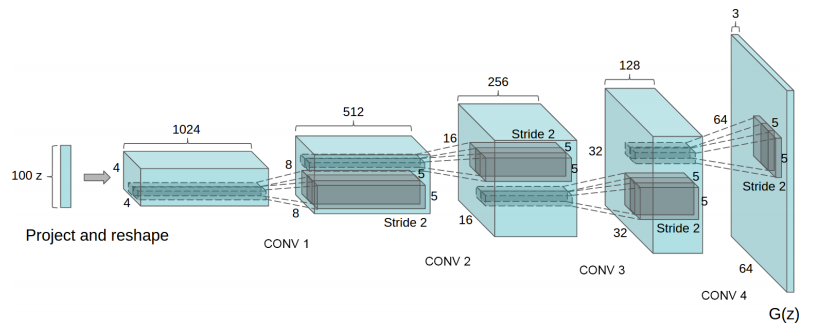 http://bamos.github.io/2016/08/09/deep-completion/
We interpret z as the distribution that creates new images
Uniform noise vector (random numbers)
Generated image G(z)
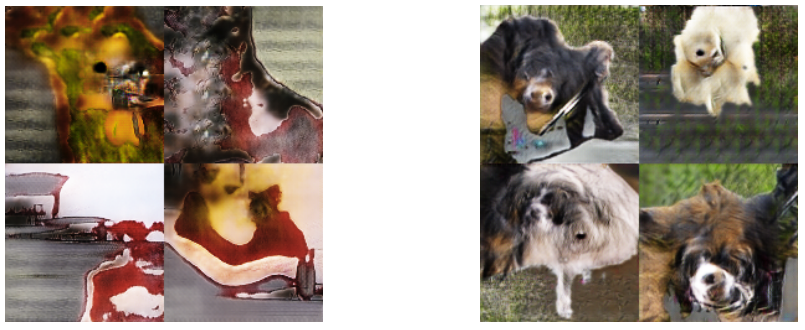 20
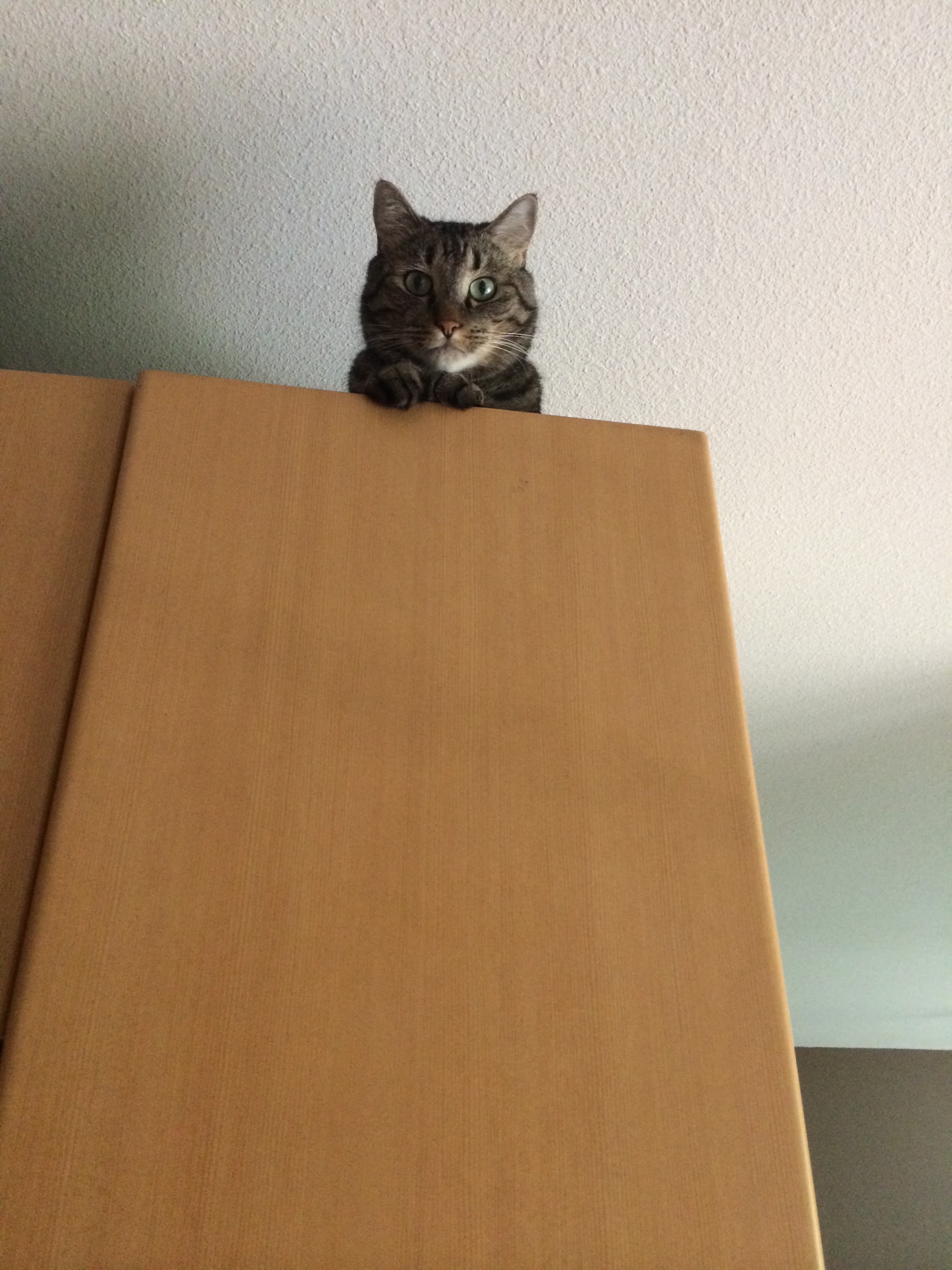 Discriminator D(.) 
input=generated/real image, 
output=prediction of real image
Generator G(.) 
input=random numbers, output=generated image
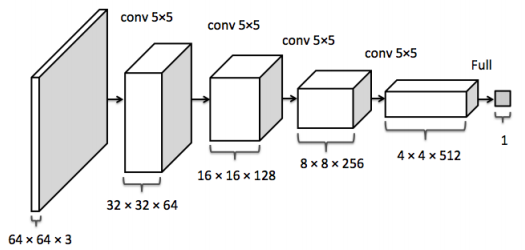 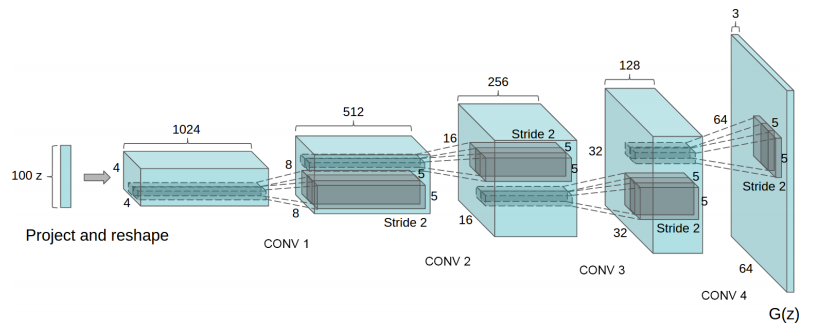 Uniform noise vector (random numbers)
Generated image G(z)
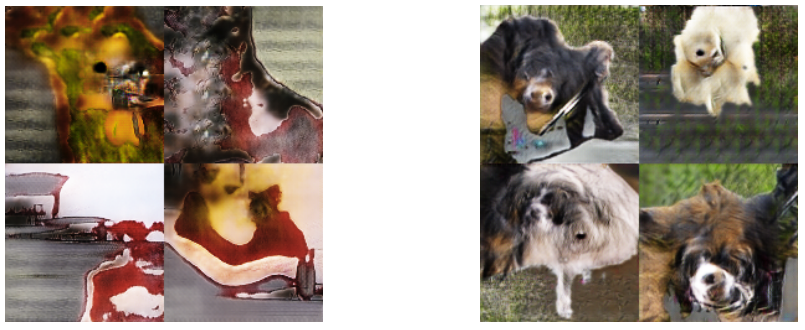 21
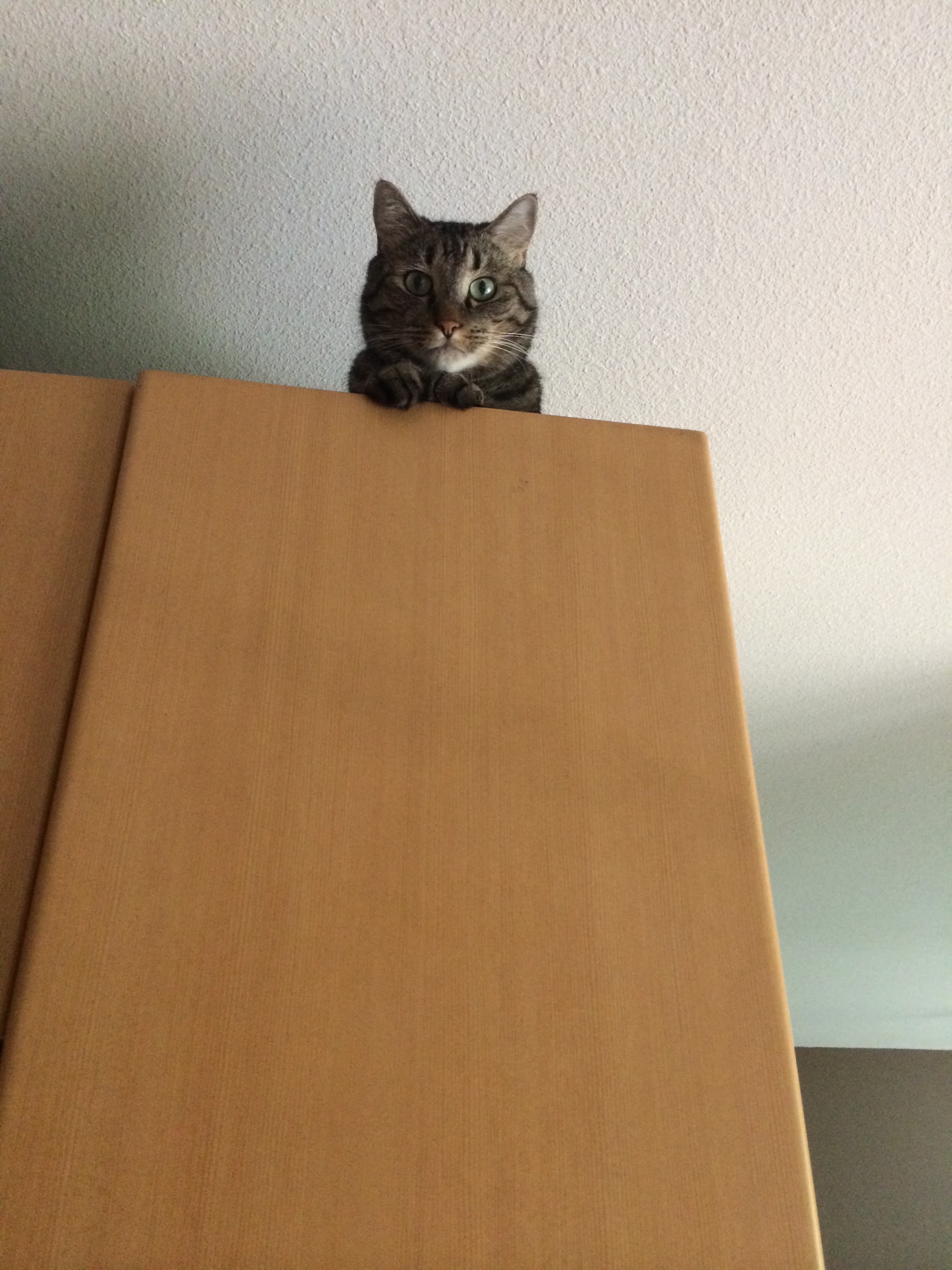 Real image, so goal is D(x)=1
Discriminator D(.) 
input=generated/real image, 
output=prediction of real image
Generator G(.) 
input=random numbers, output=generated image
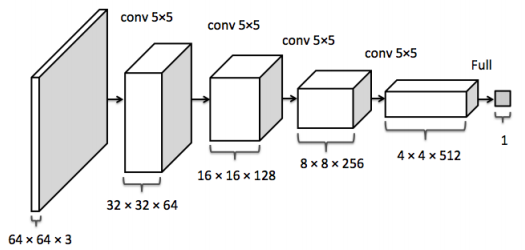 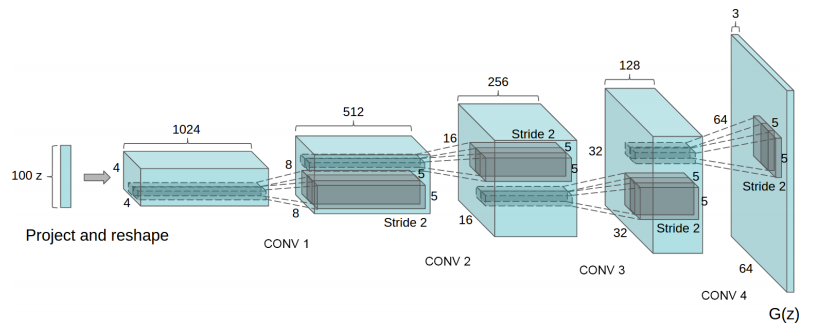 Uniform noise vector (random numbers)
Generated image G(z)
Discriminator Goal: discriminate between real and generated images 
i.e., D(x)=1, where x is a real image
D(G(z))=0, where G(z) is a generated image
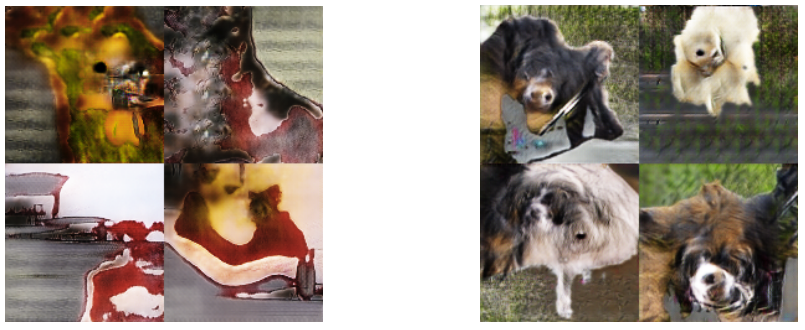 22
Generated image, so goal is D(G(z))=0
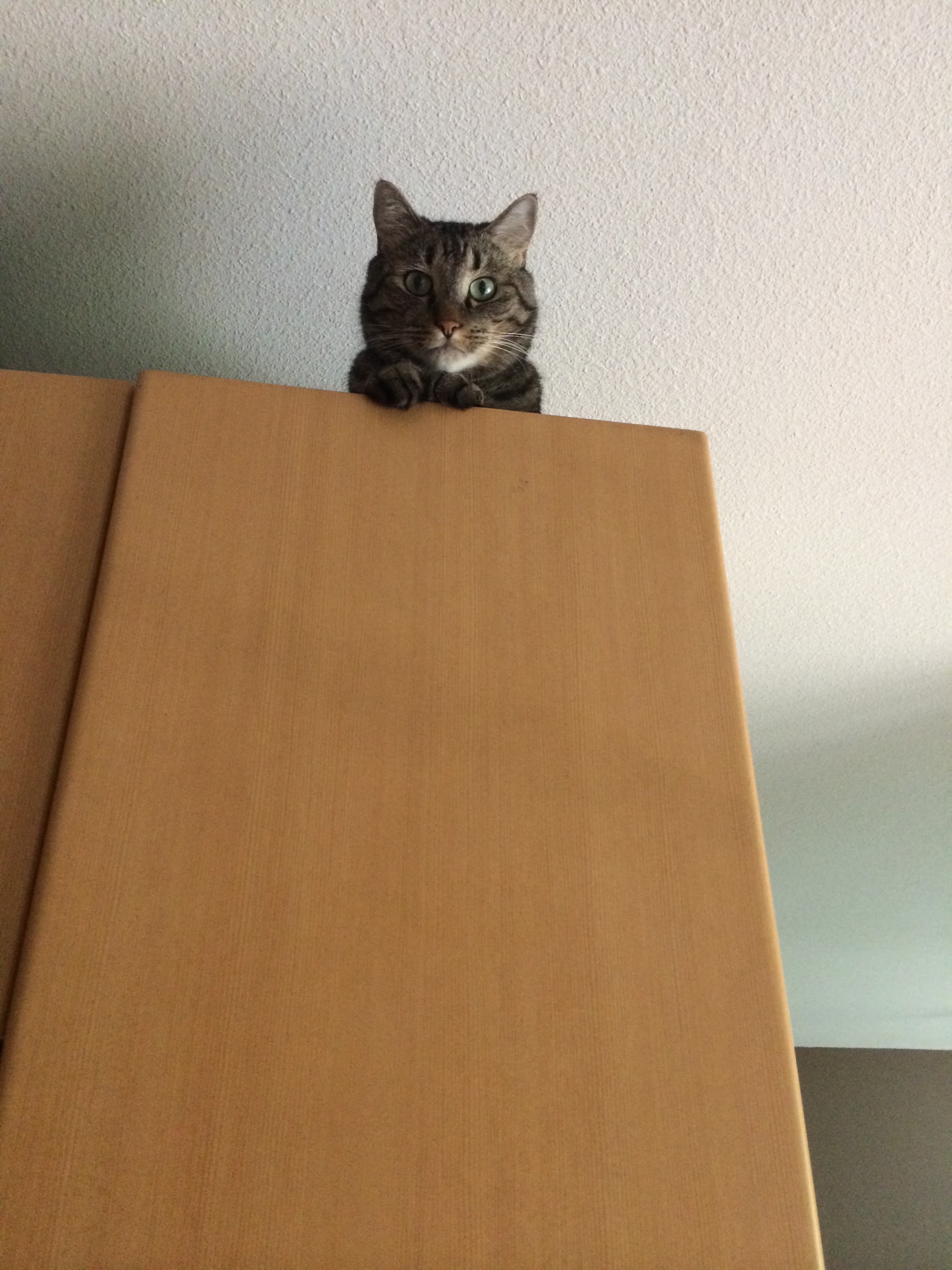 Real image, so goal is D(x)=1
Discriminator D(.) 
input=generated/real image, 
output=prediction of real image
Generator G(.) 
input=random numbers, output=generated image
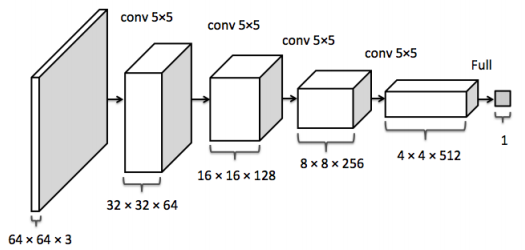 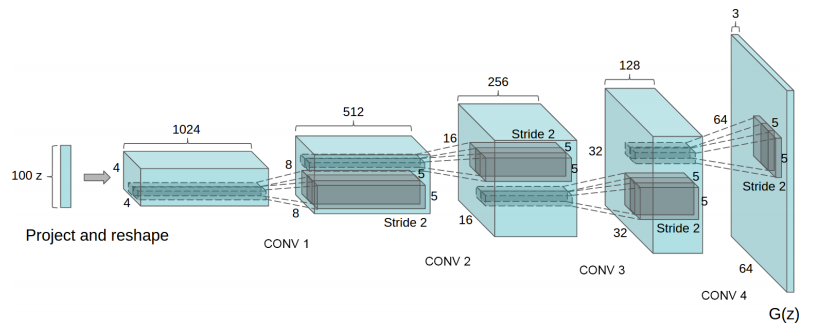 Uniform noise vector (random numbers)
Generated image G(z)
Discriminator Goal: discriminate between real and generated images 
i.e., D(x)=1, where x is a real image
D(G(z))=0, where G(z) is a generated image
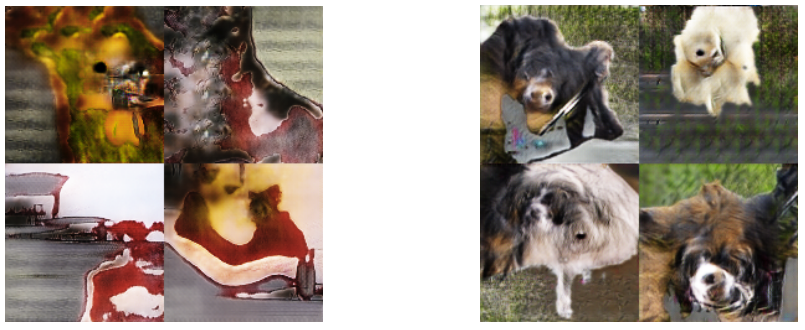 Generator Goal: Fool D(G(z))i.e., generate an image G(z) such that D(G(z)) is wrong.i.e., D(G(z)) = 1
23
Generated image, so goal is D(G(z))=0
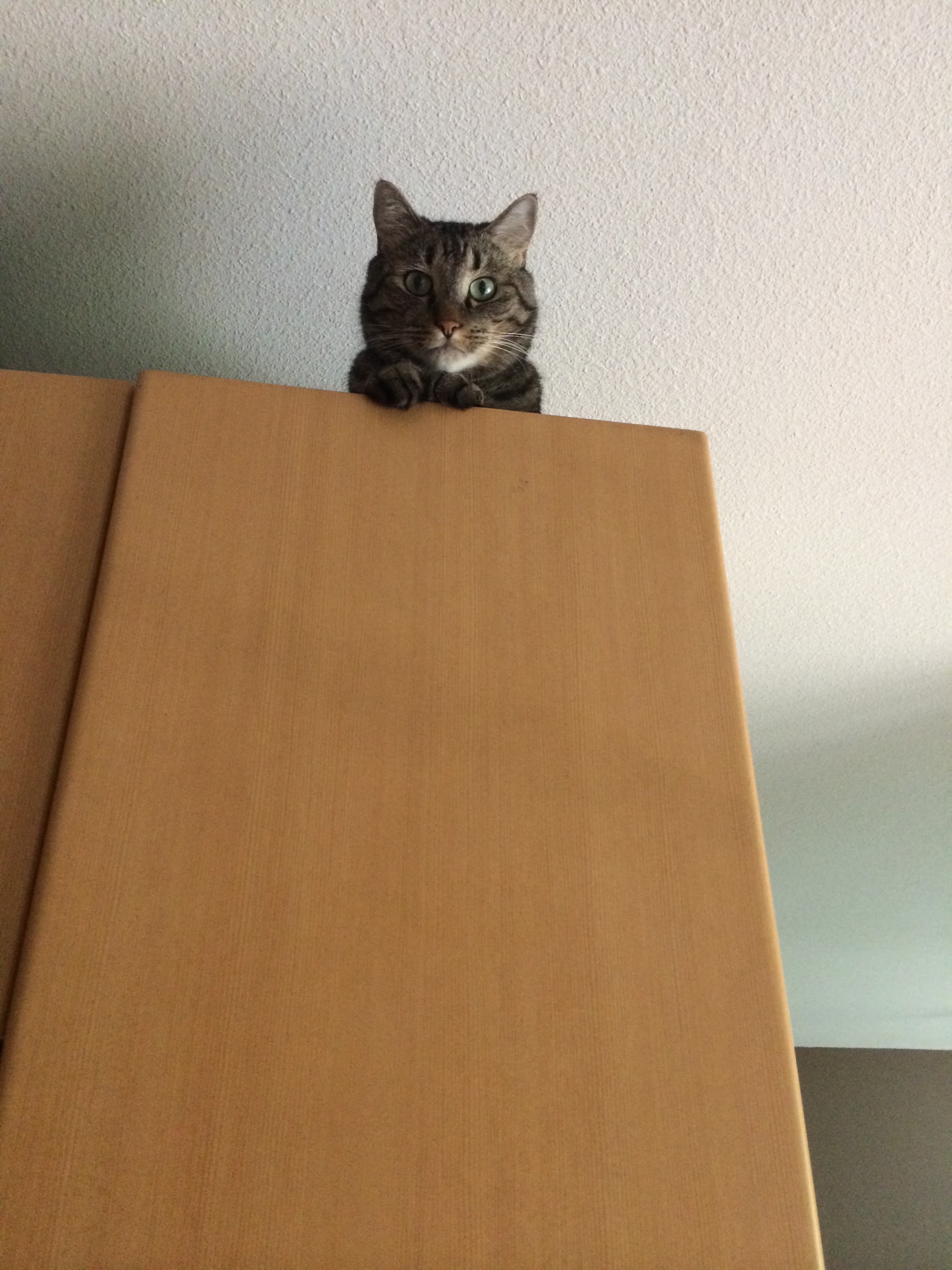 Real image, so goal is D(x)=1
Discriminator D(.) 
input=generated/real image, 
output=prediction of real image
Generator G(.) 
input=random numbers, output=generated image
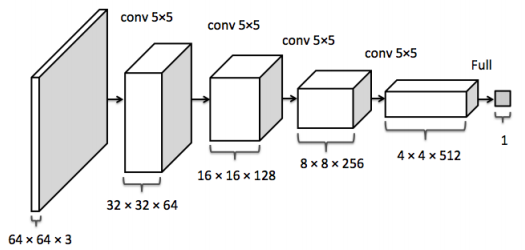 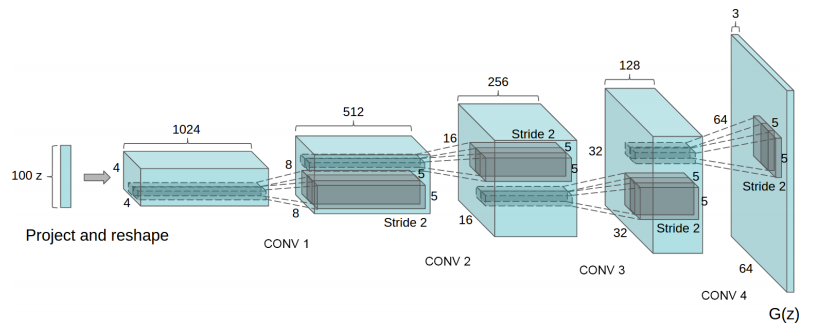 ***Notes***
0. Conflicting goals
1.Both goals are unsupervised

2. Optimal when D(.)=0.5 (i.e., cannot tell the difference between real and generated images) and G(z)=learns the training images distribution
Uniform noise vector (random numbers)
Generated image G(z)
Discriminator Goal: discriminate between real and generated images 
i.e., D(x)=1, where x is a real image
D(G(z))=0, where G(z) is a generated image
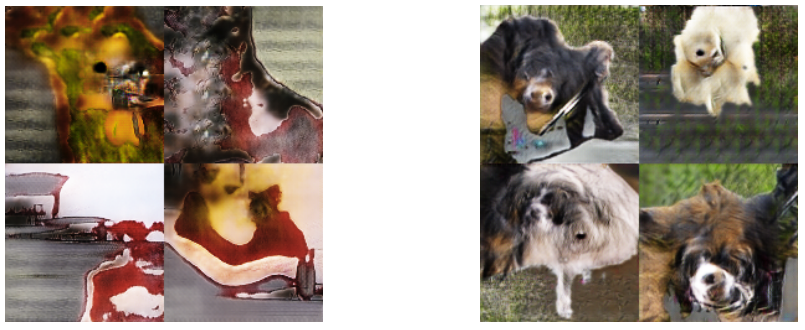 Generator Goal: Fool D(G(z))i.e., generate an image G(z) such that D(G(z)) is wrong.i.e., D(G(z)) = 1
24
Generated image, so goal is D(G(z))=0
We'll jump to this paper to better understand the optimization
Goodfellow, I., Pouget-Abadie, J., Mirza, M., Xu, B., Warde-Farley, D., Ozair, S., … Bengio, Y. (2014). Generative Adversarial Nets. Advances in Neural Information Processing Systems, 2672–2680.
25
Outline of our chat
Overview of the Deep Convolutional Generative Adversarial Network (DCGAN)
Optimizing a Generative Adversarial Network (GAN)
Specifics of the DCGAN architecture
Generated images and sanity checks that it's not just memorizing examples
Discriminate results for classification using DCGAN
26
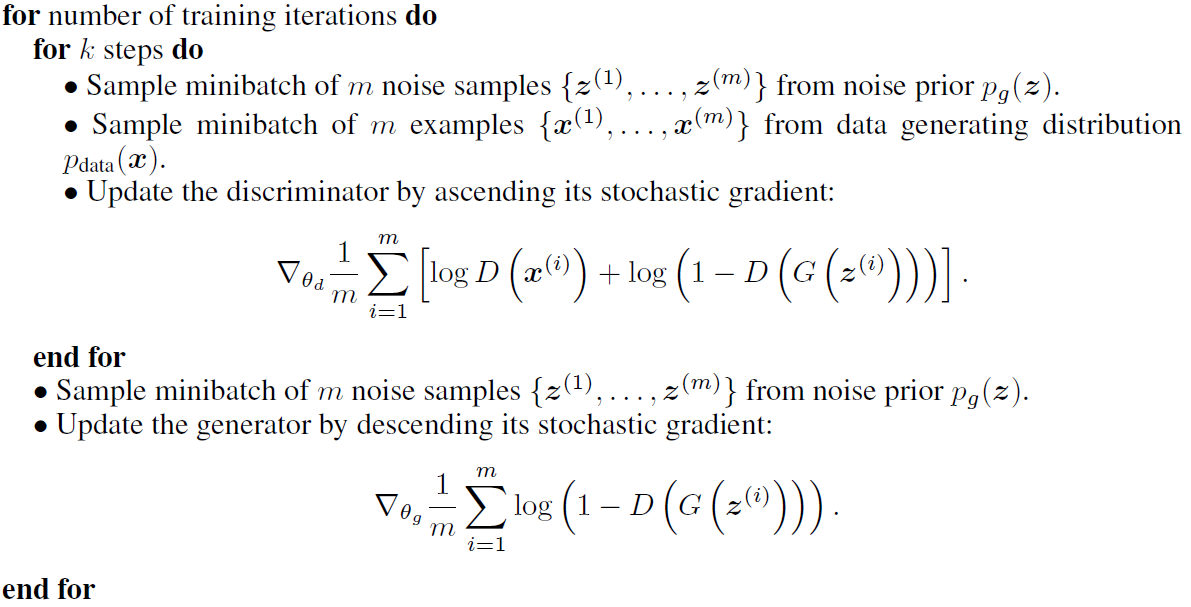 27
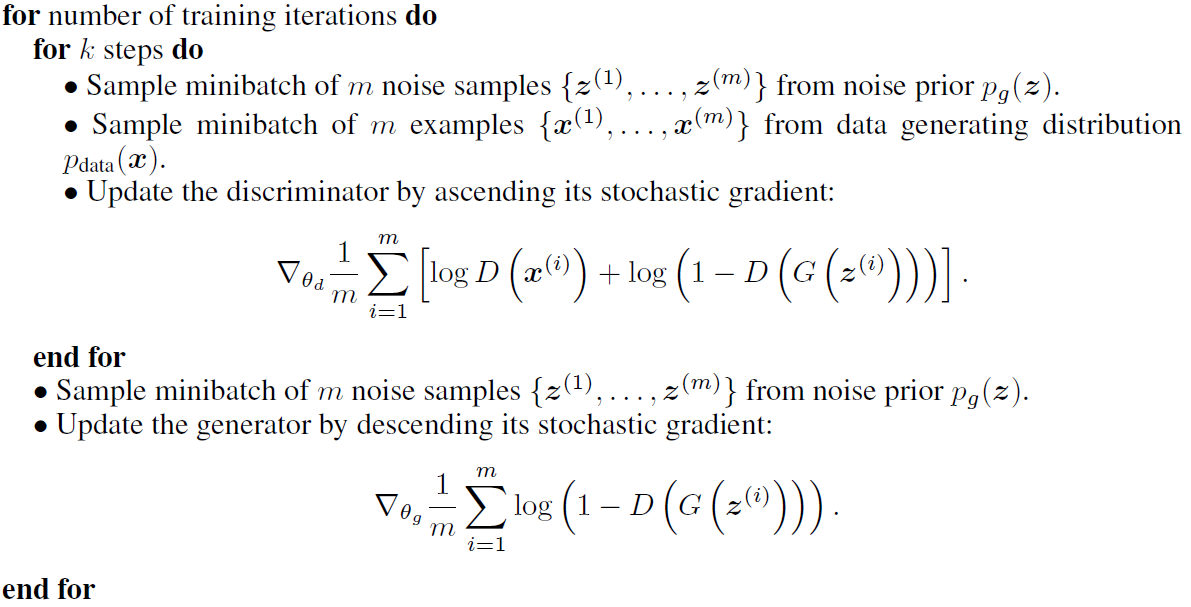 maximize
Loss function to maximize for the Discriminator
minimize
Loss function to minimize for the Generator
28
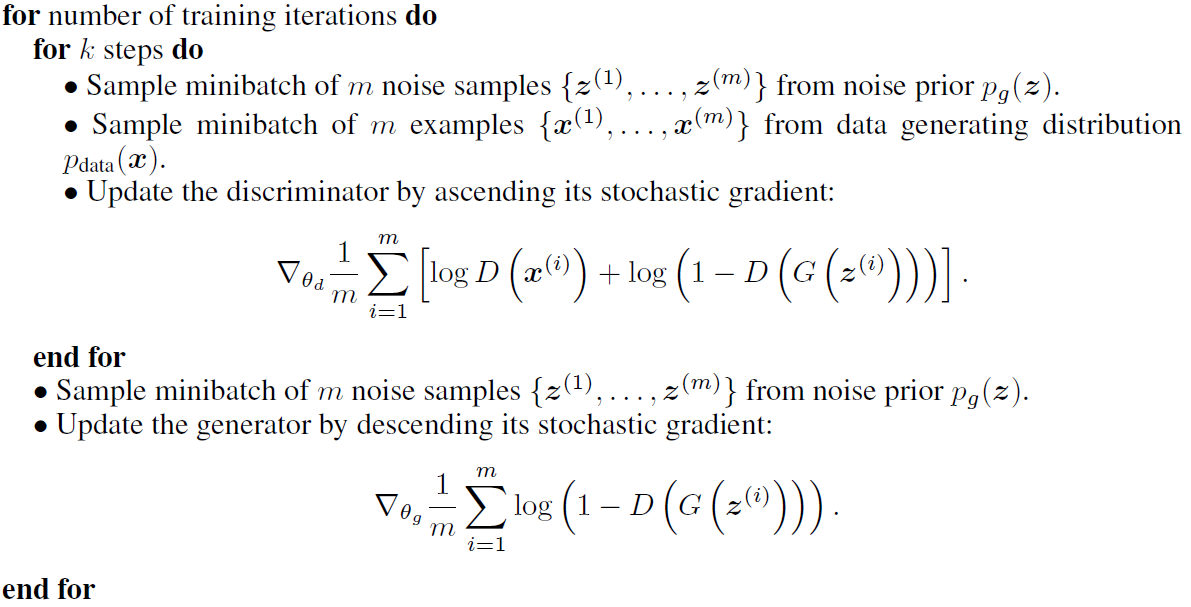 maximize
Loss function to maximize for the Discriminator
Gradient w.r.t the parameters of the Discriminator
minimize
Loss function to minimize for the Generator
Gradient w.r.t the parameters of the Generator
29
[interpretation] compute the gradient of the loss function, and then update the parameters to min/max the loss function 
(gradient descent/ascent)
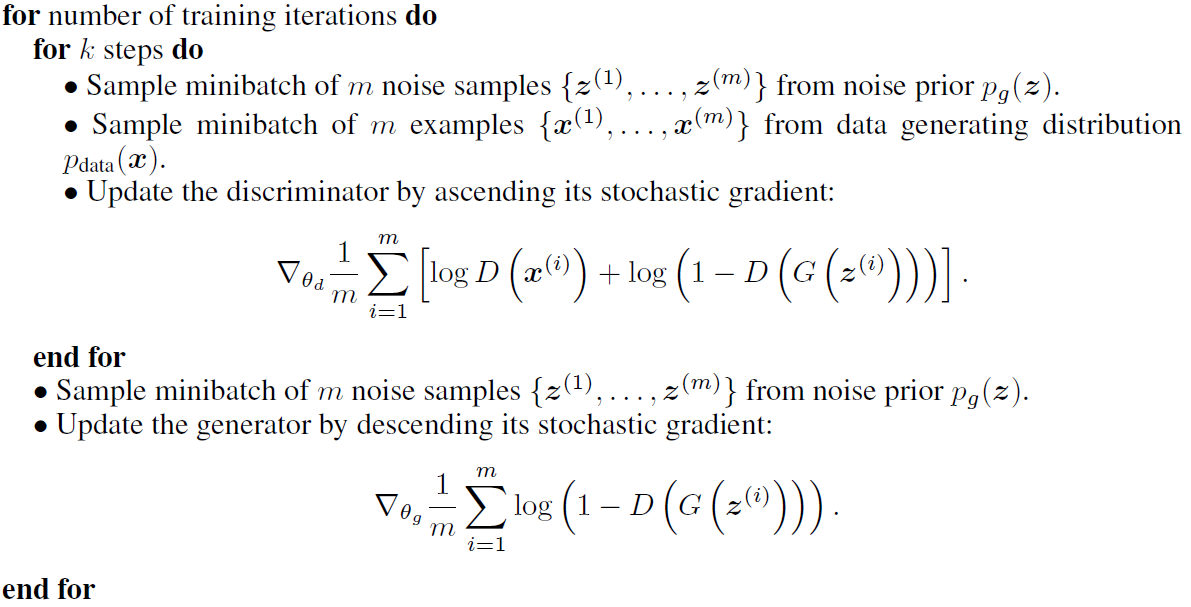 maximize
Loss function to maximize for the Discriminator
Gradient w.r.t the parameters of the Discriminator
minimize
Loss function to minimize for the Generator
Gradient w.r.t the parameters of the Generator
30
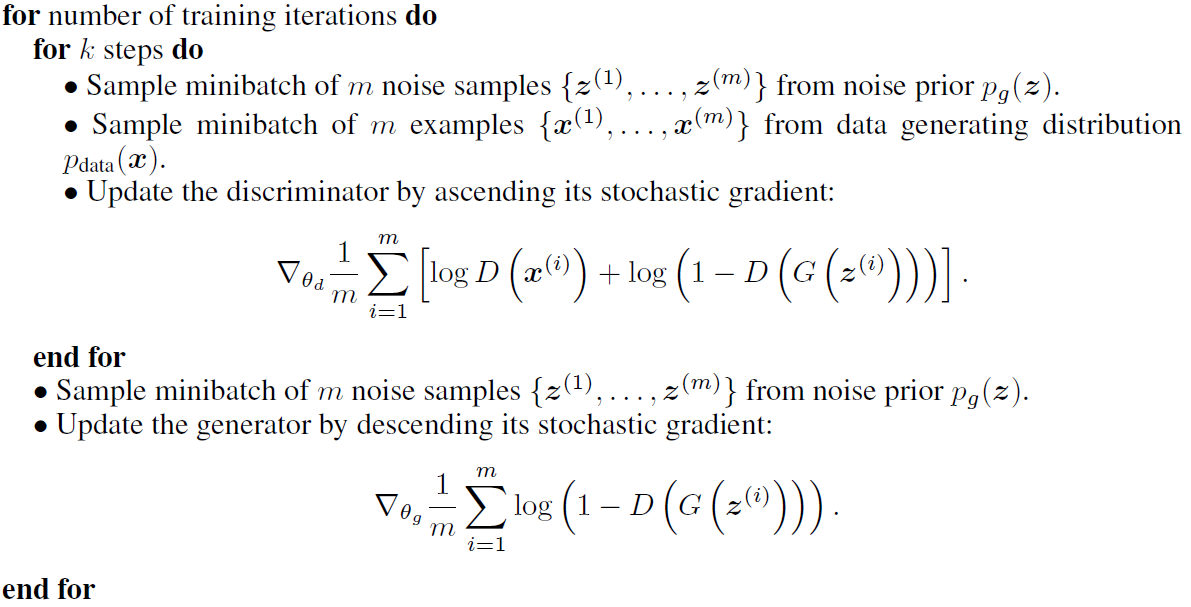 Uniform noise vector (random numbers)
Real images
Discriminator: (input=generated/real image, 
output=prediction of real image)
Average over m samples
minimize
31
D(x) = probability that x is a real image 
0 = generated image; 1 = real image
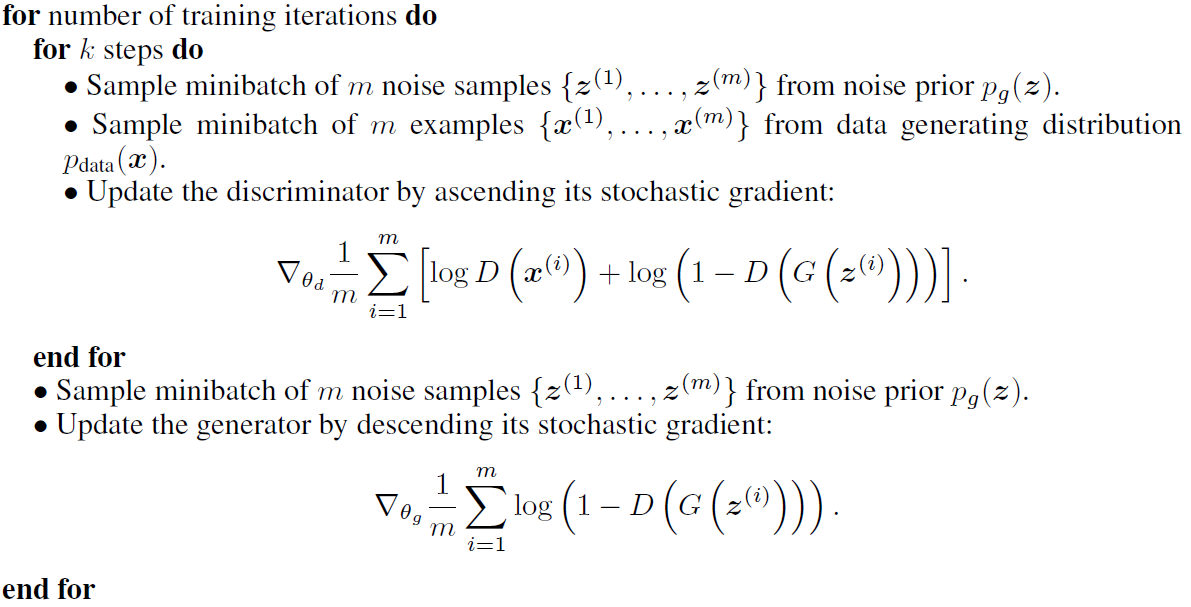 Uniform noise vector (random numbers)
Real images
Discriminator: (input=generated/real image, 
output=prediction of real image)
minimize
32
D(x) = probability that x is a real image 
0 = generated image; 1 = real image
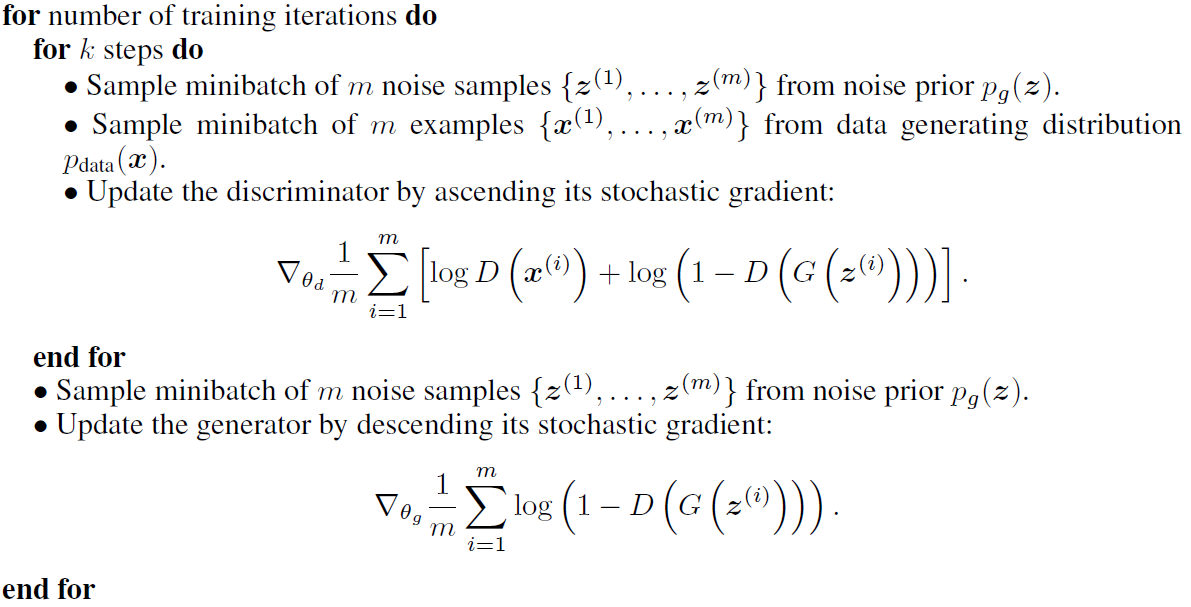 Uniform noise vector (random numbers)
Real images
Generator: 
input=random numbers, output=synthetic image
Discriminator: (input=generated/real image, 
output=prediction of real image)
minimize
33
D(x) = probability that x is a real image 
0 = generated image; 1 = real image
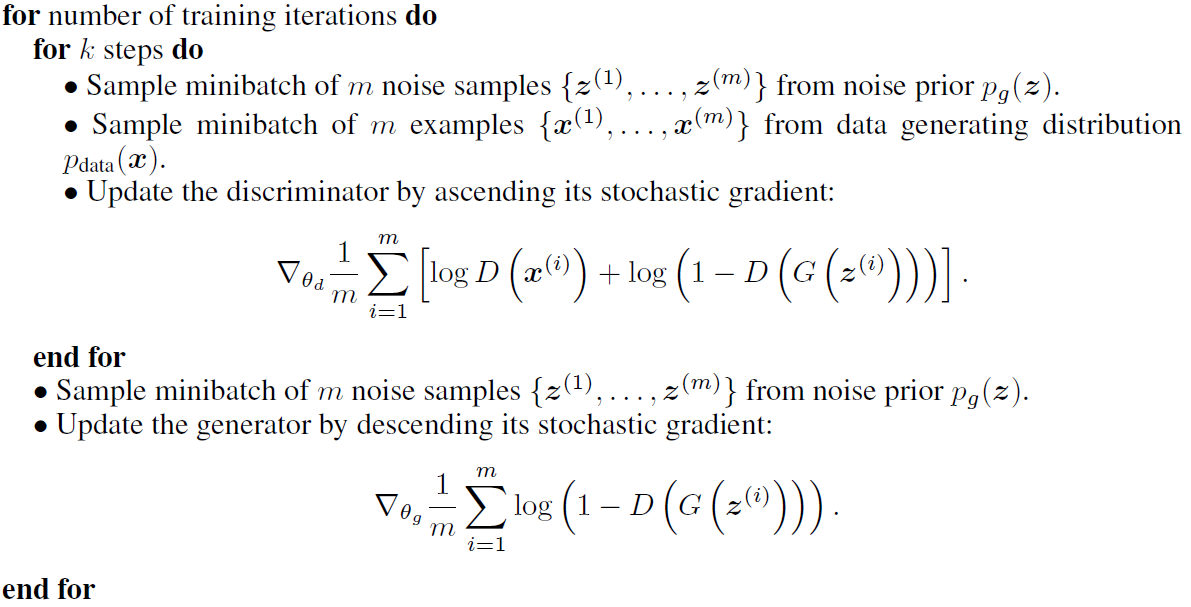 Uniform noise vector (random numbers)
Real images
Generator: 
input=random numbers, output=synthetic image
Discriminator: (input=generated/real image, 
output=prediction of real image)
Real image
Generated image
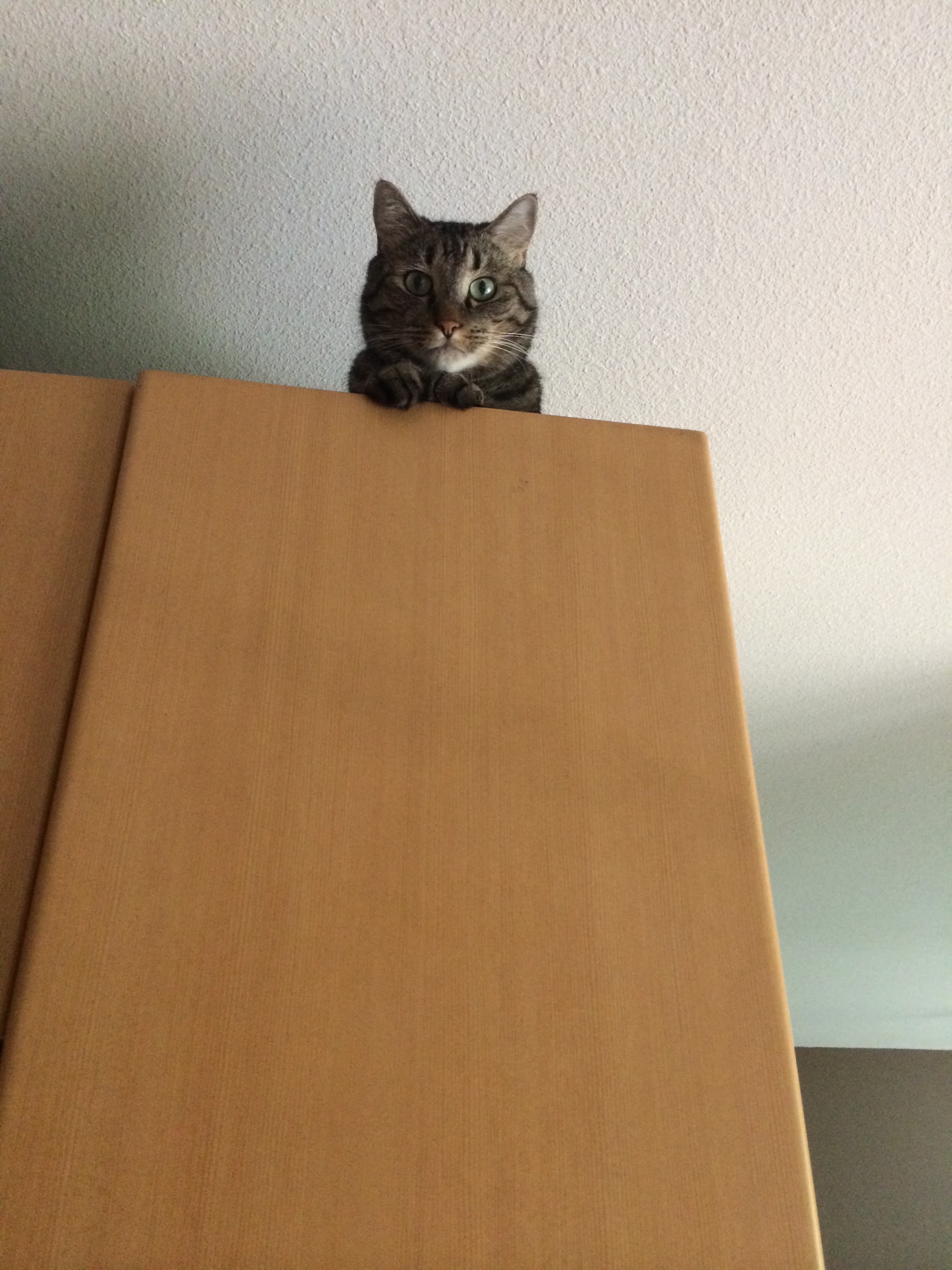 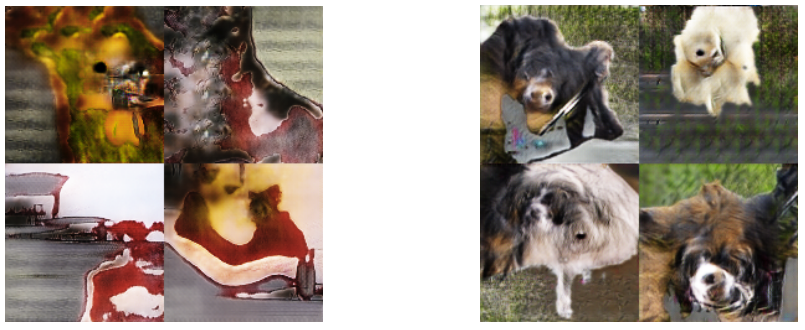 minimize
34
D(x) = probability that x is a real image 
0 = generated image; 1 = real image
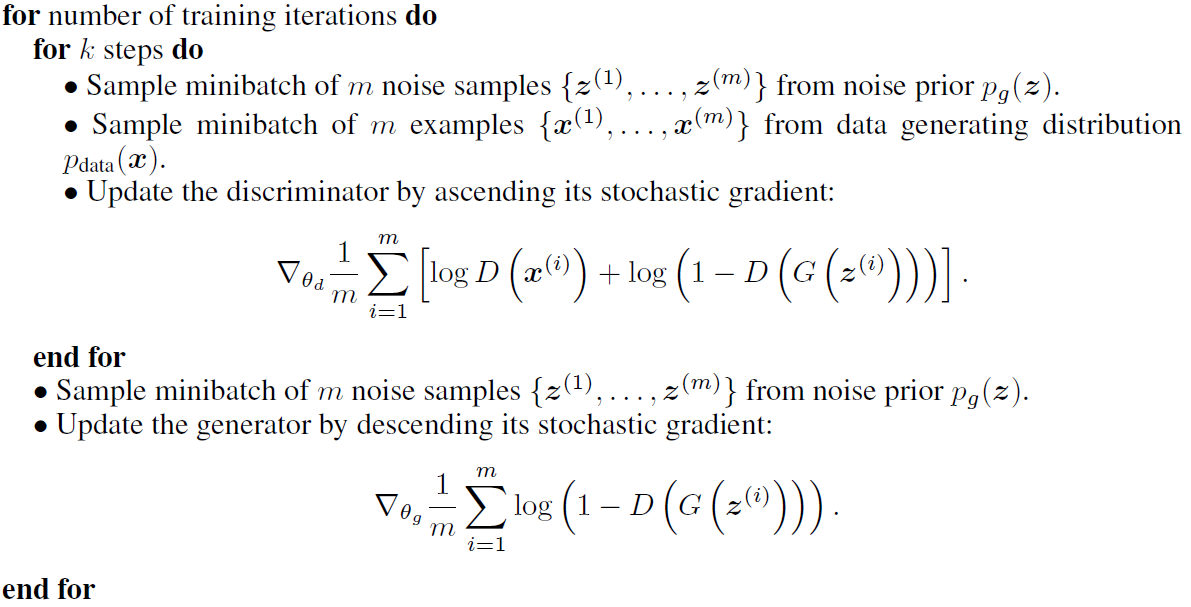 Uniform noise vector (random numbers)
Real images
Generator: 
input=random numbers, output=synthetic image
Gradient w.r.t the parameters of the Discriminator
Discriminator: (input=generated/real image, 
output=prediction of real image)
Average over m samples
minimize
35
D(x) = probability that x is a real image 
0 = generated image; 1 = real image
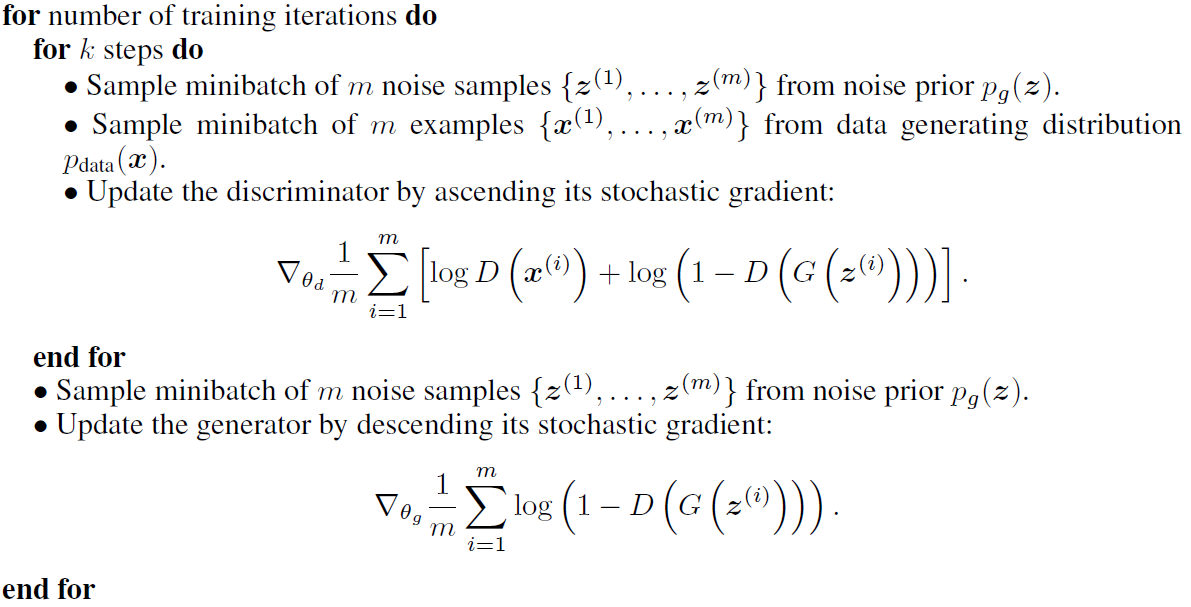 Uniform noise vector (random numbers)
maximize
Real images
Generator: 
input=random numbers, output=synthetic image
Gradient w.r.t the parameters of the Discriminator
Discriminator: (input=generated/real image, 
output=prediction of real image)
Average over m samples
Note showing ln(x) not log(x)
Let's do an example
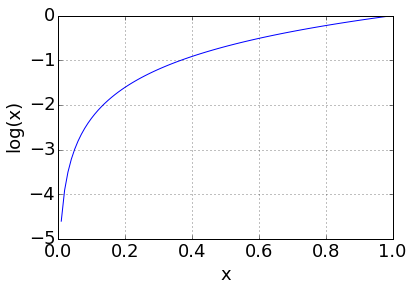 minimize
36
D(x) = probability that x is a real image 
0 = generated image; 1 = real image
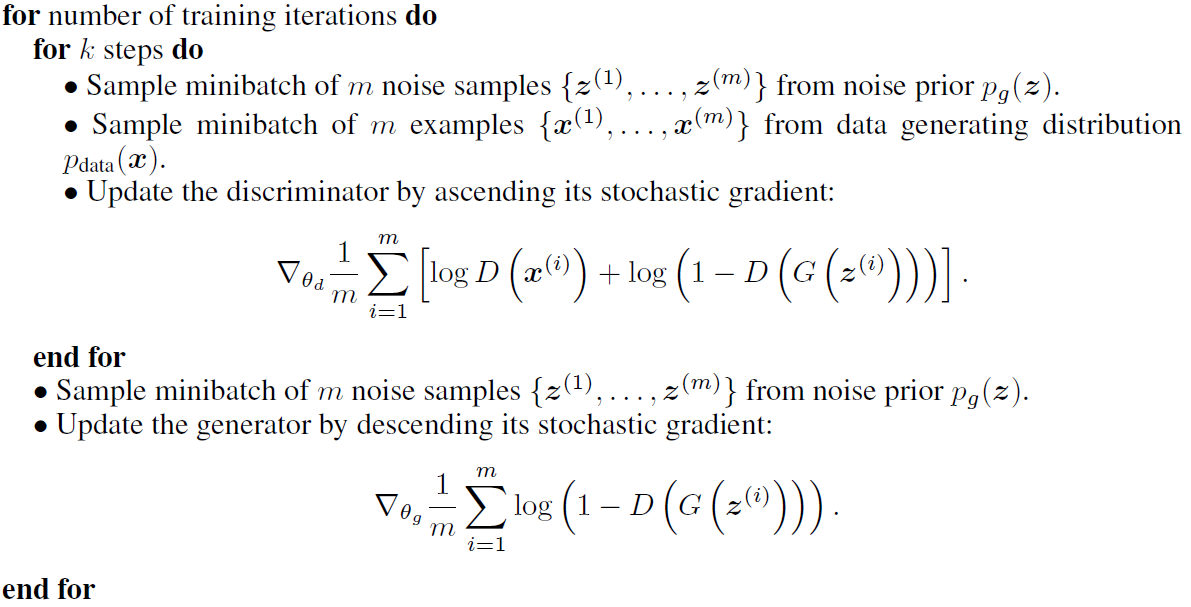 Uniform noise vector (random numbers)
maximize
Real images
Generator: 
input=random numbers, output=synthetic image
Gradient w.r.t the parameters of the Discriminator
Discriminator: (input=generated/real image, 
output=prediction of real image)
Average over m samples
D(x) = 0.8
log(0.8) = -0.2

D(G(z)) = 0.2
log(1-0.2) = log(0.8) = -0.2
-0.2 + -0.2 = -0.4
D(x) = 0.2
log(0.2) = -1.6

D(G(z)) = 0.8
log(1-0.8) = log(0.2) = -1.6
-1.6 + -1.6 = -3.2
Note showing ln(x) not log(x)
Imagine for a real image D(x) scores 0.8 that it is a real image (good)
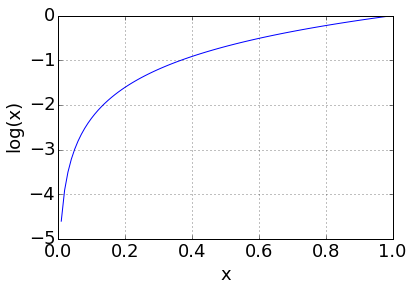 minimize
37
D(x) = probability that x is a real image 
0 = generated image; 1 = real image
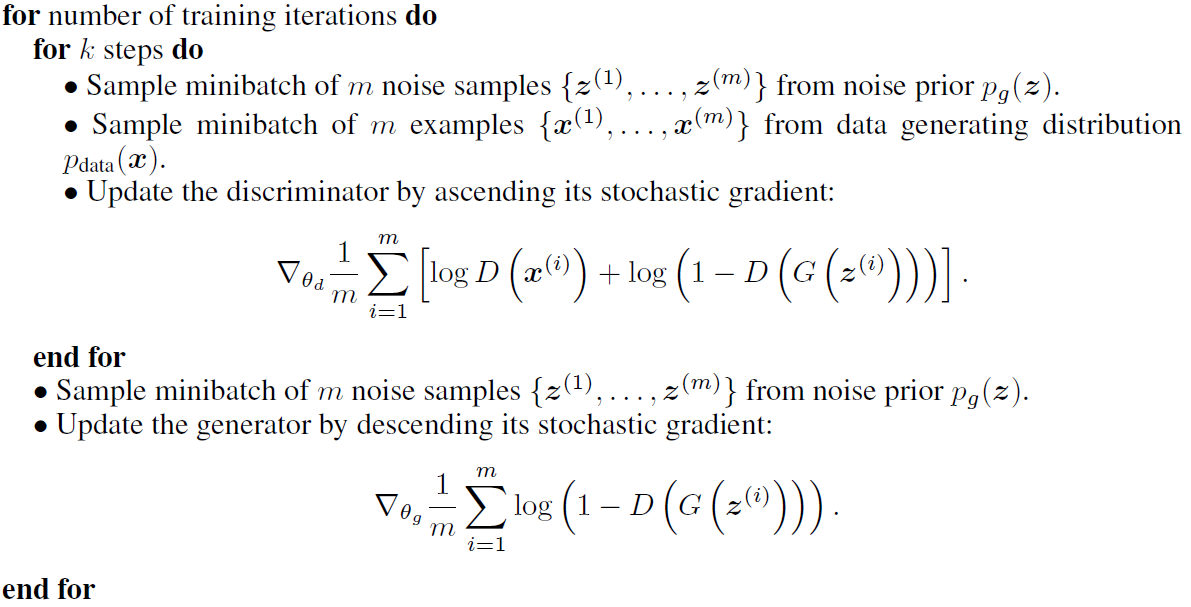 Uniform noise vector (random numbers)
maximize
Real images
Generator: 
input=random numbers, output=synthetic image
Gradient w.r.t the parameters of the Discriminator
Discriminator: (input=generated/real image, 
output=prediction of real image)
Average over m samples
D(x) = 0.8
log(0.8) = -0.2

D(G(z)) = 0.2
log(1-0.2) = log(0.8) = -0.2
-0.2 + -0.2 = -0.4
D(x) = 0.2
log(0.2) = -1.6

D(G(z)) = 0.8
log(1-0.8) = log(0.2) = -1.6
-1.6 + -1.6 = -3.2
Then for a generated image, D(x) scores 0.2 that it is a real image (good)
Note showing ln(x) not log(x)
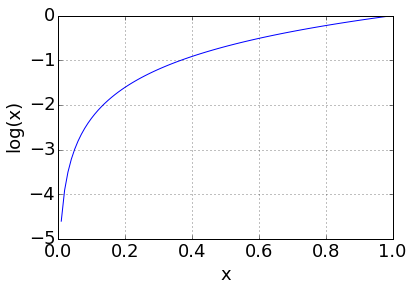 minimize
38
D(x) = probability that x is a real image 
0 = generated image; 1 = real image
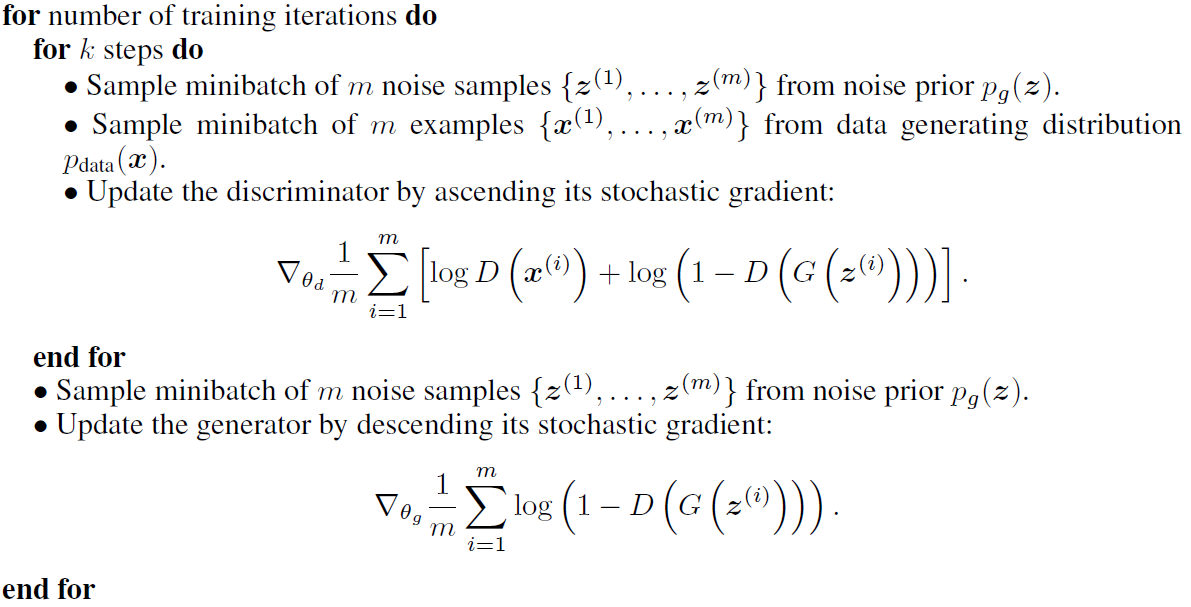 Uniform noise vector (random numbers)
maximize
Real images
Generator: 
input=random numbers, output=synthetic image
Gradient w.r.t the parameters of the Discriminator
Discriminator: (input=generated/real image, 
output=prediction of real image)
Average over m samples
D(x) = 0.8
log(0.8) = -0.2

D(G(z)) = 0.2
log(1-0.2) = log(0.8) = -0.2
-0.2 + -0.2 = -0.4
D(x) = 0.2
log(0.2) = -1.6

D(G(z)) = 0.8
log(1-0.8) = log(0.2) = -1.6
-1.6 + -1.6 = -3.2
Note showing ln(x) not log(x)
We add them together and this gives us a fairly high (-0.4) loss (note we ascend so we want to maximize this).

Also note that we are adding two negative numbers so 0 is the upper bound
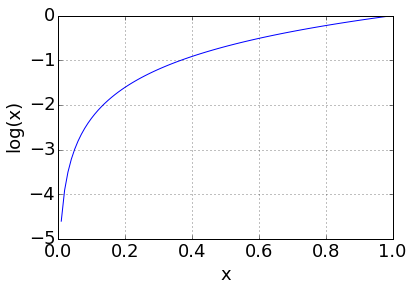 minimize
39
D(x) = probability that x is a real image 
0 = generated image; 1 = real image
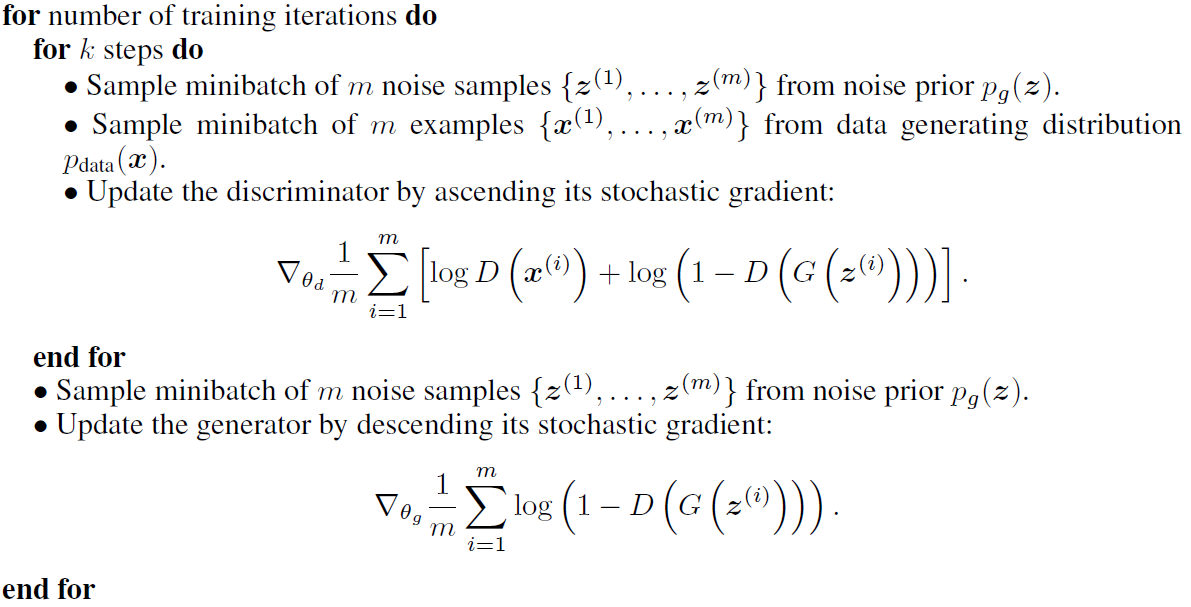 Uniform noise vector (random numbers)
maximize
Real images
Generator: 
input=random numbers, output=synthetic image
Gradient w.r.t the parameters of the Discriminator
Discriminator: (input=generated/real image, 
output=prediction of real image)
Average over m samples
D(x) = 0.8
log(0.8) = -0.2

D(G(z)) = 0.2
log(1-0.2) = log(0.8) = -0.2
-0.2 + -0.2 = -0.4
D(x) = 0.2
log(0.2) = -1.6

D(G(z)) = 0.8
log(1-0.8) = log(0.2) = -1.6
-1.6 + -1.6 = -3.2
Note showing ln(x) not log(x)
Let's do another example
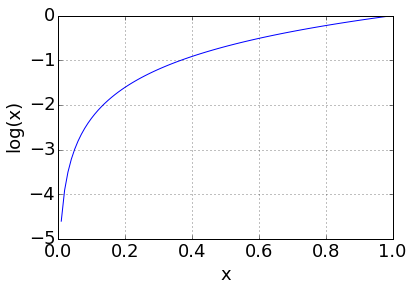 minimize
40
D(x) = probability that x is a real image 
0 = generated image; 1 = real image
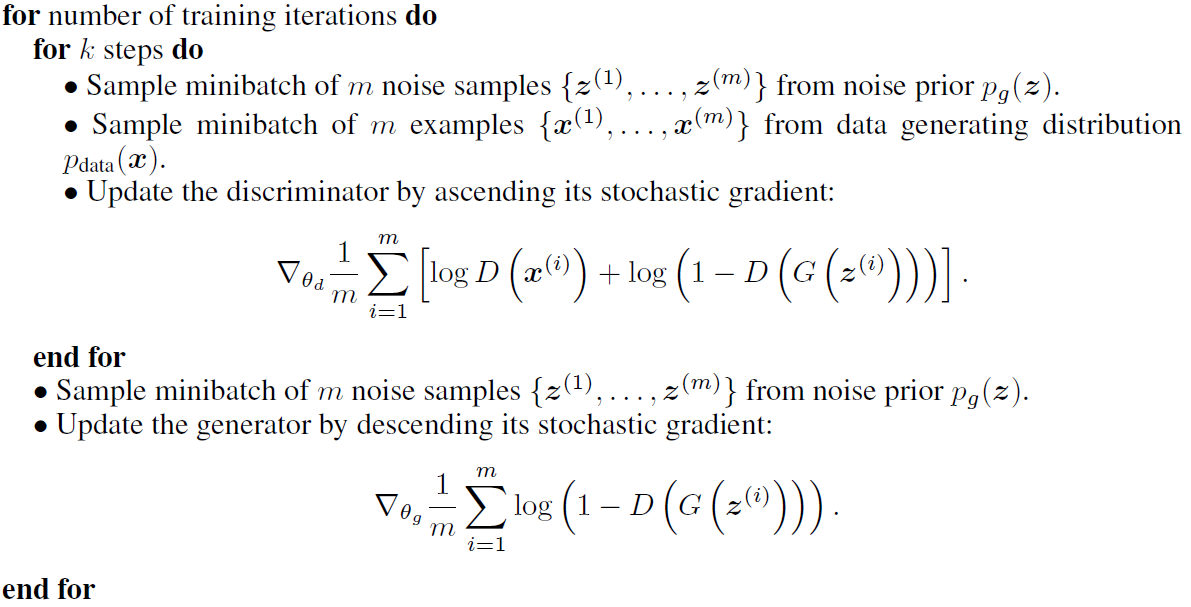 Uniform noise vector (random numbers)
maximize
Real images
Generator: 
input=random numbers, output=synthetic image
Gradient w.r.t the parameters of the Discriminator
Discriminator: (input=generated/real image, 
output=prediction of real image)
Average over m samples
D(x) = 0.8
log(0.8) = -0.2

D(G(z)) = 0.2
log(1-0.2) = log(0.8) = -0.2
-0.2 + -0.2 = -0.4
D(x) = 0.2
log(0.2) = -1.6

D(G(z)) = 0.8
log(1-0.8) = log(0.2) = -1.6
-1.6 + -1.6 = -3.2
Note showing ln(x) not log(x)
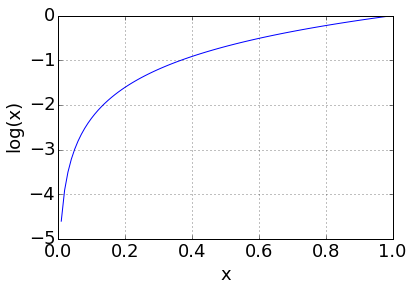 minimize
D(x) scores 0.2 that a real image is a real image (bad)
41
D(x) = probability that x is a real image 
0 = generated image; 1 = real image
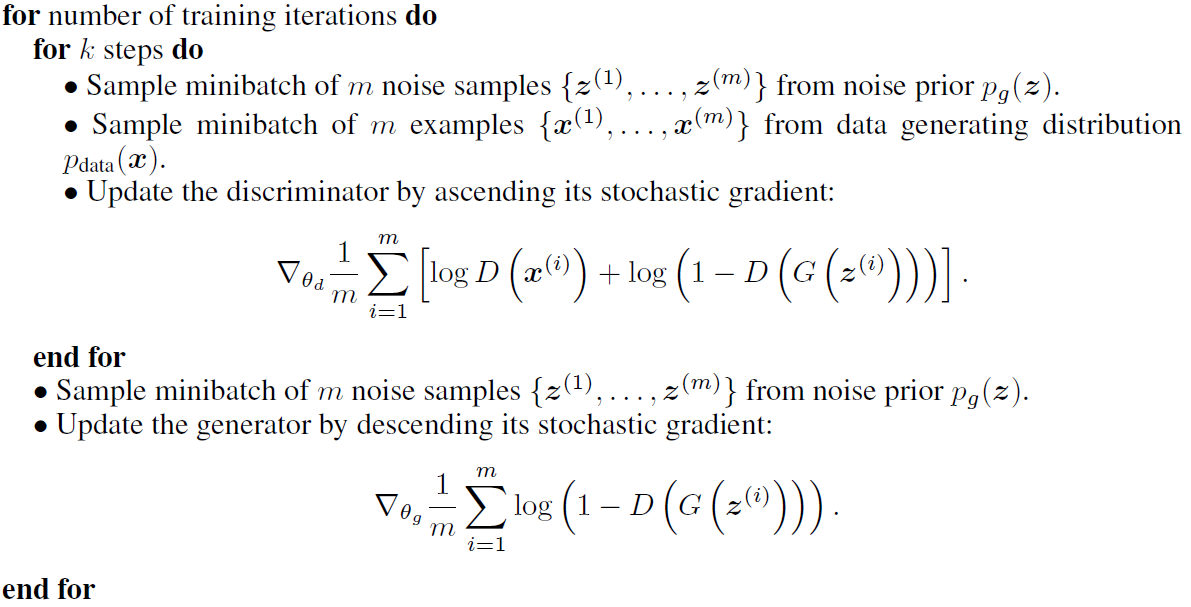 Uniform noise vector (random numbers)
maximize
Real images
Generator: 
input=random numbers, output=synthetic image
Gradient w.r.t the parameters of the Discriminator
Discriminator: (input=generated/real image, 
output=prediction of real image)
Average over m samples
D(x) = 0.8
log(0.8) = -0.2

D(G(z)) = 0.2
log(1-0.2) = log(0.8) = -0.2
-0.2 + -0.2 = -0.4
D(x) = 0.2
log(0.2) = -1.6

D(G(z)) = 0.8
log(1-0.8) = log(0.2) = -1.6
-1.6 + -1.6 = -3.2
Note showing ln(x) not log(x)
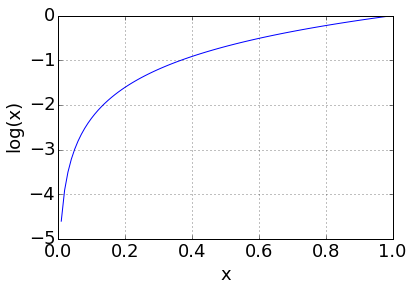 minimize
D(x) scores 0.8 that the generated image is a real image (bad)
42
D(x) = probability that x is a real image 
0 = generated image; 1 = real image
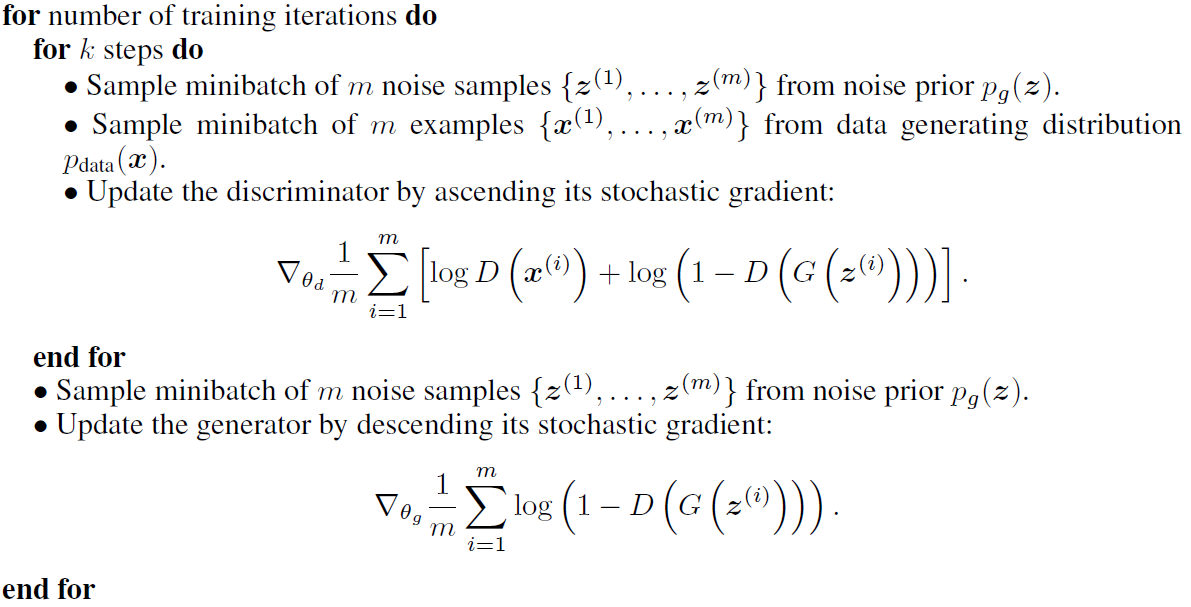 Uniform noise vector (random numbers)
maximize
Real images
Generator: 
input=random numbers, output=synthetic image
Gradient w.r.t the parameters of the Discriminator
Discriminator: (input=generated/real image, 
output=prediction of real image)
Average over m samples
D(x) = 0.8
log(0.8) = -0.2

D(G(z)) = 0.2
log(1-0.2) = log(0.8) = -0.2
-0.2 + -0.2 = -0.4
D(x) = 0.2
log(0.2) = -1.6

D(G(z)) = 0.8
log(1-0.8) = log(0.2) = -1.6
-1.6 + -1.6 = -3.2
Note showing ln(x) not log(x)
These "bad" predictions combined gives a loss of -3.2
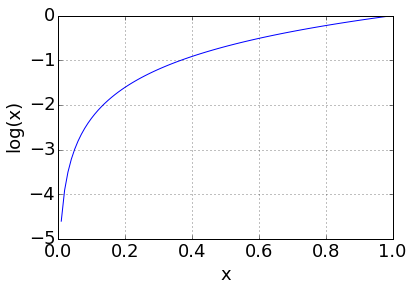 minimize
43
D(x) = probability that x is a real image 
0 = generated image; 1 = real image
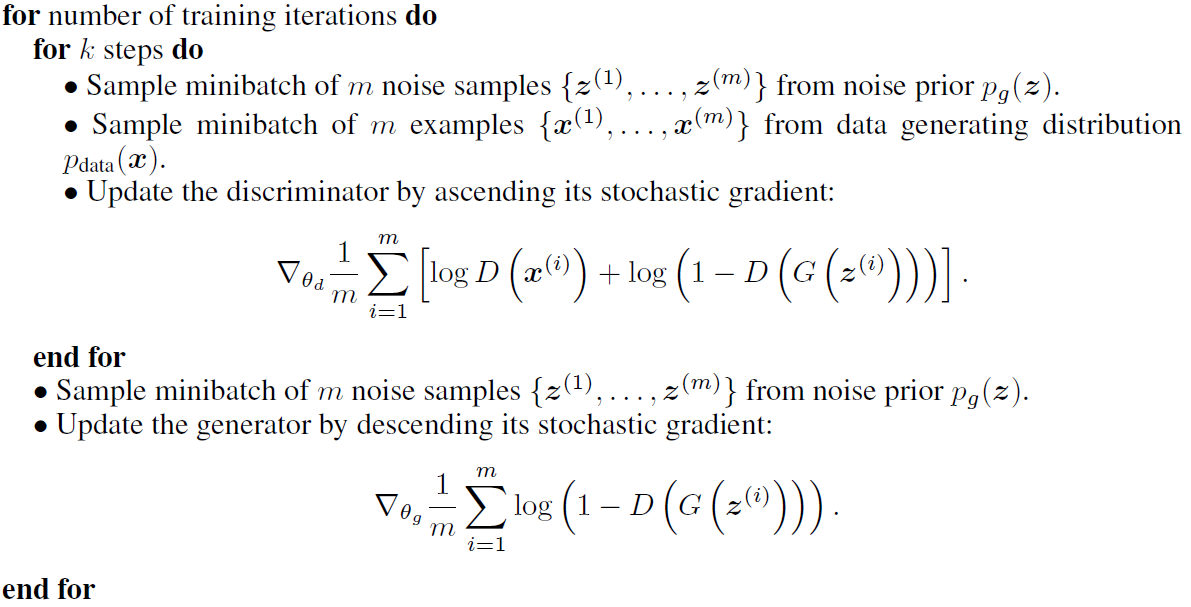 Uniform noise vector (random numbers)
maximize
Real images
Generator: 
input=random numbers, output=synthetic image
Gradient w.r.t the parameters of the Discriminator
Discriminator: (input=generated/real image, 
output=prediction of real image)
Average over m samples
D(x) = 0.8
log(0.8) = -0.2

D(G(z)) = 0.2
log(1-0.2) = log(0.8) = -0.2
-0.2 + -0.2 = -0.4
D(x) = 0.2
log(0.2) = -1.6

D(G(z)) = 0.8
log(1-0.8) = log(0.2) = -1.6
-1.6 + -1.6 = -3.2
Note showing ln(x) not log(x)
Compare the loss to when we had "good" predictions
(remember we are maximizing)
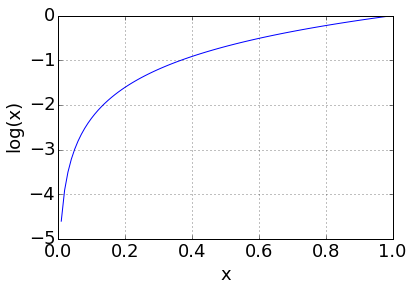 minimize
44
D(x) = probability that x is a real image 
0 = generated image; 1 = real image
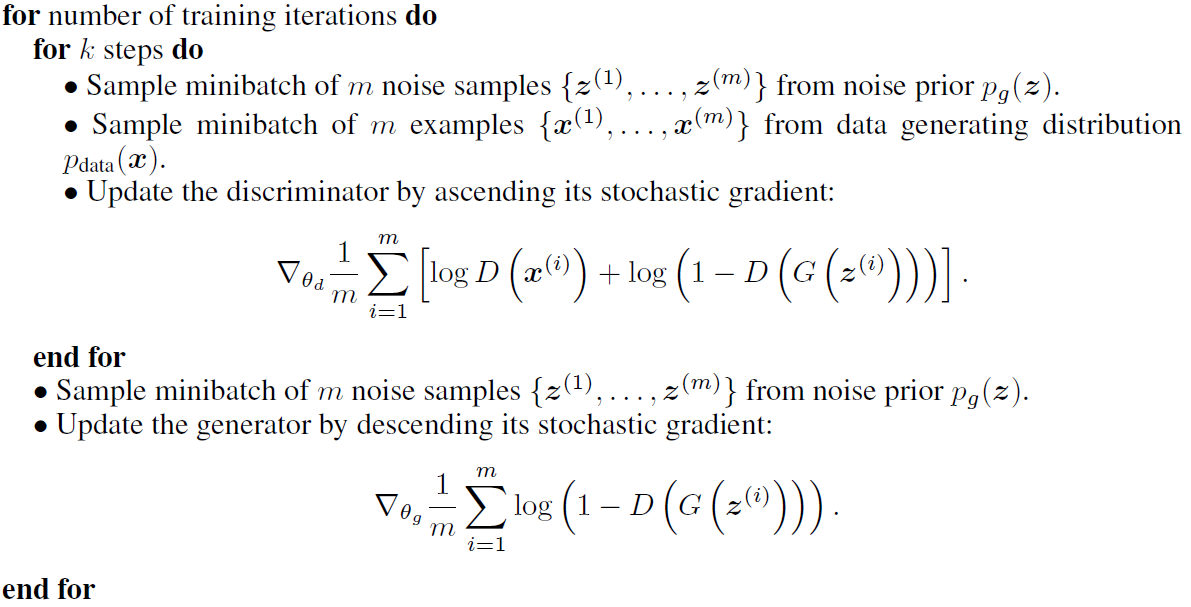 Uniform noise vector (random numbers)
maximize
Real images
Generator: 
input=random numbers, output=synthetic image
Gradient w.r.t the parameters of the Discriminator
Discriminator: (input=generated/real image, 
output=prediction of real image)
Average over m samples
Note showing ln(x) not log(x)
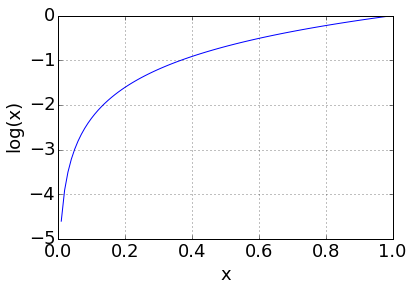 minimize
45
D(x) = probability that x is a real image 
0 = generated image; 1 = real image
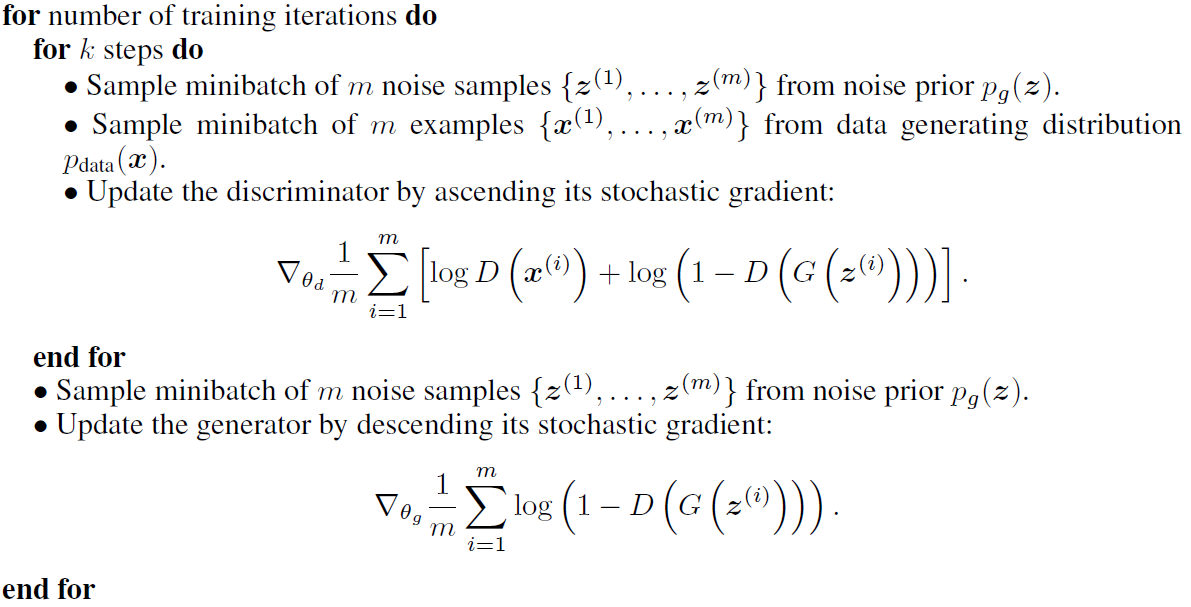 Uniform noise vector (random numbers)
maximize
Real images
Generator: 
input=random numbers, output=synthetic image
Gradient w.r.t the parameters of the Discriminator
Discriminator: (input=generated/real image, 
output=prediction of real image)
Average over m samples
Note showing ln(x) not log(x)
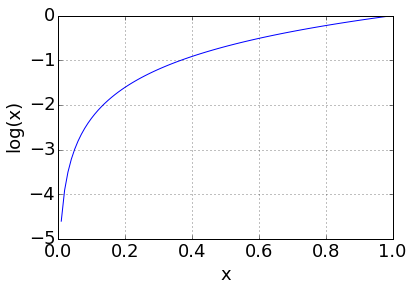 46
D(x) = probability that x is a real image 
0 = generated image; 1 = real image
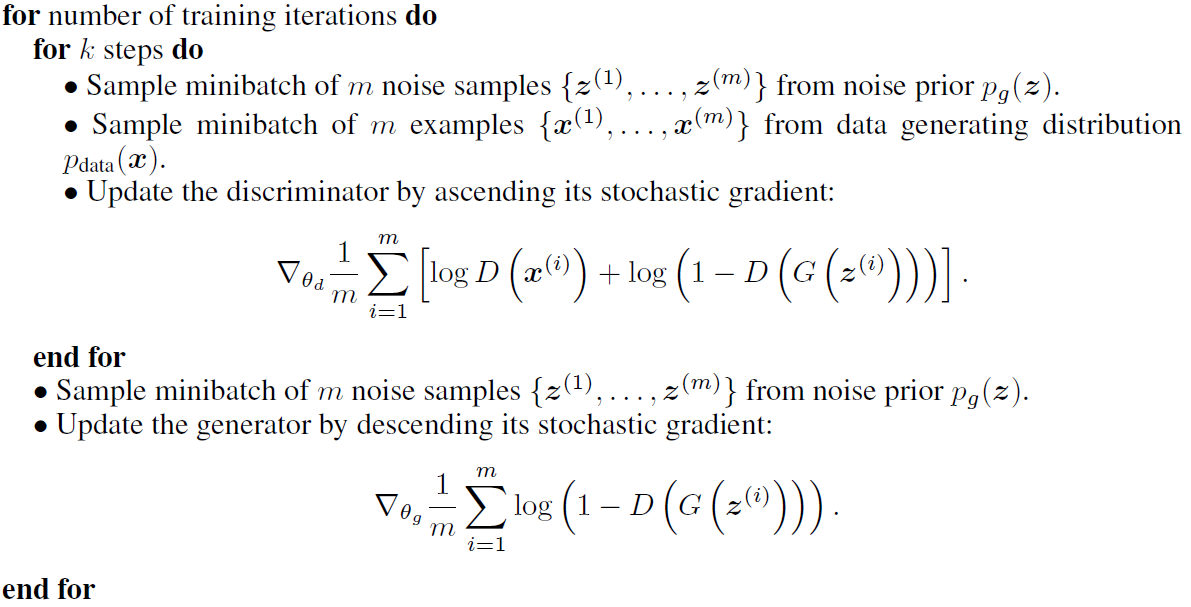 Uniform noise vector (random numbers)
maximize
Real images
Generator: 
input=random numbers, output=synthetic image
Gradient w.r.t the parameters of the Discriminator
Discriminator: (input=generated/real image, 
output=prediction of real image)
Average over m samples
Note showing ln(x) not log(x)
D(G(z)) = 0.2
log(1-0.2) = log(0.8) = -0.2
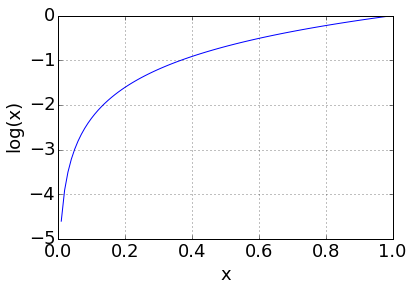 D(G(z)) scores 0.2 that a generated image is a real image = bad :( We didn't fooled D(.)
47
D(x) = probability that x is a real image 
0 = generated image; 1 = real image
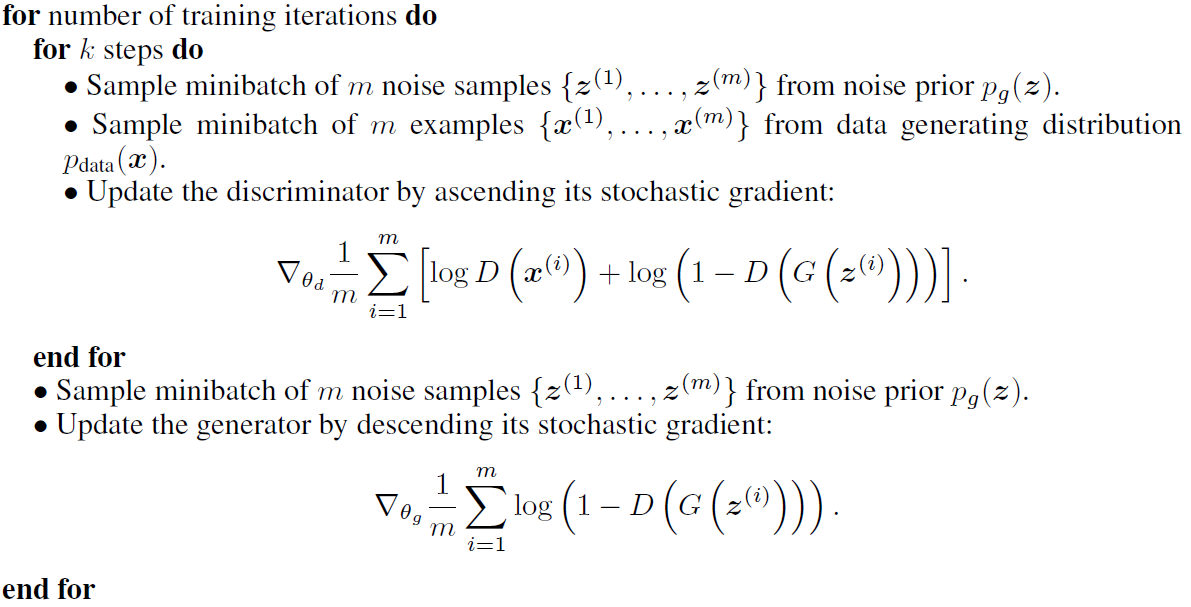 Uniform noise vector (random numbers)
maximize
Real images
Generator: 
input=random numbers, output=synthetic image
Gradient w.r.t the parameters of the Discriminator
Discriminator: (input=generated/real image, 
output=prediction of real image)
Average over m samples
Note showing ln(x) not log(x)
D(G(z)) = 0.2
log(1-0.2) = log(0.8) = -0.2
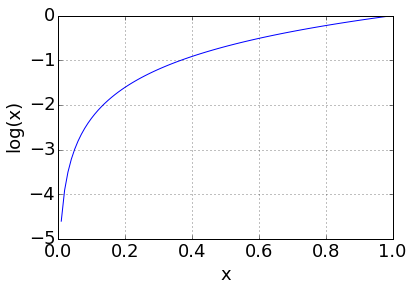 Gets assigned a loss of -0.2
48
D(x) = probability that x is a real image 
0 = generated image; 1 = real image
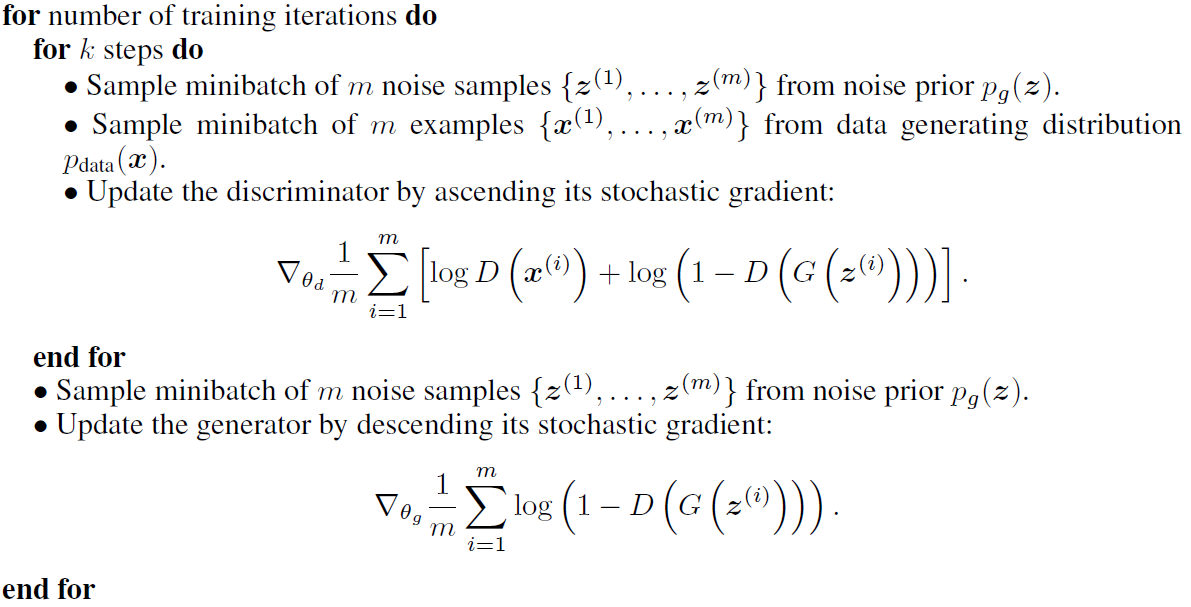 Uniform noise vector (random numbers)
maximize
Real images
Generator: 
input=random numbers, output=synthetic image
Gradient w.r.t the parameters of the Discriminator
Discriminator: (input=generated/real image, 
output=prediction of real image)
Average over m samples
Note showing ln(x) not log(x)
D(G(z)) = 0.2
log(1-0.2) = log(0.8) = -0.2
minimize
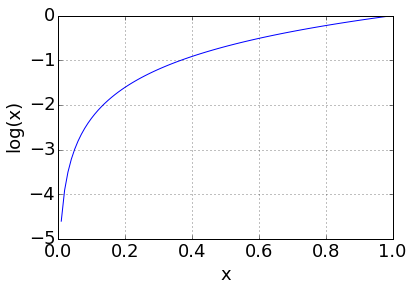 Notice here we want to minimize this loss function (not maximize like before)
49
D(x) = probability that x is a real image 
0 = generated image; 1 = real image
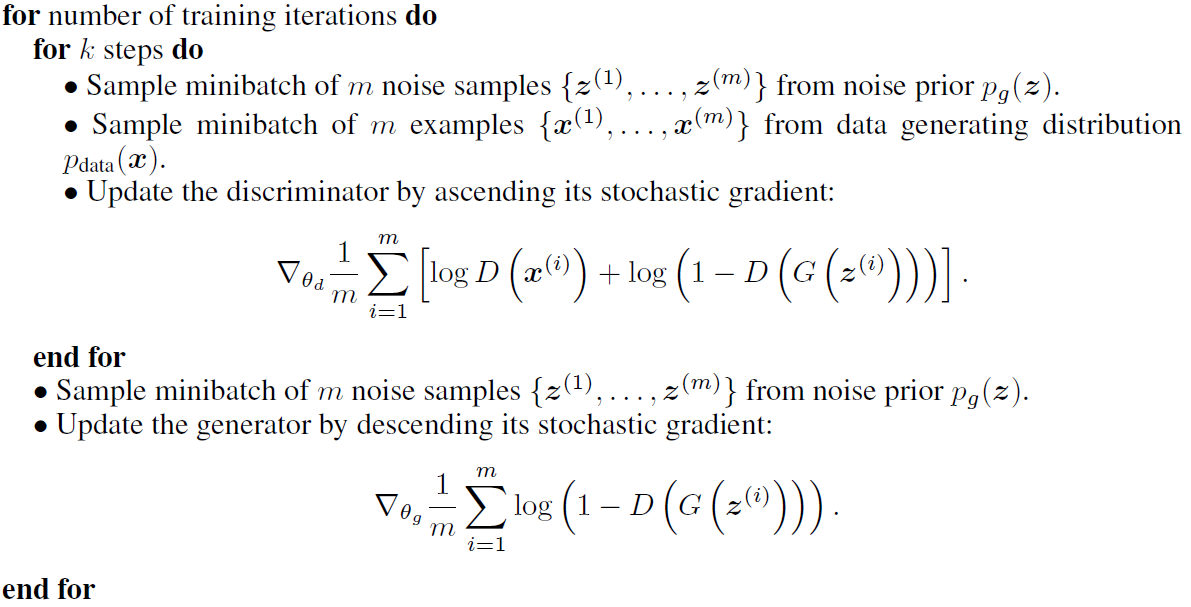 Uniform noise vector (random numbers)
maximize
Real images
Generator: 
input=random numbers, output=synthetic image
Gradient w.r.t the parameters of the Discriminator
Discriminator: (input=generated/real image, 
output=prediction of real image)
Average over m samples
Note showing ln(x) not log(x)
D(G(z)) = 0.2
log(1-0.2) = log(0.8) = -0.2
minimize
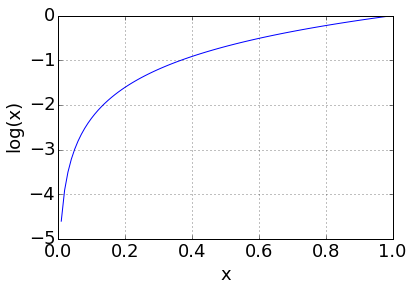 One more example ...
50
D(x) = probability that x is a real image 
0 = generated image; 1 = real image
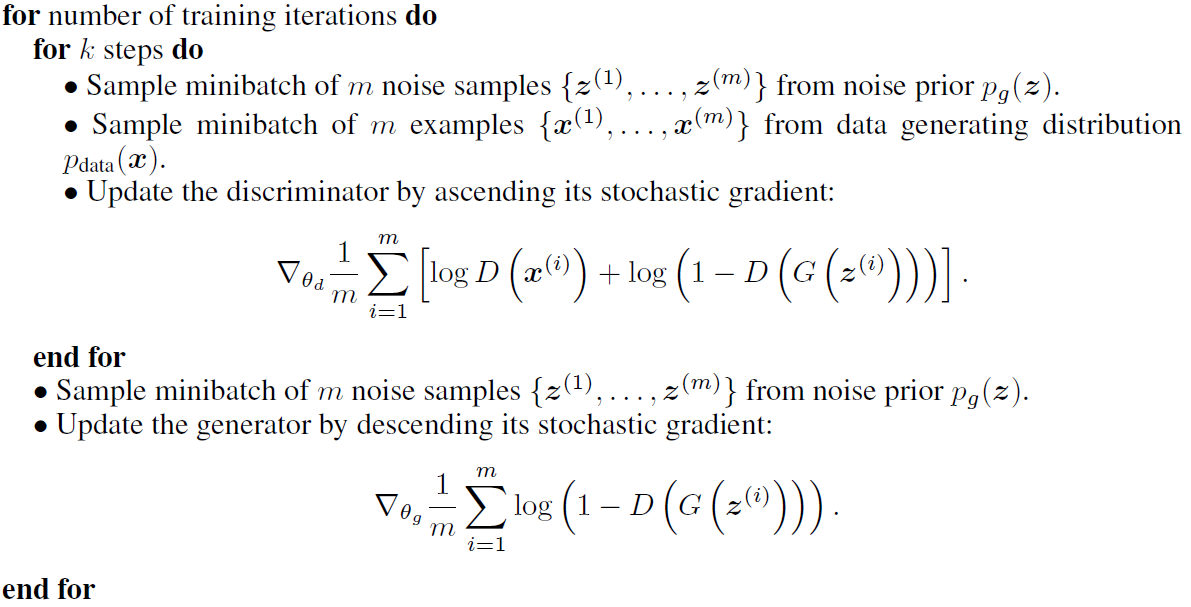 Uniform noise vector (random numbers)
maximize
Real images
Generator: 
input=random numbers, output=synthetic image
Gradient w.r.t the parameters of the Discriminator
Discriminator: (input=generated/real image, 
output=prediction of real image)
Average over m samples
Note showing ln(x) not log(x)
D(G(z)) = 0.2
log(1-0.2) = log(0.8) = -0.2
minimize
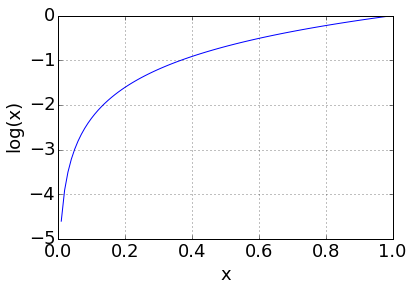 D(G(z)) = 0.8
log(1-0.8) = log(0.2) = -1.6
D(G(z)) scores 0.8 that a generated image is a real image = good :) We fooled D(.)!
51
D(x) = probability that x is a real image 
0 = generated image; 1 = real image
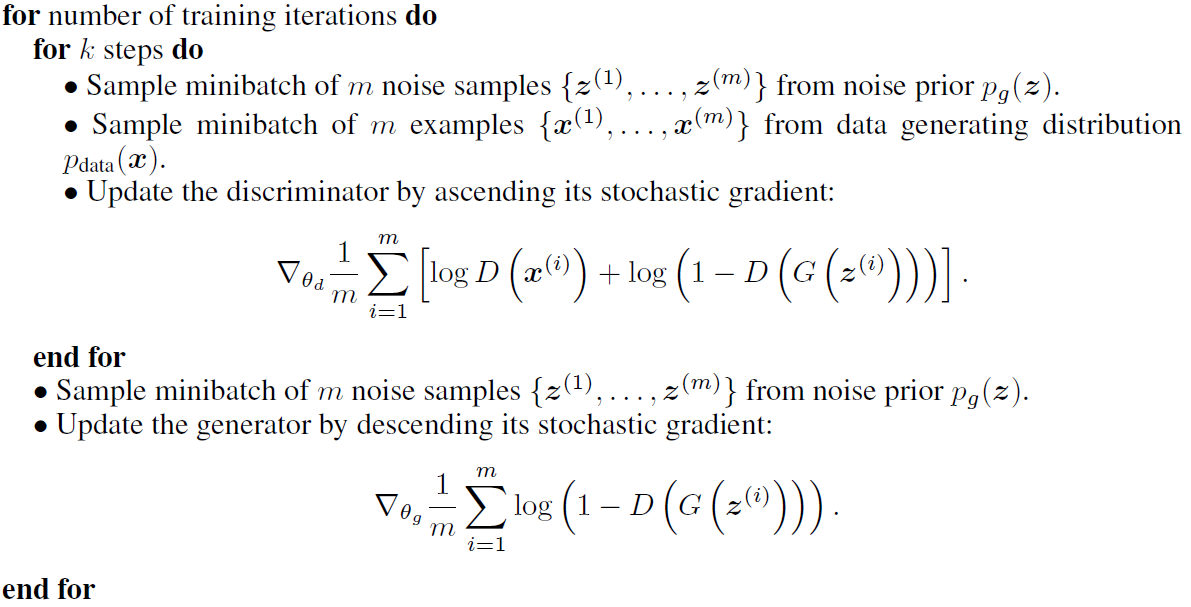 Uniform noise vector (random numbers)
maximize
Real images
Generator: 
input=random numbers, output=synthetic image
Gradient w.r.t the parameters of the Discriminator
Discriminator: (input=generated/real image, 
output=prediction of real image)
Average over m samples
Note showing ln(x) not log(x)
D(G(z)) = 0.2
log(1-0.2) = log(0.8) = -0.2
minimize
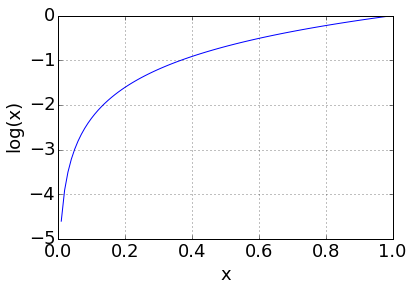 D(G(z)) = 0.8
log(1-0.8) = log(0.2) = -1.6
This gives loss of -1.6
52
D(x) = probability that x is a real image 
0 = generated image; 1 = real image
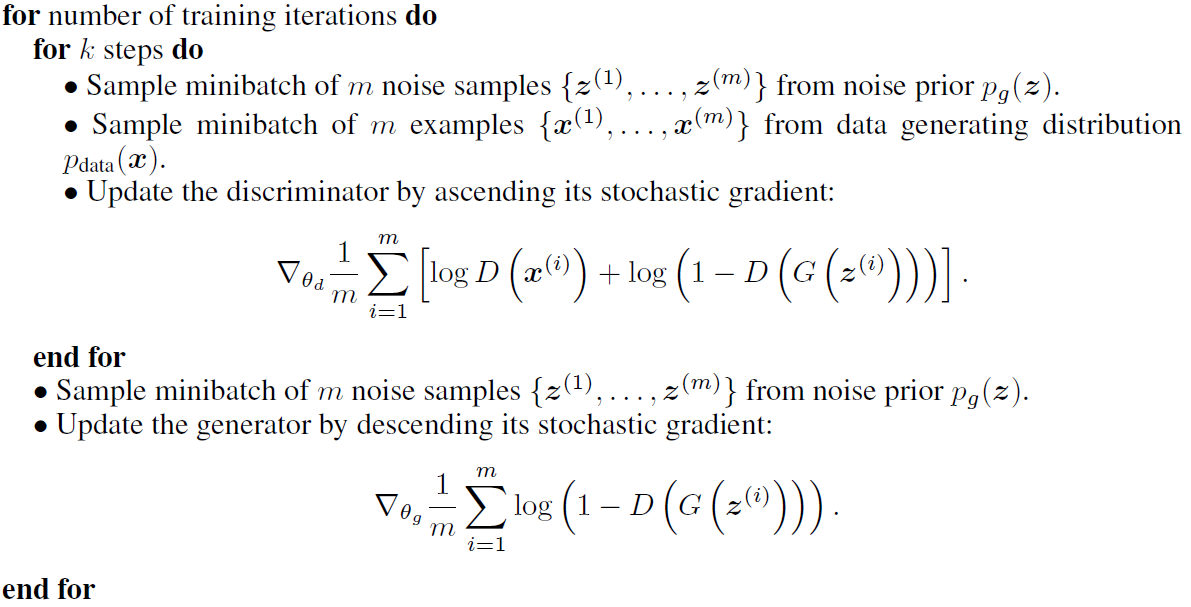 Uniform noise vector (random numbers)
maximize
Real images
Generator: 
input=random numbers, output=synthetic image
Gradient w.r.t the parameters of the Discriminator
Discriminator: (input=generated/real image, 
output=prediction of real image)
Average over m samples
Note showing ln(x) not log(x)
D(G(z)) = 0.2
log(1-0.2) = log(0.8) = -0.2
minimize
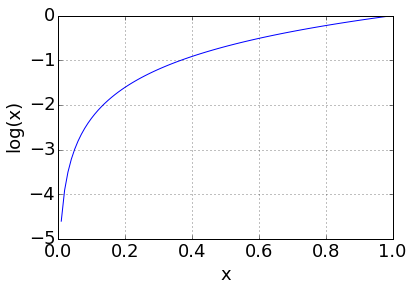 D(G(z)) = 0.8
log(1-0.8) = log(0.2) = -1.6
So minimizing this loss
means to generate images that fool D(.)
53
D(x) = probability that x is a real image 
0 = generated image; 1 = real image
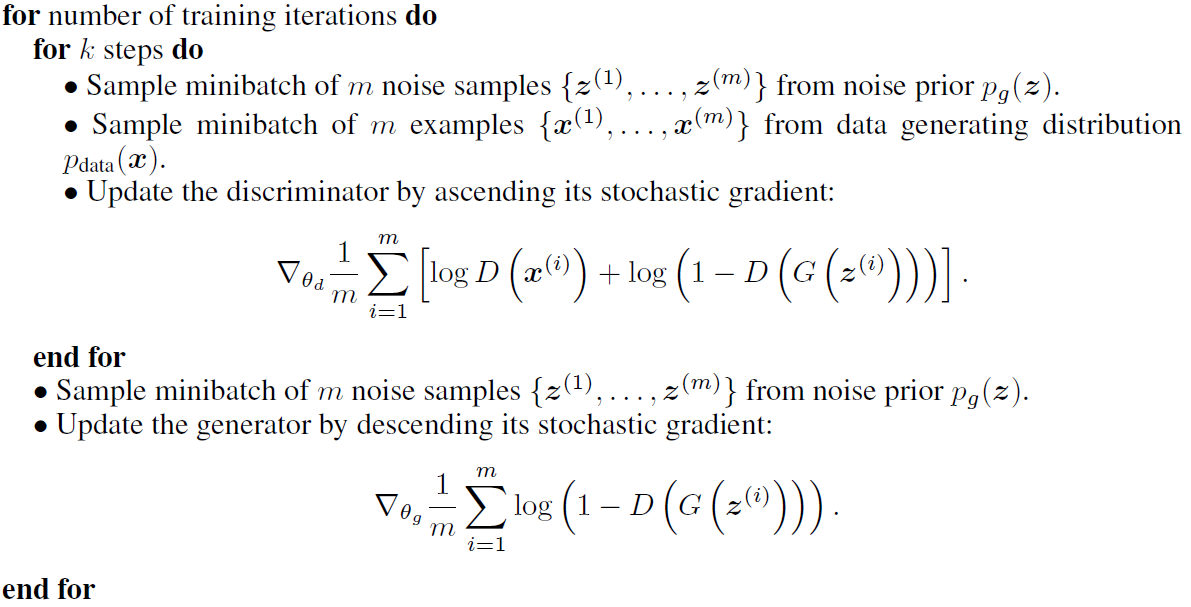 Uniform noise vector (random numbers)
maximize
Real images
Generator: 
input=random numbers, output=synthetic image
Gradient w.r.t the parameters of the Discriminator
Discriminator: (input=generated/real image, 
output=prediction of real image)
Average over m samples
Note showing ln(x) not log(x)
minimize
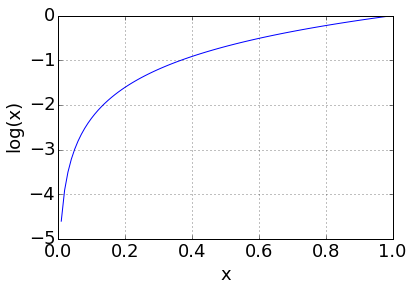 Gradient w.r.t the parameters of the Generator
54
Outline of our chat
Overview of the Deep Convolutional Generative Adversarial Network (DCGAN)
Optimizing a Generative Adversarial Network (GAN)
Specifics of the DCGAN architecture
Generated images and sanity checks that it's not just memorizing examples
Discriminate results for classification using DCGAN
55
The Deep Convolutional Generative Adversarial Network
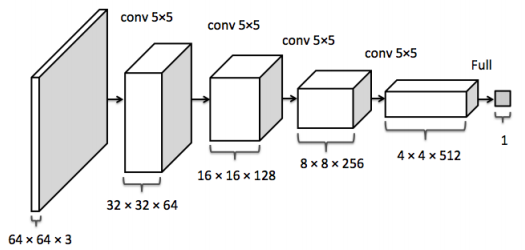 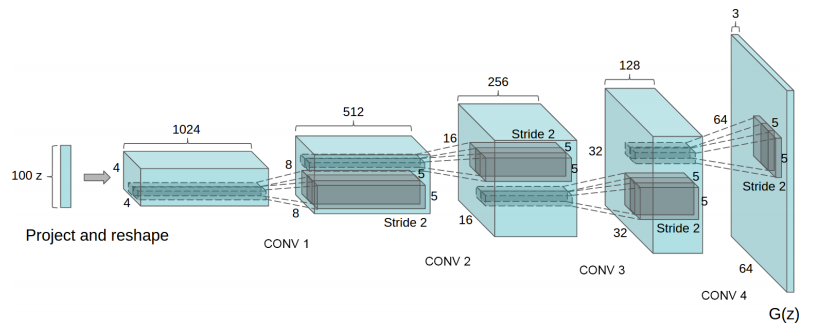 Let's explore some of the interesting architecture aspects of this architecture
56
Generator
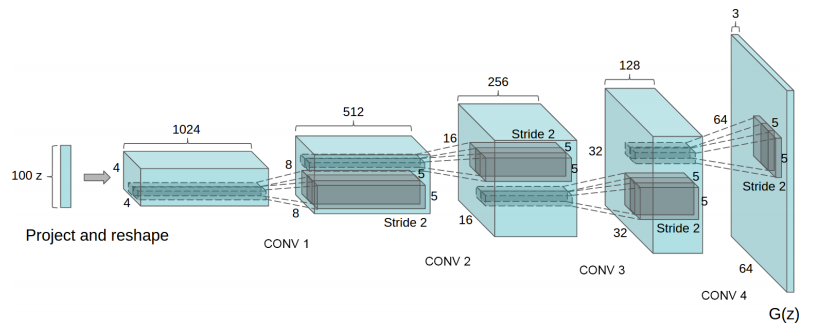 Uniform noise vector (random numbers)
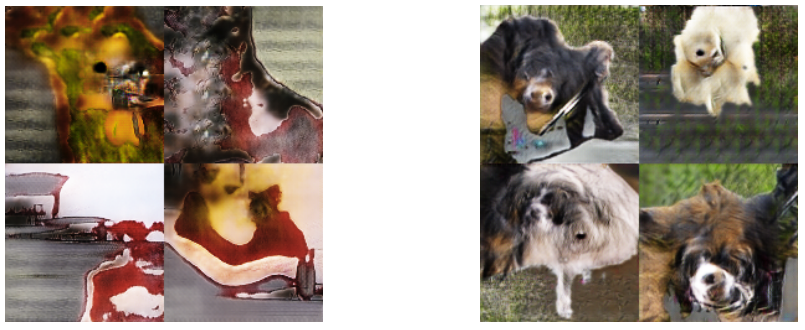 57
Generator
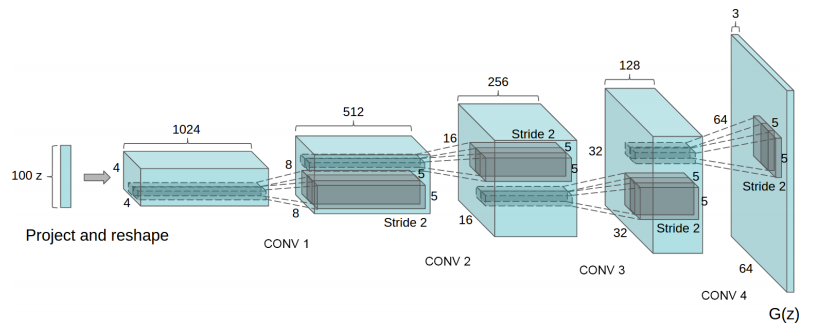 Uniform noise vector (random numbers)
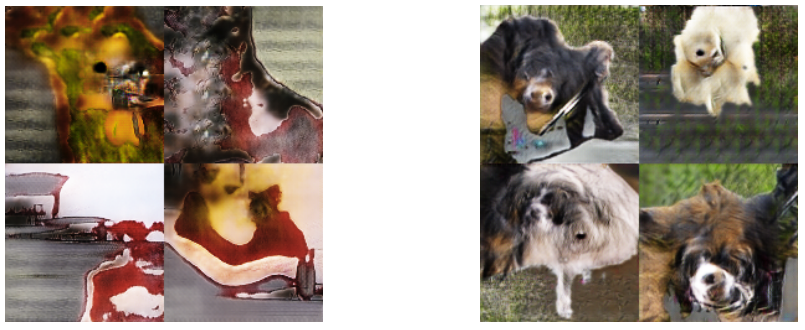 Fully-connected layer (composed of weights) reshaped to have width, height and feature maps
58
Generator
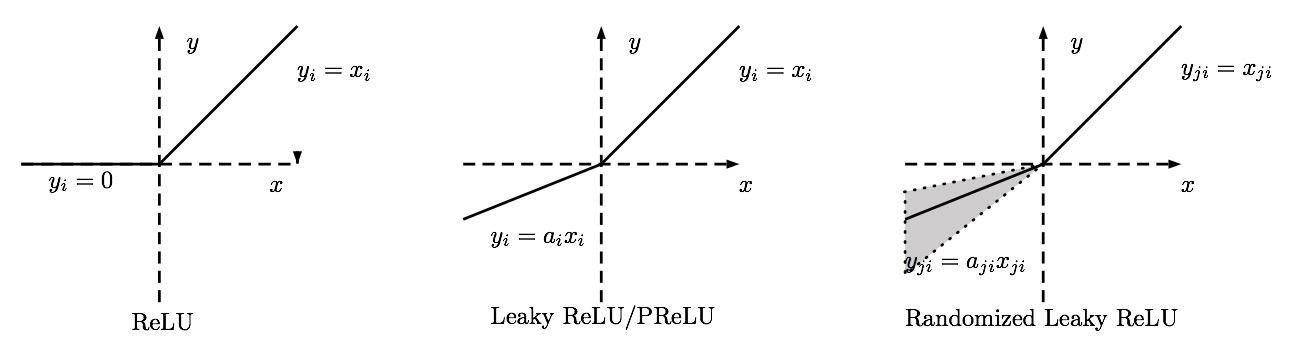 Uses ReLU activation functions
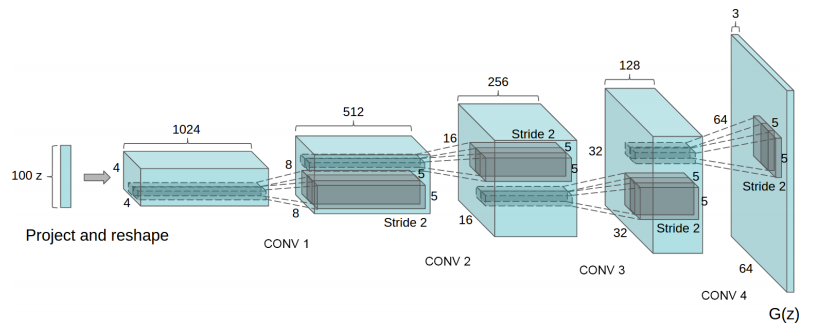 Uniform noise vector (random numbers)
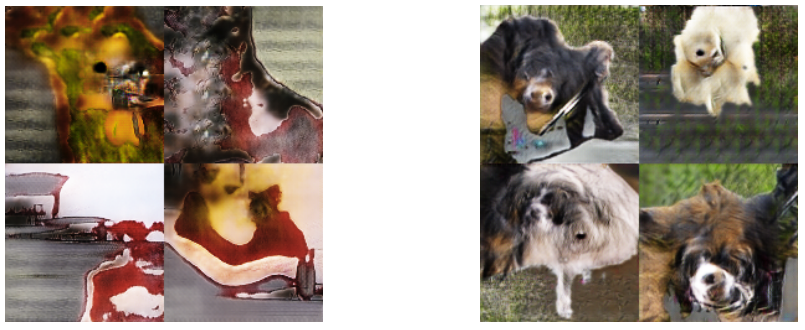 Fully-connected layer (composed of weights) reshaped to have width, height and feature maps
59
Generator
Uses ReLU activation functions
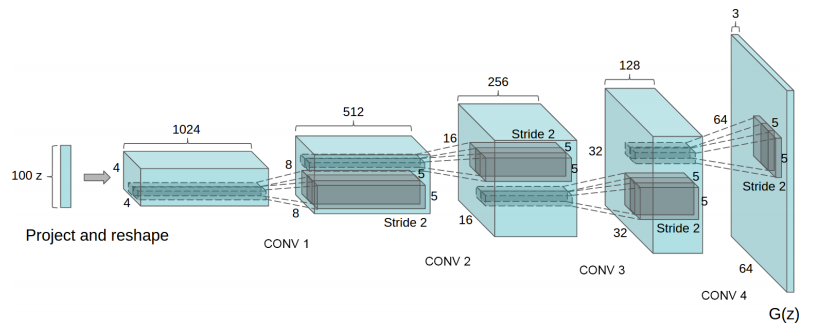 Uniform noise vector (random numbers)
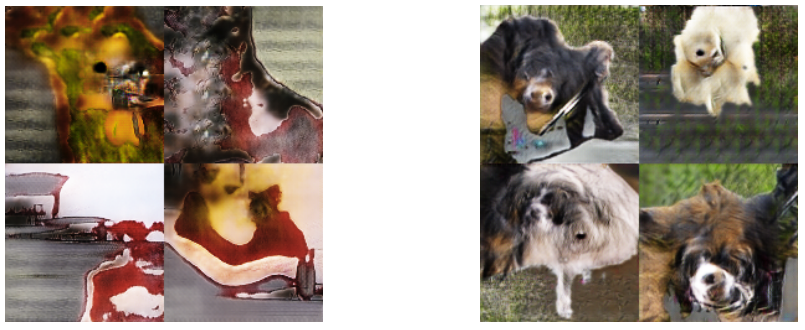 Fully-connected layer (composed of weights) reshaped to have width, height and feature maps
Batch Normalization: normalize responses to have zero mean and unit variance over the entire mini-batch
*critical - and used in a lot of other works*
60
Generator
Uses Tanh to scale generated image output between -1 and 1
Uses ReLU activation functions
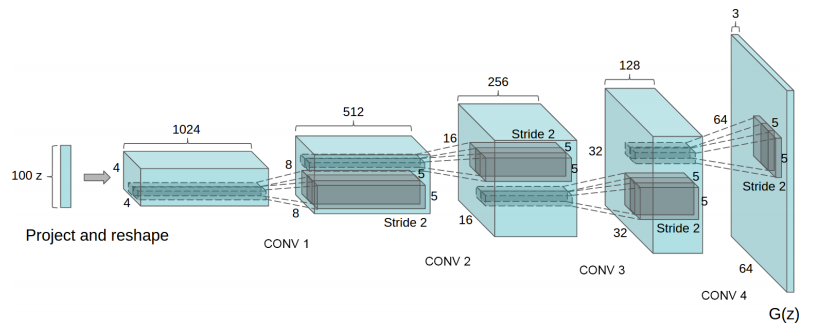 Uniform noise vector (random numbers)
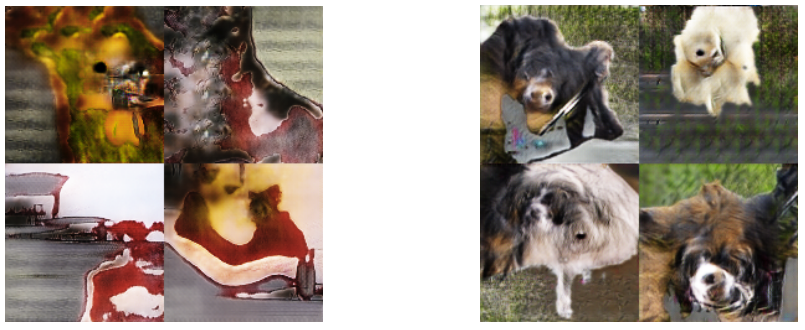 Fully-connected layer (composed of weights) reshaped to have width, height and feature maps
Batch Normalization: normalize responses to have zero mean and unit variance over the entire mini-batch
*critical - and used in a lot of other works*
61
Generator
Fractionally-strided convolutions.
8x8 input, 5x5 conv window = 16x16 output
Uses Tanh to scale generated image output between -1 and 1
Uses ReLU activation functions
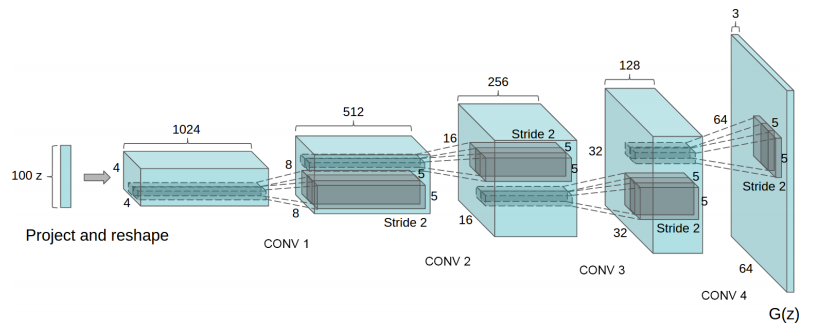 Uniform noise vector (random numbers)
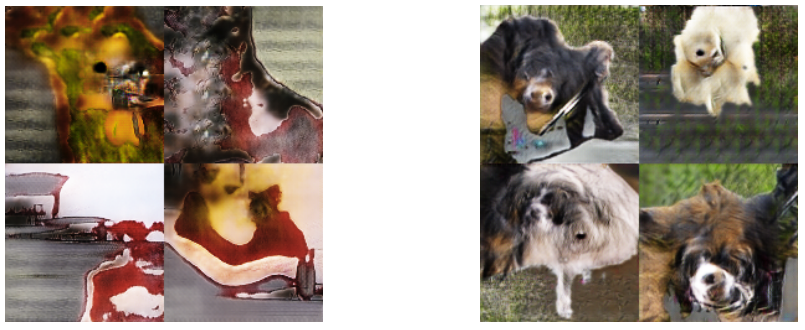 Fully-connected layer (composed of weights) reshaped to have width, height and feature maps
Batch Normalization: normalize responses to have zero mean and unit variance over the entire mini-batch
*critical - and used in a lot of other works*
62
Regular convolutions
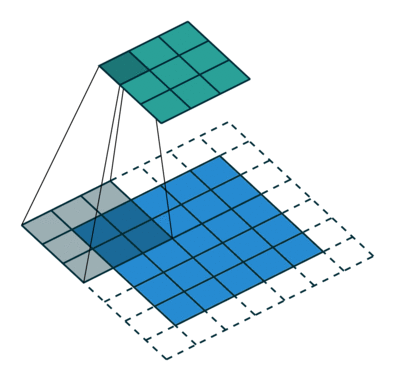 Output = 3x3
Filter size=3x3
Clear dashed squares = zero-padded inputs
Input = 5x5 
with zero-padding at border = 6x6
(stride=2)
63
https://github.com/vdumoulin/conv_arithmetic
Note: not 100% sure about this. See : 
http://datascience.stackexchange.com/questions/6107/what-are-deconvolutional-layers
https://www.reddit.com/r/MachineLearning/comments/4bbod7/which_deep_learning_frameworks_support_fractional/
Regular convolutions
Fractionally-strided convolutions
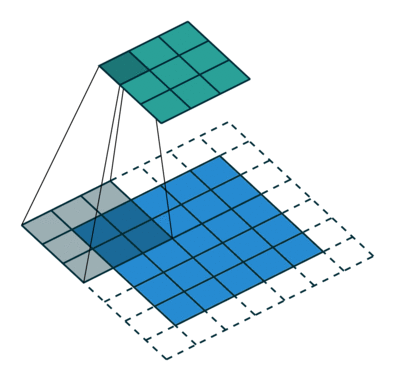 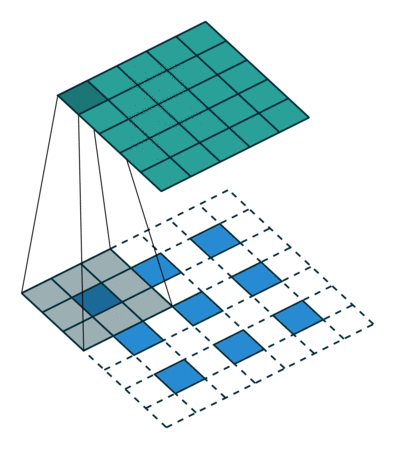 Output = 3x3
Output = 5x5
Filter size=3x3
Clear dashed squares = zero-padded inputs
Input = 3x3
Interlace zero-padding with inputs = 7x7
(stride=2)
Input = 5x5 
with zero-padding at border = 6x6
(stride=2)
64
https://github.com/vdumoulin/conv_arithmetic
Generator
Fractionally-strided convolutions.
8x8 input, 5x5 conv window = 16x16 output (padding is done to get dims to work)
Uses Tanh to scale generated image output between -1 and 1
Uses ReLU activation functions
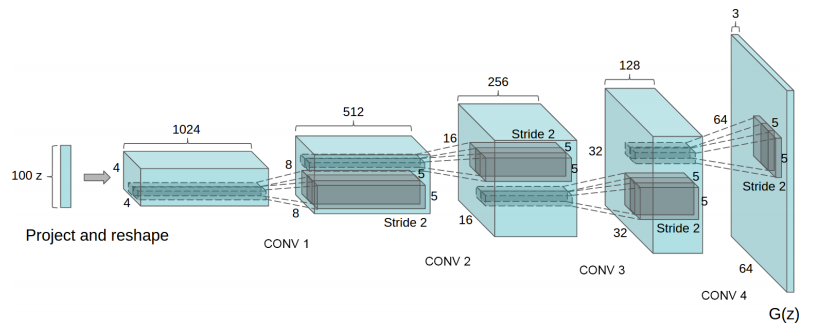 Uniform noise vector (random numbers)
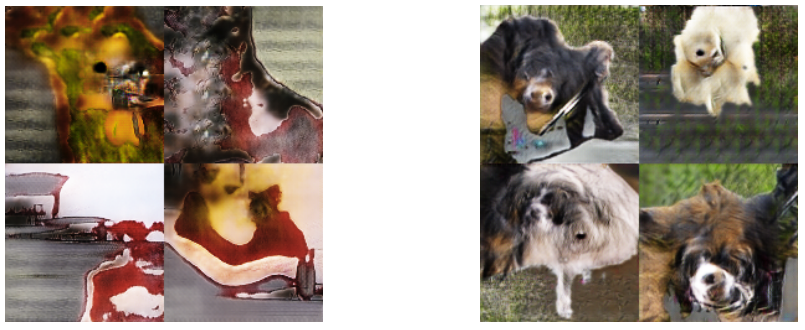 Fully-connected layer (composed of weights) reshaped to have width, height and feature maps
Batch Normalization: normalize responses to have zero mean and unit variance over the entire mini-batch
*critical - and used in a lot of other works*
65
The Deep Convolutional Generative Adversarial Network
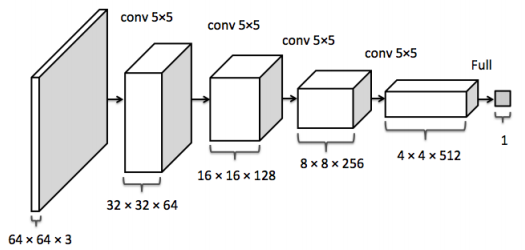 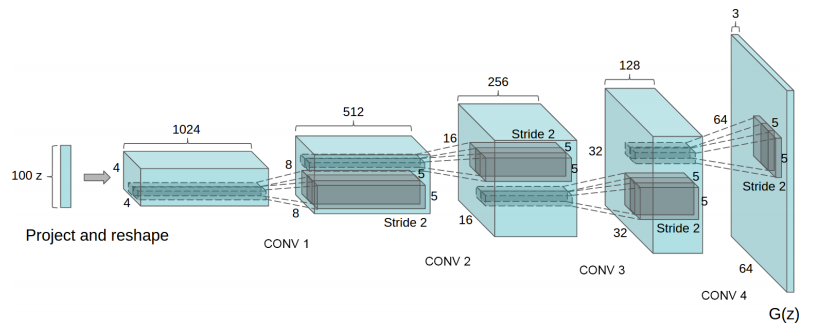 66
Discriminator
Goal: discriminate between real and generated images 
i.e., D(x)=1, if x is a real image
D(G(z))=0, if G(z) is a generated image
Real image
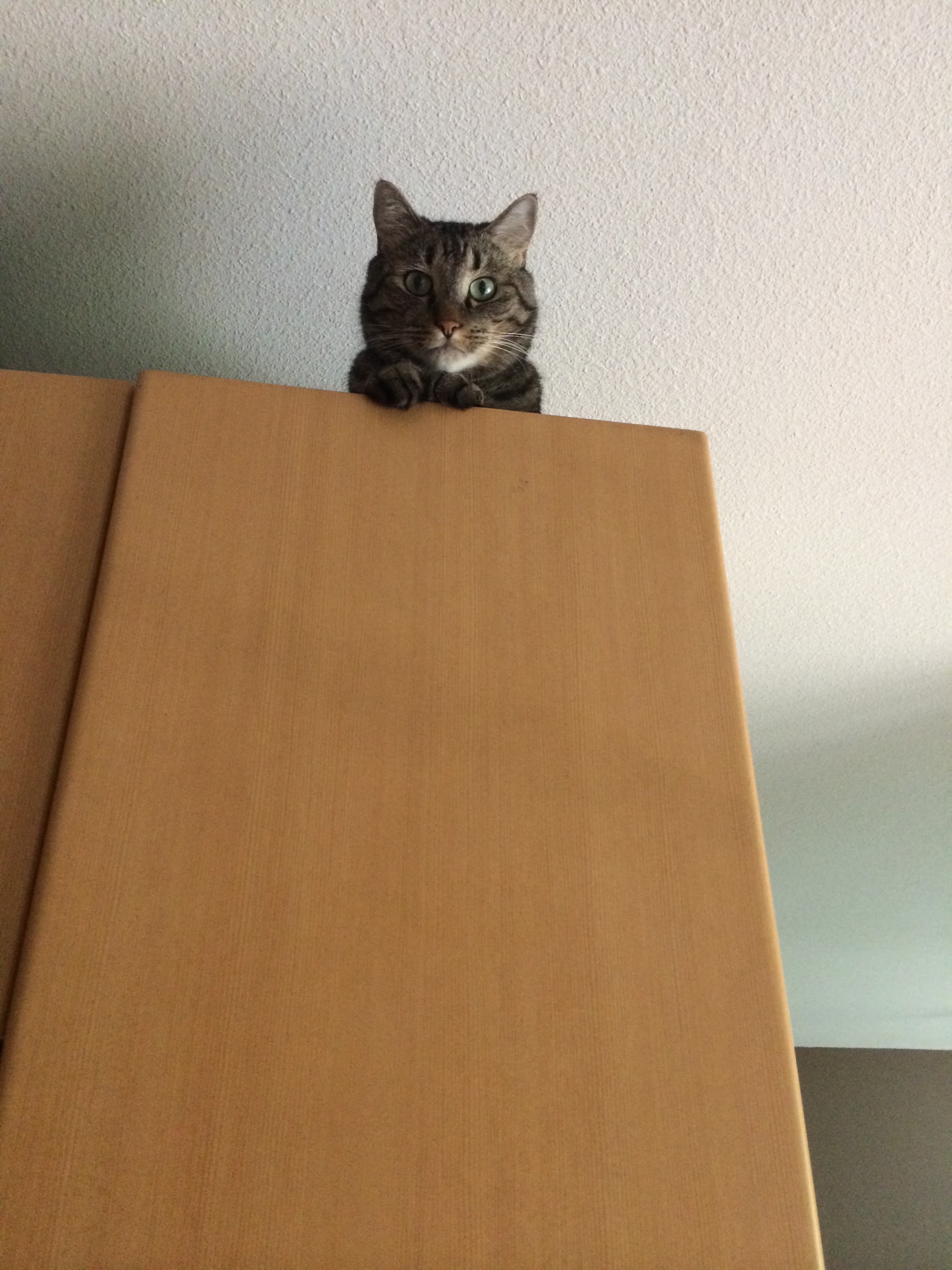 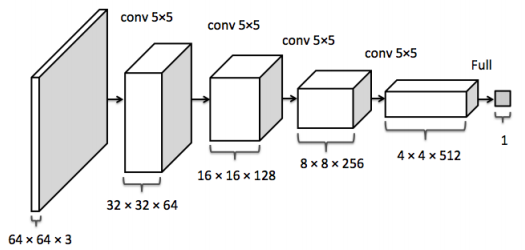 Generated
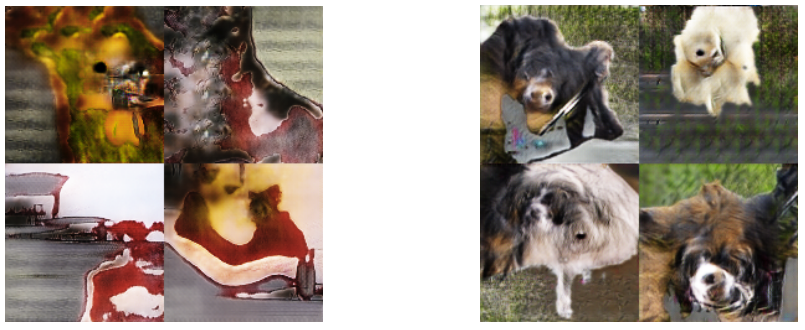 Image from: Yeh, R., Chen, C., Lim, T. Y., Hasegawa-Johnson, M., & Do, M. N. (2016). Semantic Image Inpainting with Perceptual and Contextual Losses.
67
Discriminator
Goal: discriminate between real and generated images 
i.e., D(x)=1, if x is a real image
D(G(z))=0, if G(z) is a generated image
Real image
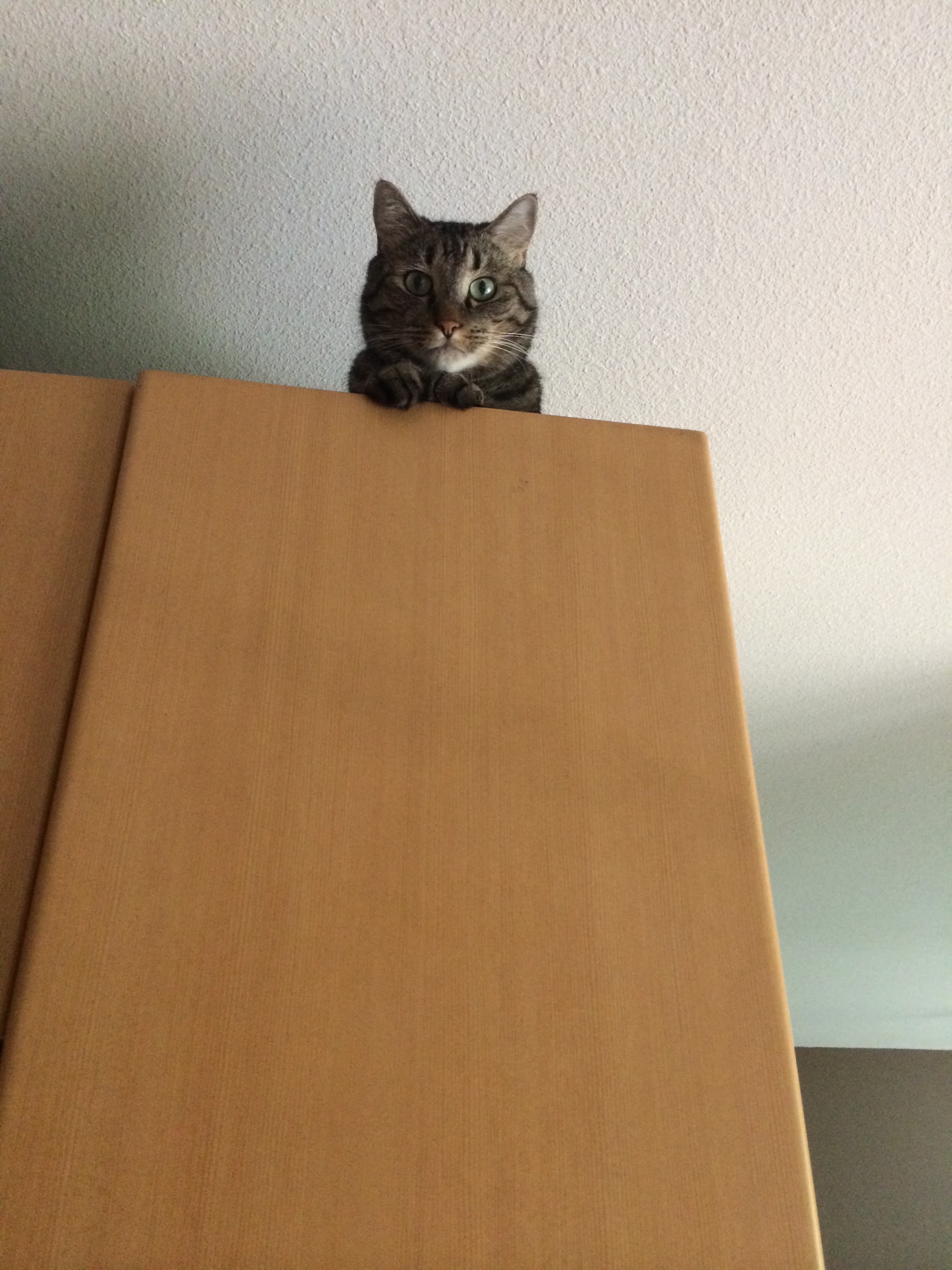 Sigmoid (between 0-1)
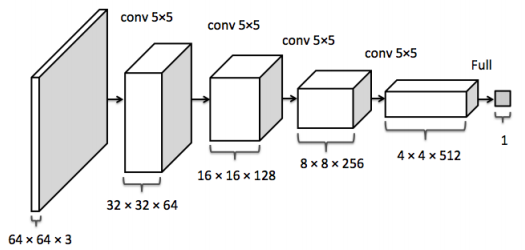 Generated
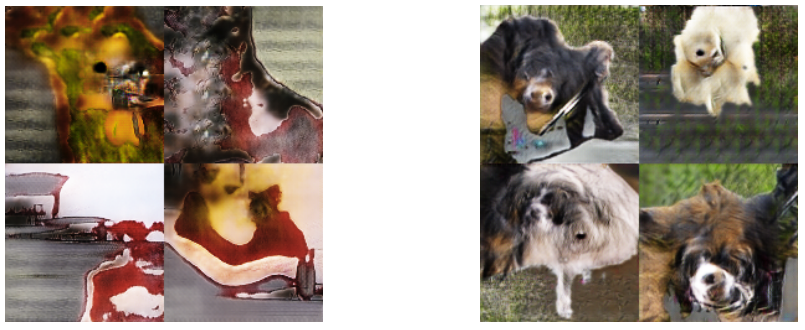 Batch Normalization
Image from: Yeh, R., Chen, C., Lim, T. Y., Hasegawa-Johnson, M., & Do, M. N. (2016). Semantic Image Inpainting with Perceptual and Contextual Losses.
68
Discriminator
Goal: discriminate between real and generated images 
i.e., D(x)=1, if x is a real image
D(G(z))=0, if G(z) is a generated image
Uses LeakyReLU activation functions
Real image
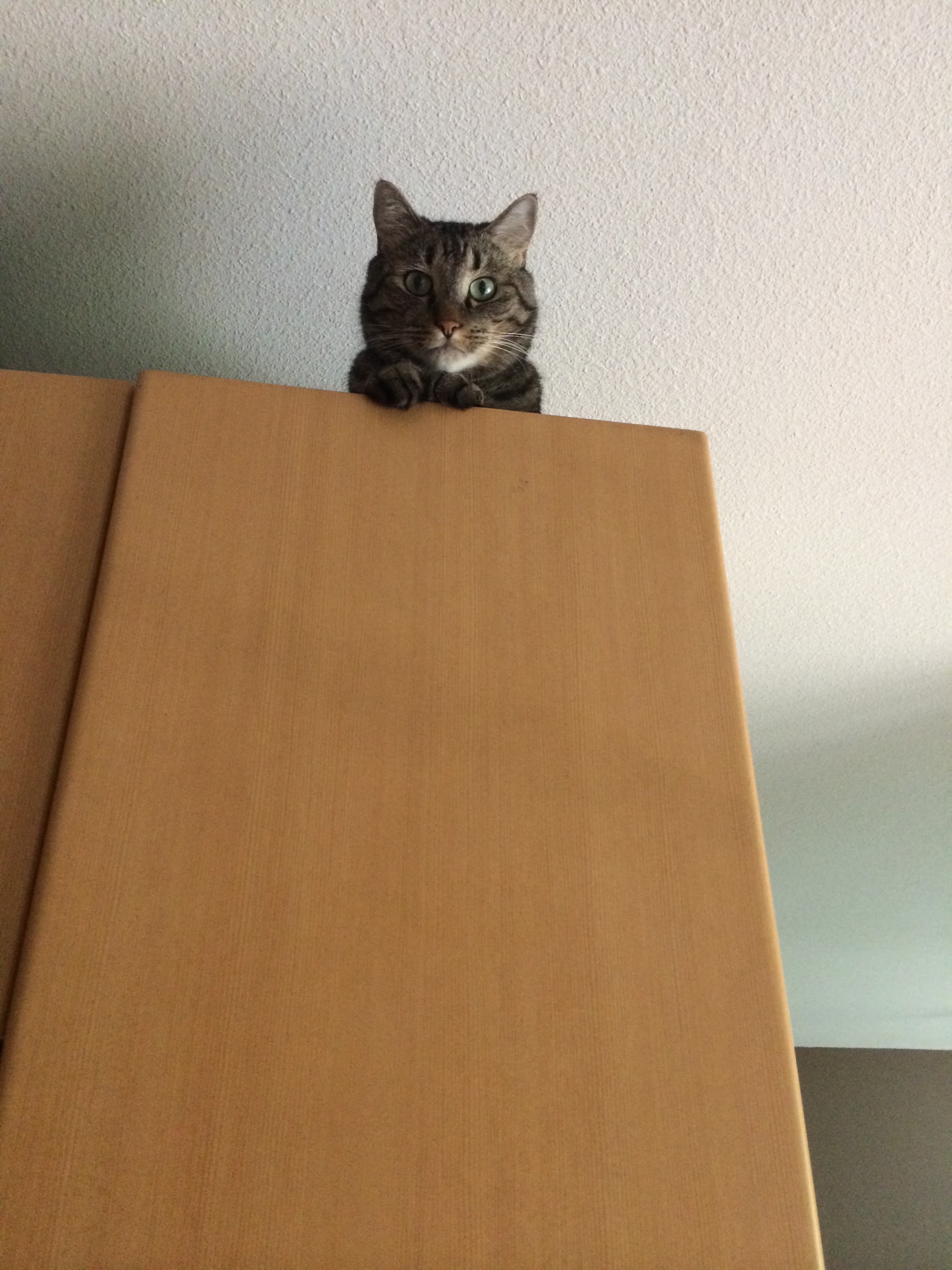 Sigmoid (between 0-1)
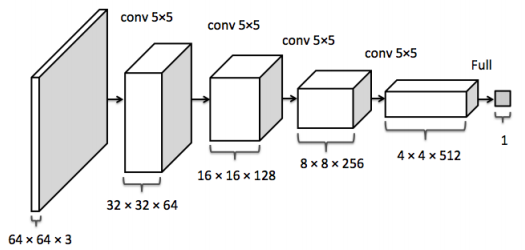 Generated
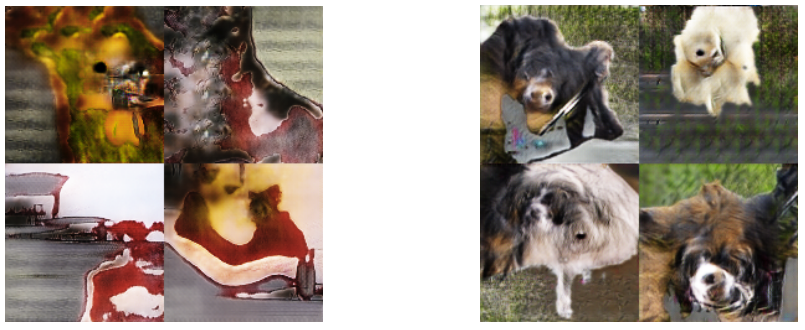 Batch Normalization
Image from: Yeh, R., Chen, C., Lim, T. Y., Hasegawa-Johnson, M., & Do, M. N. (2016). Semantic Image Inpainting with Perceptual and Contextual Losses.
69
Discriminator
Goal: discriminate between real and generated images 
i.e., D(x)=1, if x is a real image
D(G(z))=0, if G(z) is a generated image
Uses LeakyReLU activation functions
Real image
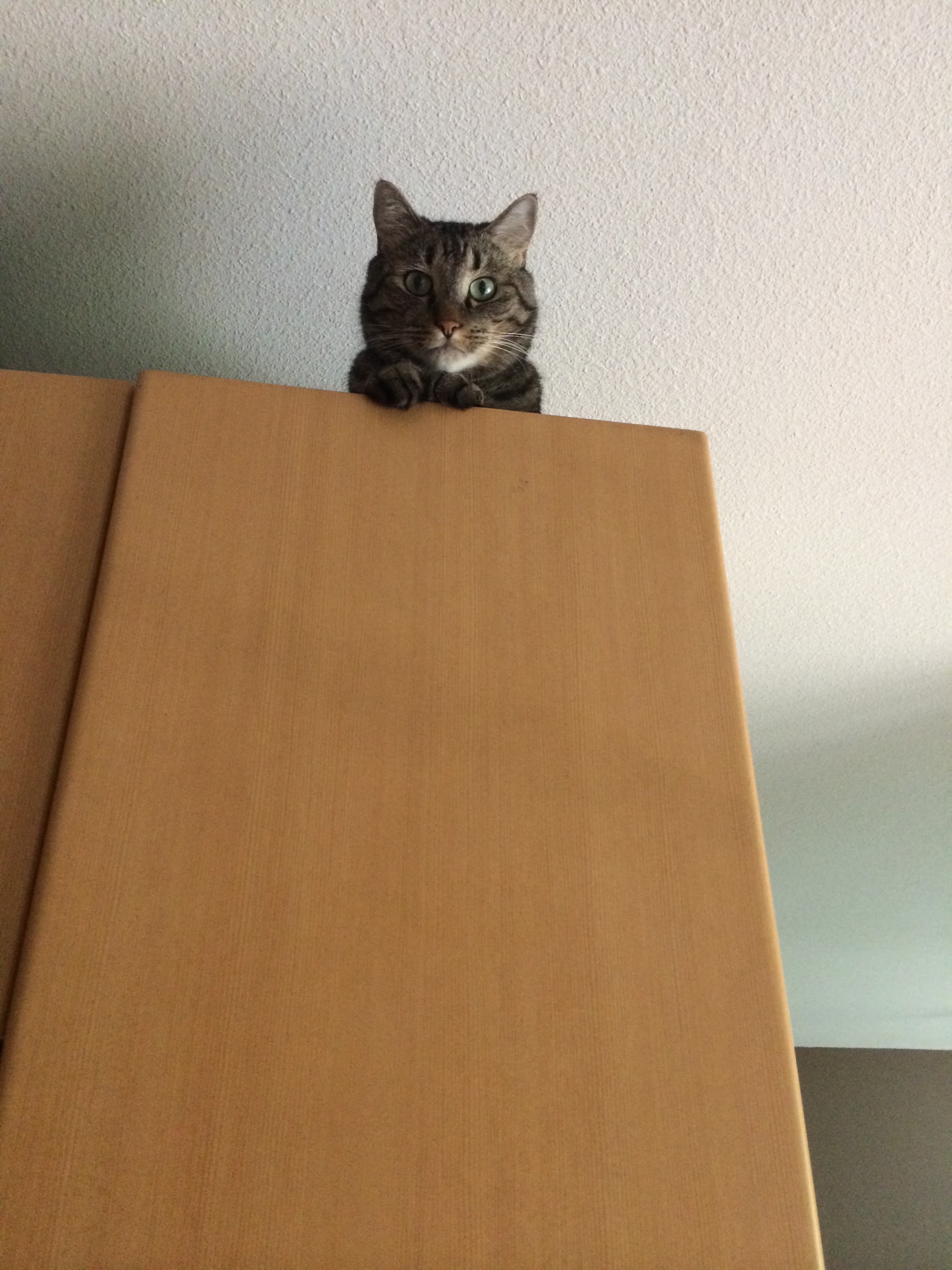 Sigmoid (between 0-1)
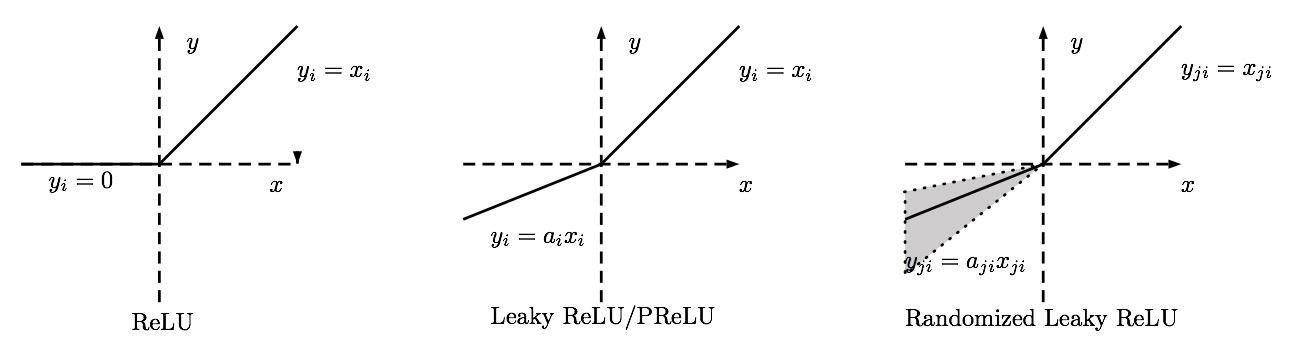 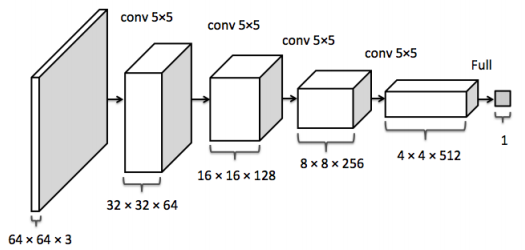 \alpha=0.2
Generated
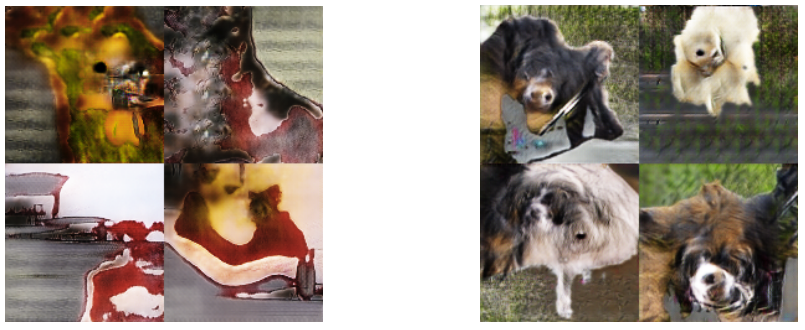 Xu, B., Wang, N., Chen, T., & Li, M. (2015). Empirical Evaluation of Rectified Activations in Convolution Network. ICML Deep Learning Workshop, 06–11.
Batch Normalization
Image from: Yeh, R., Chen, C., Lim, T. Y., Hasegawa-Johnson, M., & Do, M. N. (2016). Semantic Image Inpainting with Perceptual and Contextual Losses.
70
Discriminator
Goal: discriminate between real and generated images 
i.e., D(x)=1, if x is a real image
D(G(z))=0, if G(z) is a generated image
Uses LeakyReLU activation functions
Real image
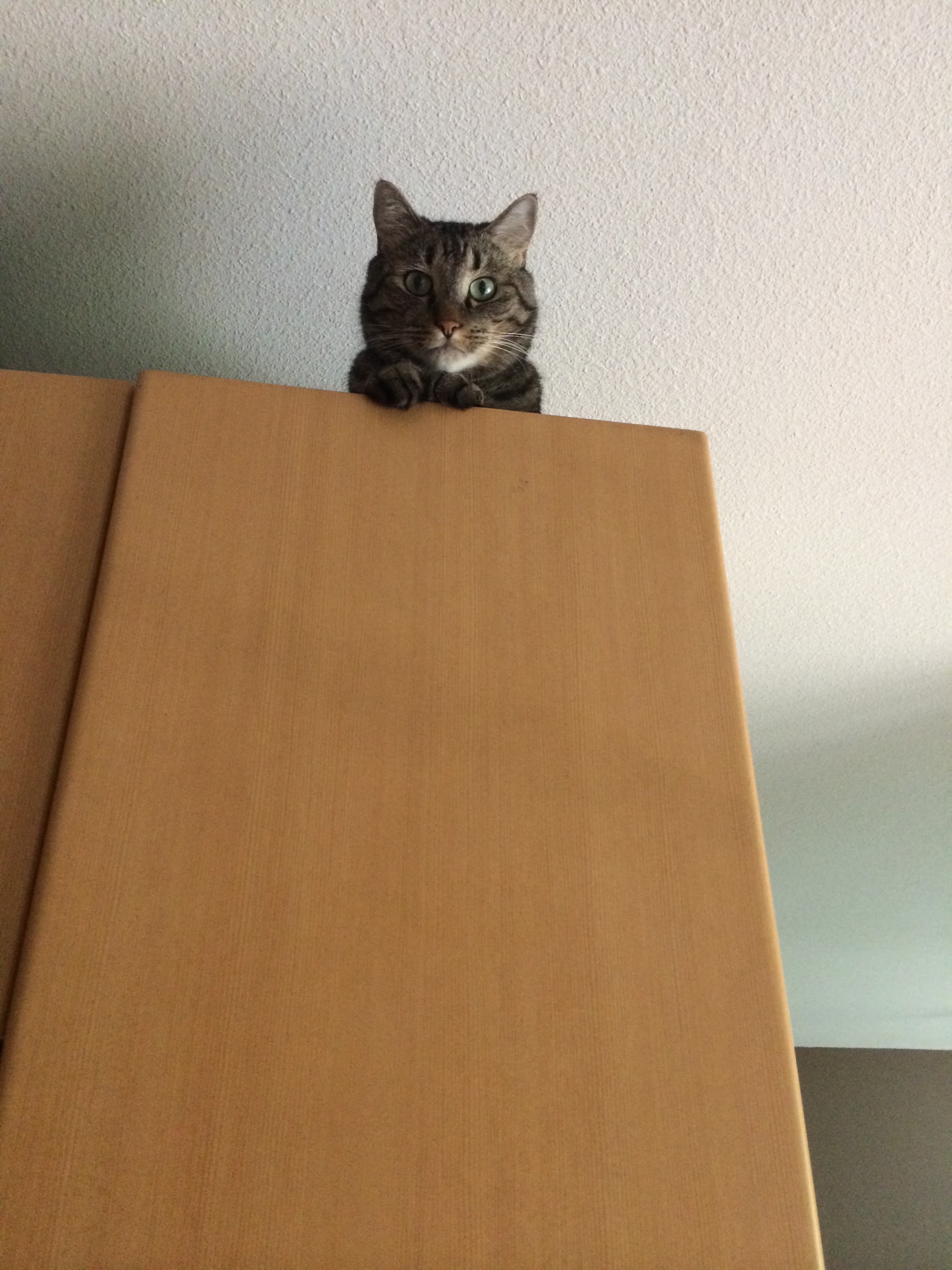 Sigmoid (between 0-1)
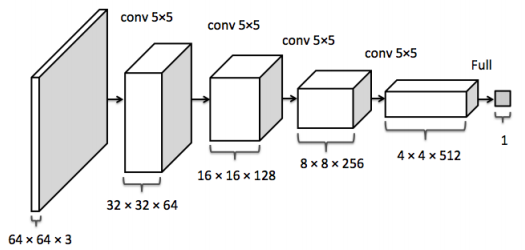 Generated
No max pooling!
Reduces spatial dimensionality through strided convolutions
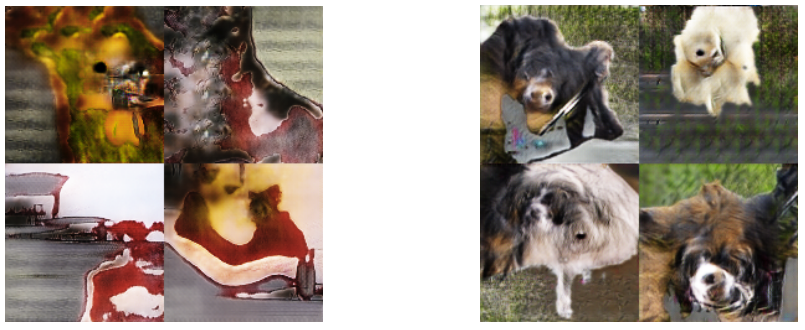 Batch Normalization
Image from: Yeh, R., Chen, C., Lim, T. Y., Hasegawa-Johnson, M., & Do, M. N. (2016). Semantic Image Inpainting with Perceptual and Contextual Losses.
71
Discriminator
Goal: discriminate between real and generated images 
i.e., D(x)=1, if x is a real image
D(G(z))=0, if G(z) is a generated image
Strides
Uses LeakyReLU activation functions
Real image
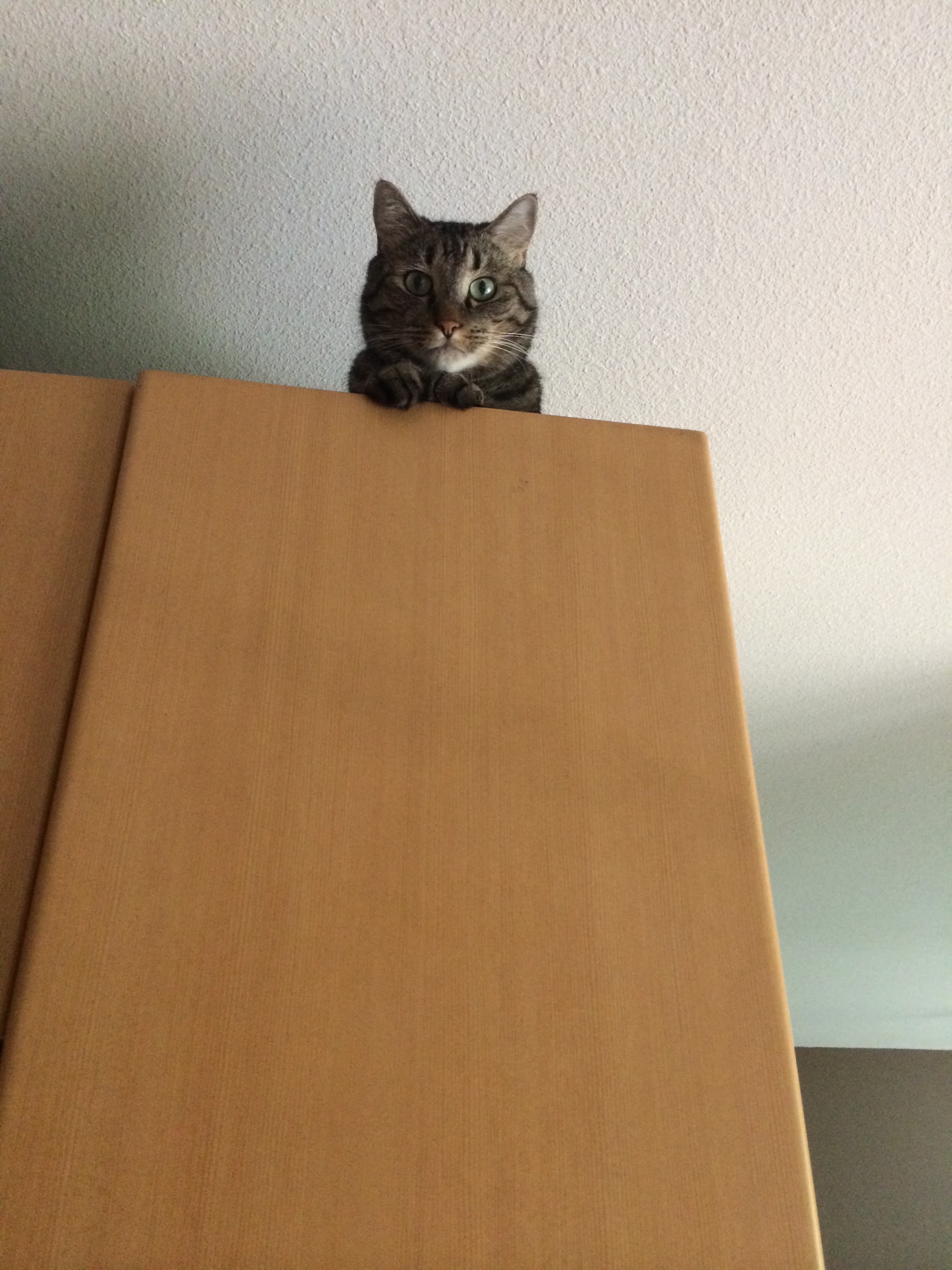 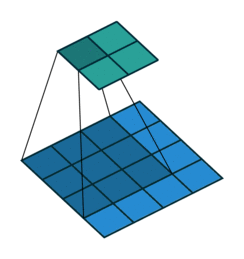 Sigmoid (between 0-1)
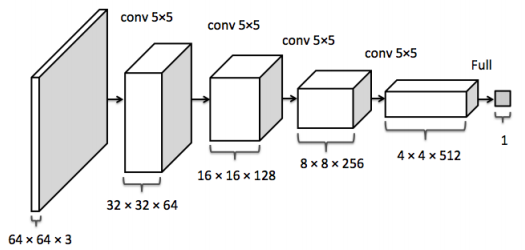 Generated
No max pooling!
Reduces spatial dimensionality through strided convolutions
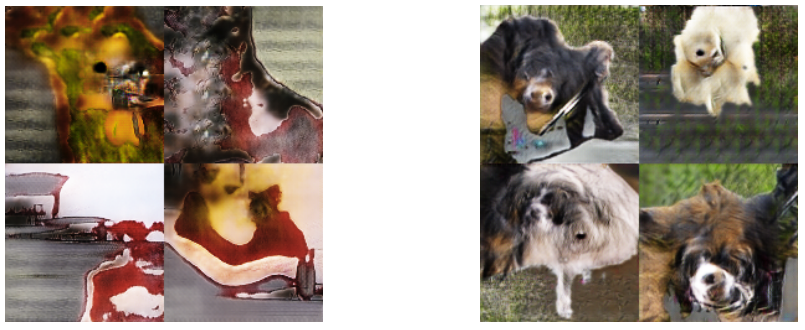 Input = 4x4 
Filter = 3x3
stride=1
output=2x2
Batch Normalization
https://github.com/vdumoulin/conv_arithmetic
Image from: Yeh, R., Chen, C., Lim, T. Y., Hasegawa-Johnson, M., & Do, M. N. (2016). Semantic Image Inpainting with Perceptual and Contextual Losses.
72
Discriminator
Goal: discriminate between real and generated images 
i.e., D(x)=1, if x is a real image
D(G(z))=0, if G(z) is a generated image
Strides
Larger strides reduces dimensionality faster!
Uses LeakyReLU activation functions
Real image
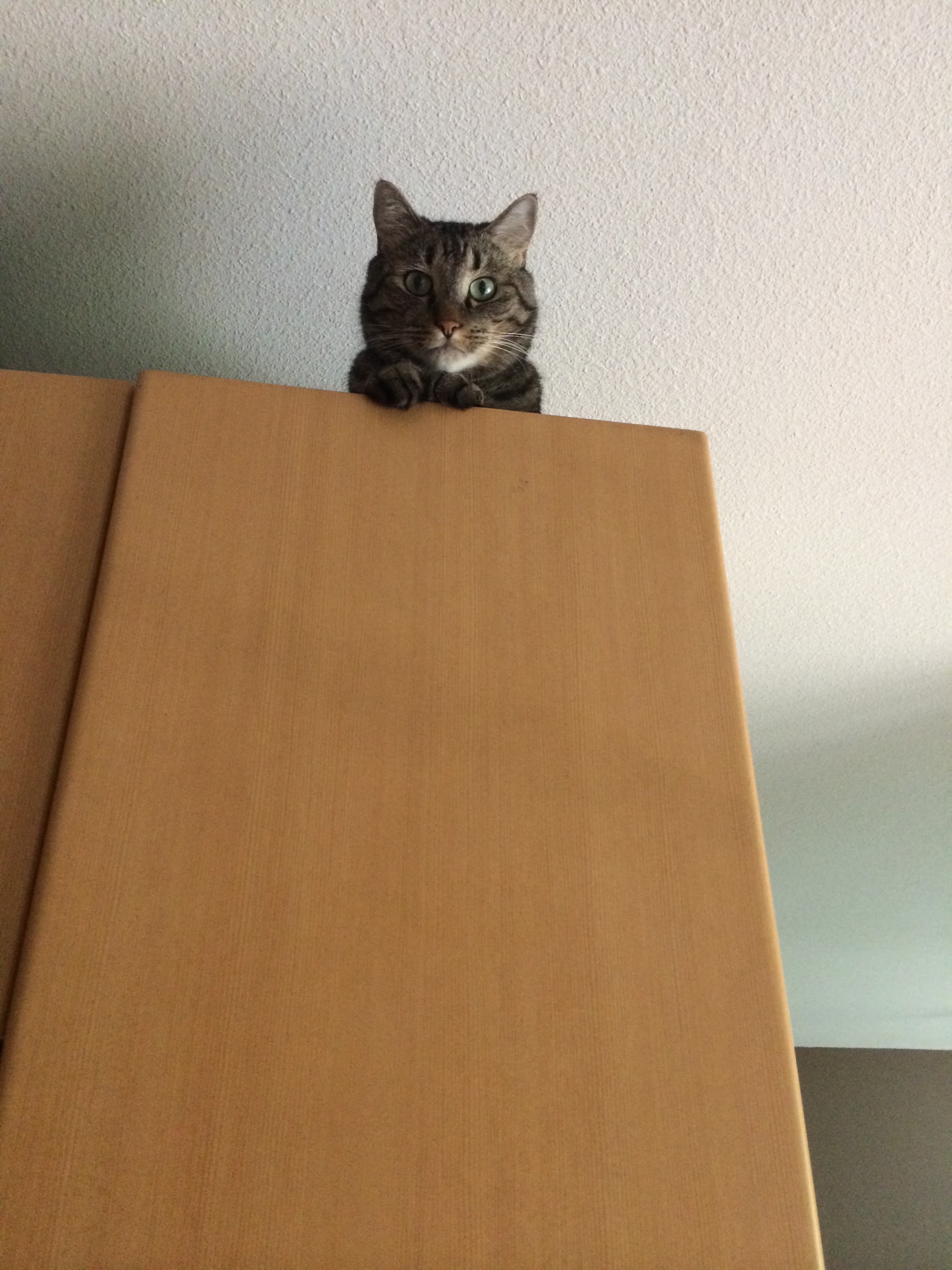 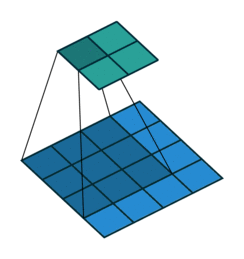 Sigmoid (between 0-1)
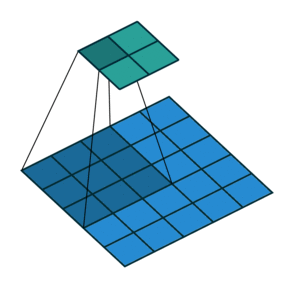 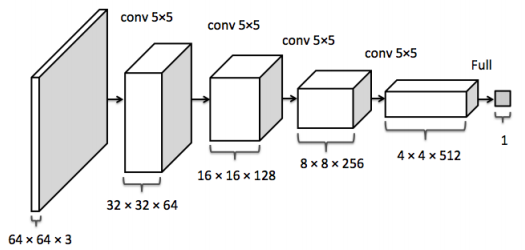 Generated
No max pooling!
Reduces spatial dimensionality through strided convolutions
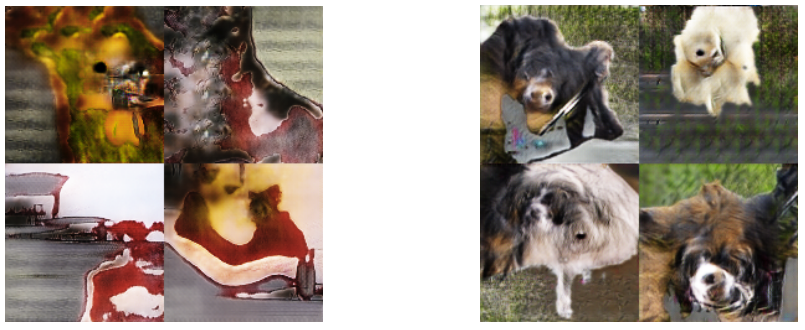 Input = 4x4 
Filter = 3x3
stride=1
output=2x2
Input = 5x5 
Filter = 3x3
stride=2
output=2x2
Batch Normalization
https://github.com/vdumoulin/conv_arithmetic
Image from: Yeh, R., Chen, C., Lim, T. Y., Hasegawa-Johnson, M., & Do, M. N. (2016). Semantic Image Inpainting with Perceptual and Contextual Losses.
73
Discriminator
Goal: discriminate between real and generated images 
i.e., D(x)=1, if x is a real image
D(G(z))=0, if G(z) is a generated image
Uses LeakyReLU activation functions
Real image
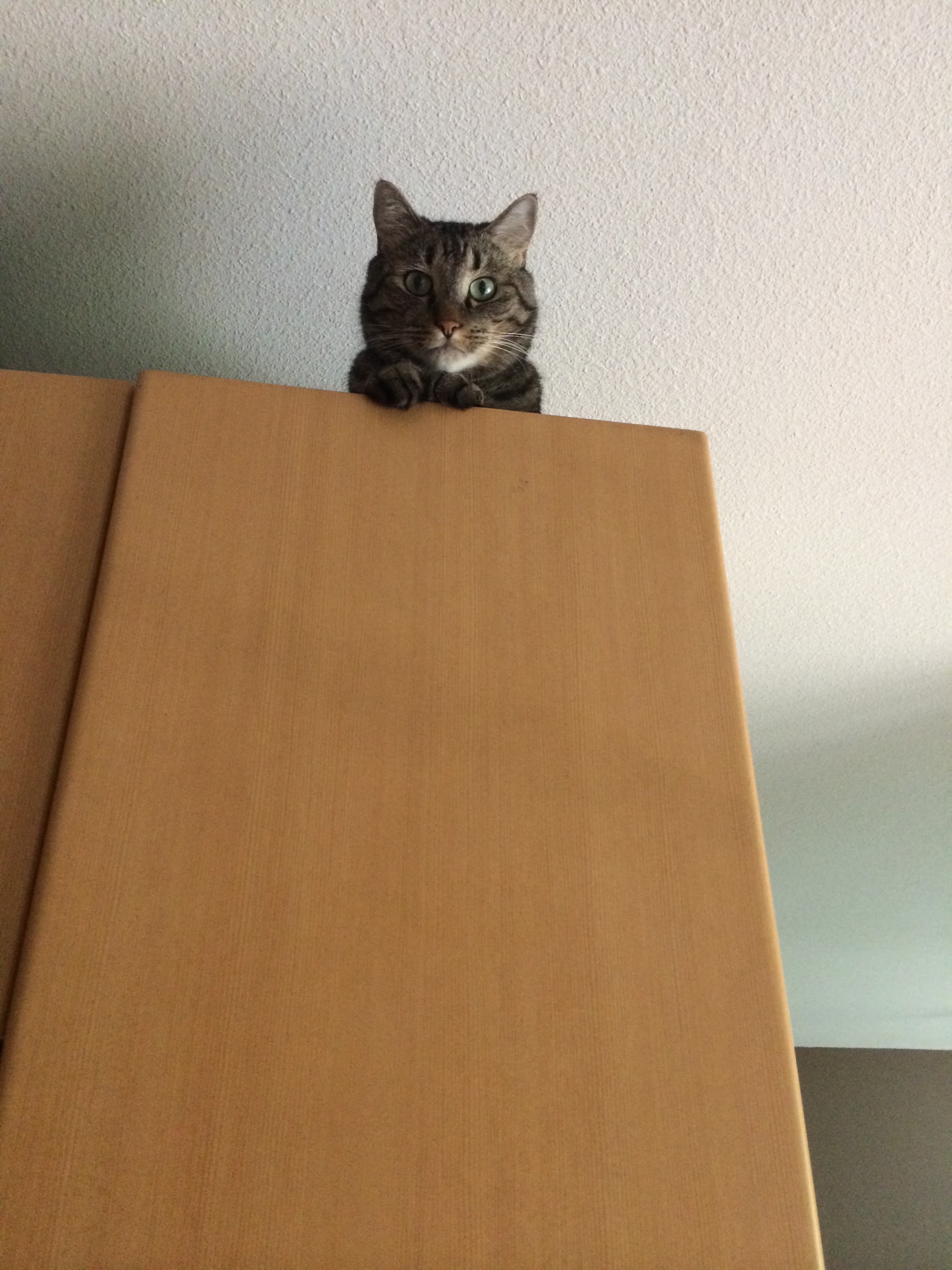 Sigmoid (between 0-1)
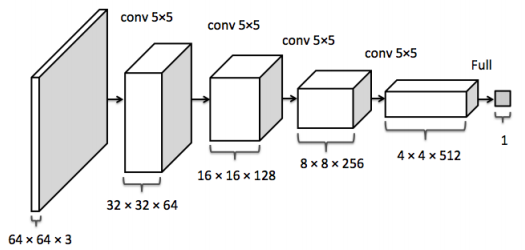 Generated
No max pooling!
Reduces spatial dimensionality through strided convolutions
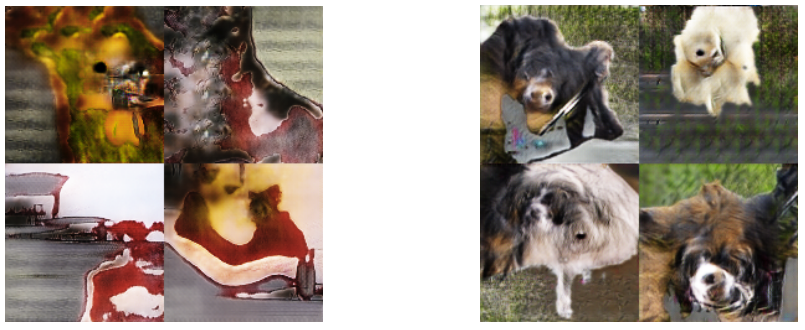 Batch Normalization
Image from: Yeh, R., Chen, C., Lim, T. Y., Hasegawa-Johnson, M., & Do, M. N. (2016). Semantic Image Inpainting with Perceptual and Contextual Losses.
74
Details
Pre-processing: scale images between -1 and 1 (tanh range)
Mini-batch = 128
Adam optimizer (adaptive moment estimation) = similar to SGD but with less parameter tuning
Weight initializations = zero-centered normal distributions with std. dev. = 0.02
momentum = 0.5 (usually is 0.9 but training oscillated and was unstable)
Low learning rate = 0.0002 (suggested is 0.001)
75
Outline of our chat
Overview of the Deep Convolutional Generative Adversarial Network (DCGAN)
Optimizing a Generative Adversarial Network (GAN)
Specifics of the DCGAN architecture
Generated images and sanity checks that it's not just memorizing examples
Discriminate results for classification using DCGAN
76
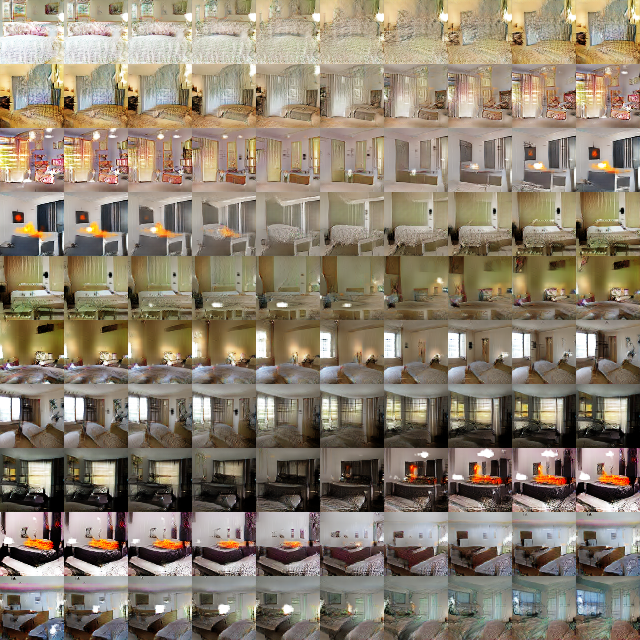 Interpolating between a series of random points in Z 
(Z=the 100-d random numbers)



Note the smooth transition between each scene


←the window slowly appearing


This indicates that the space learned has smooth transitions!
(and is not simply memorizing)
77
(Top) Unmodified sample generated images
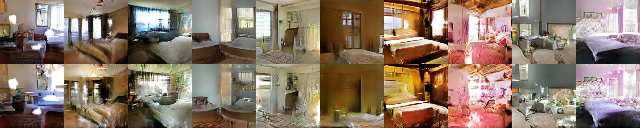 (Bottom) Samples generated after dropping out "window" concept. 
Some windows are removed or transformed
The overall scene stays the same, indicating the generator has separated objects (windows) from the scene
78
How to drop out window filters? Draw bounding boxes over windows. Drop out (set to zero?) the feature maps that are activated on a window. Generate new samples with and without these feature maps removed. 
(I'm not entirely clear on the details of how this was done)
(Top) Unmodified sample generated images
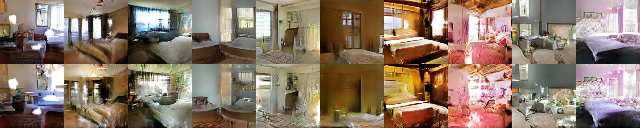 (Bottom) Samples generated after dropping out "window" concept. 
Some windows are removed or transformed
The overall scene stays the same, indicating the generator has separated objects (windows) from the scene
79
Find 3 exemplar images (e.g., 3 smiling women, 3 neutral women and 3 neutral men)
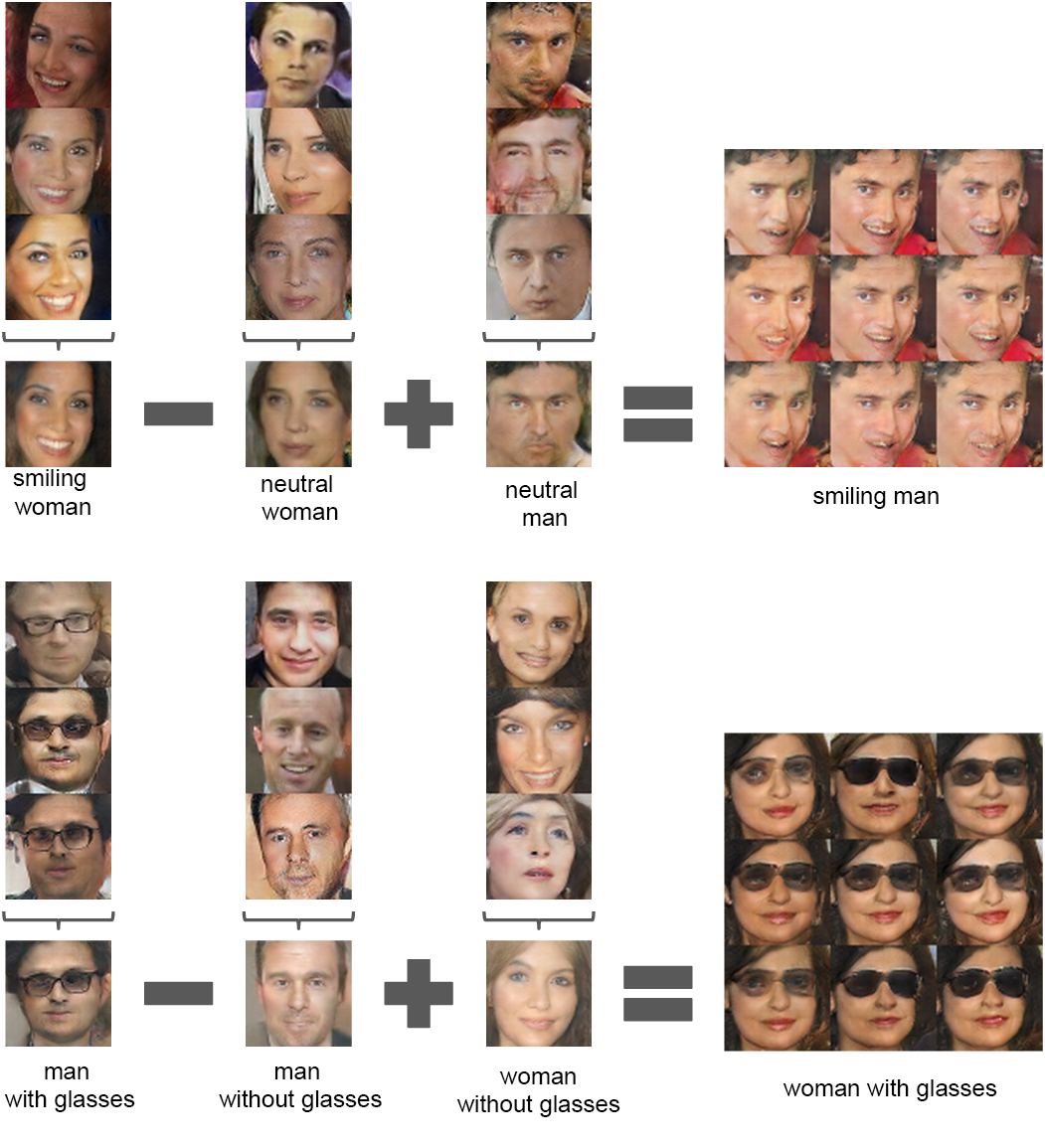 Other images are added small uniform noise to the new vector!

All similar concepts!
Average their Z vector
Do simple vector arithmetic operations
Generate an image based on this new vector!!!
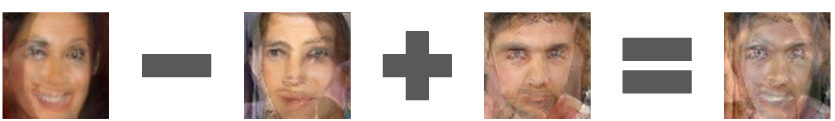 Arithmetic in pixel space
80
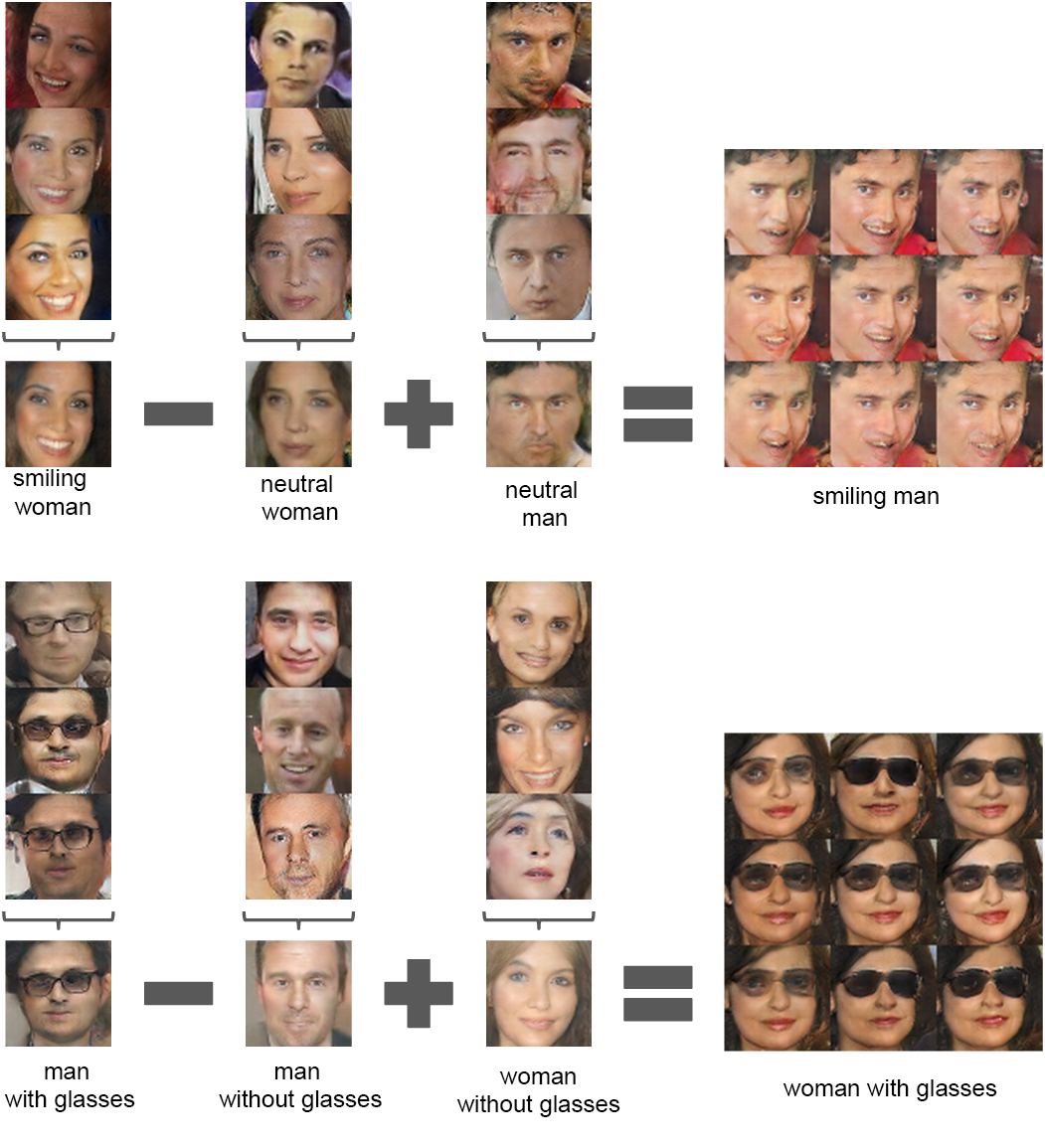 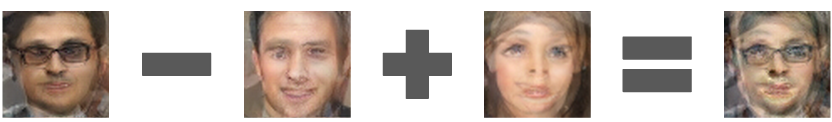 Arithmetic in pixel space
81
Average 4 vectors from exemplar faces looking left and 4 looking right
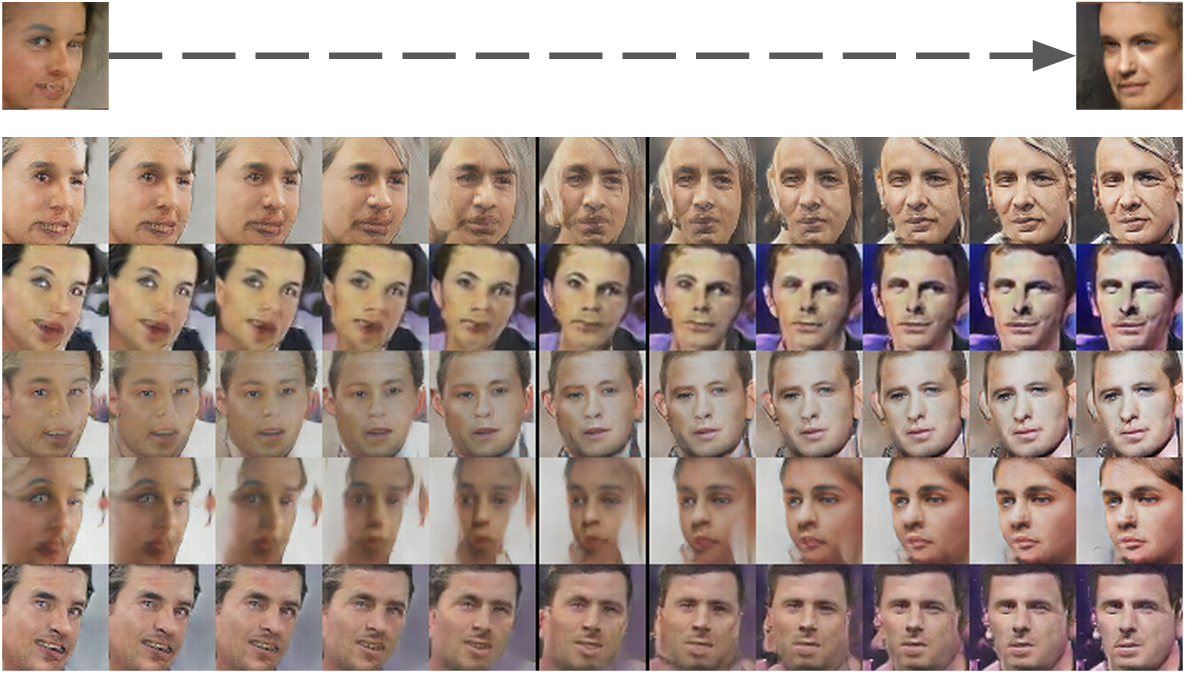 Interpolate between the left and right vectors creates a "turn vector"!!!
82
Amazing generated images… but wait there's more!
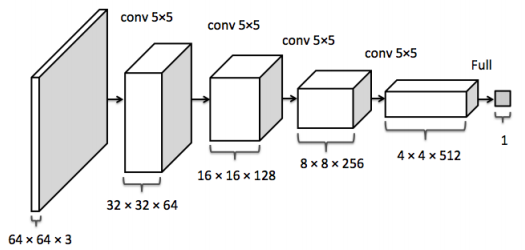 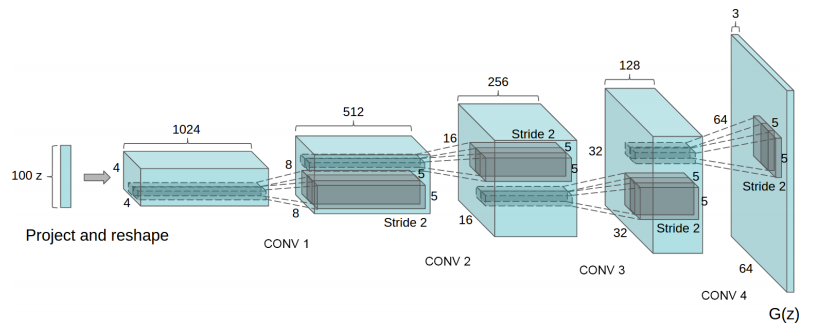 The discriminative representations are pretty useful too
83
Outline of our chat
Overview of the Deep Convolutional Generative Adversarial Network (DCGAN)
Optimizing a Generative Adversarial Network (GAN)
Specifics of the DCGAN architecture
Generated images and sanity checks that it's not just memorizing examples
Discriminate results for classification using DCGAN
84
CIFAR-10
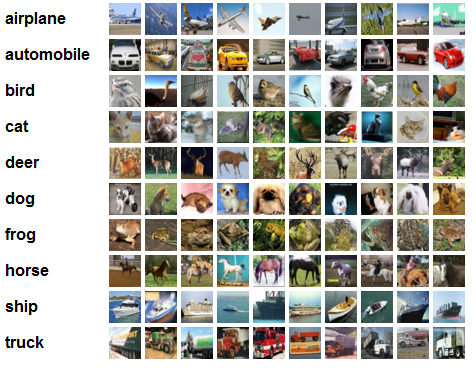 http://karpathy.github.io/2011/04/27/manually-classifying-cifar10/
85
CIFAR-10
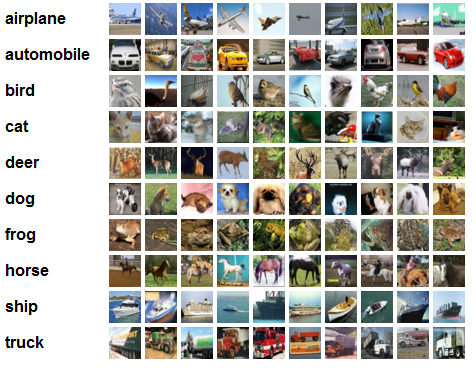 1) Train on ImageNet
2) Get all the responses from the Discriminator's layers
3) Max-pool each layer to get a 4x4 spatial grid
4) Flatten to form a 28672 dimensional feature vector
5) Train a regularized linear L2-SVM classifier for CIFAR-10
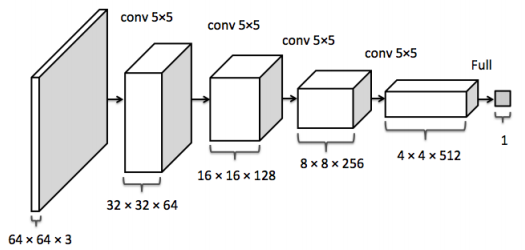 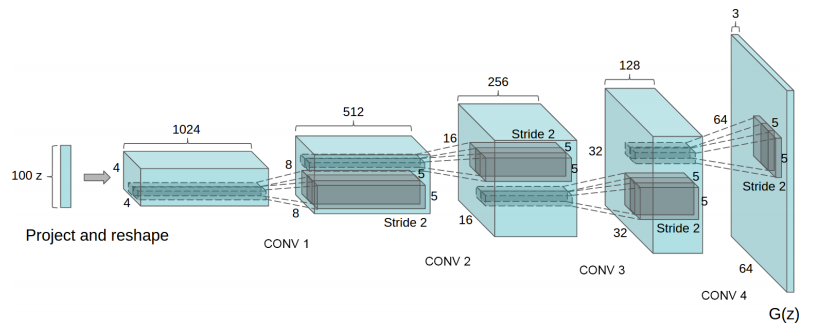 http://karpathy.github.io/2011/04/27/manually-classifying-cifar10/
86
CIFAR-10
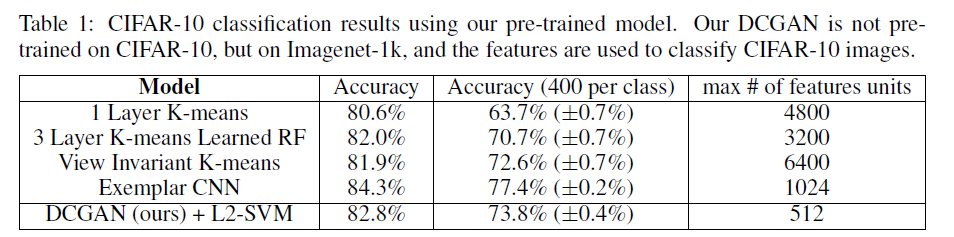 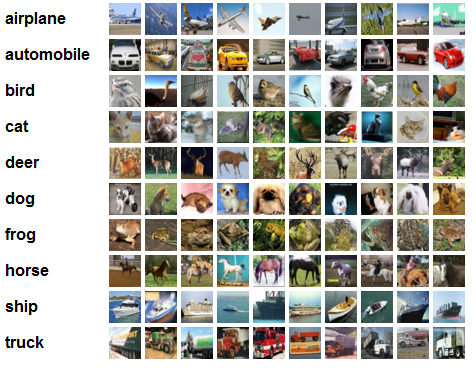 1) Train on ImageNet
2) Get all the responses from the Discriminator's layers
3) Max-pool each layer to get a 4x4 spatial grid
4) Flatten to form a 28672 dimensional feature vector
5) Train a regularized linear L2-SVM classifier for CIFAR-10

(note: while other approaches achieve higher performance, this network was not trained on CIFAR-10!)
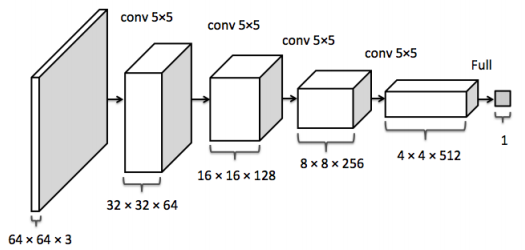 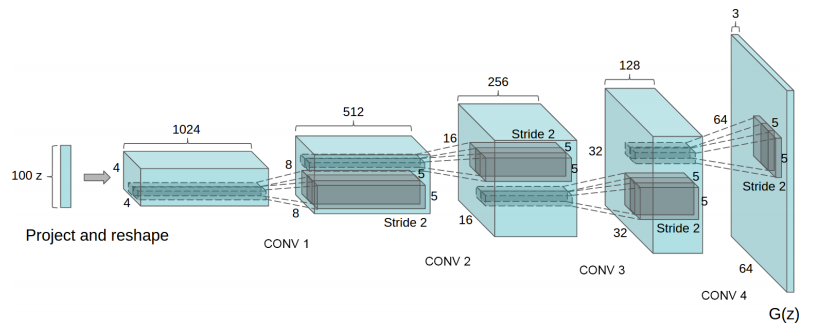 http://karpathy.github.io/2011/04/27/manually-classifying-cifar10/
87
StreetView House Numbers

Similar training procedure as before
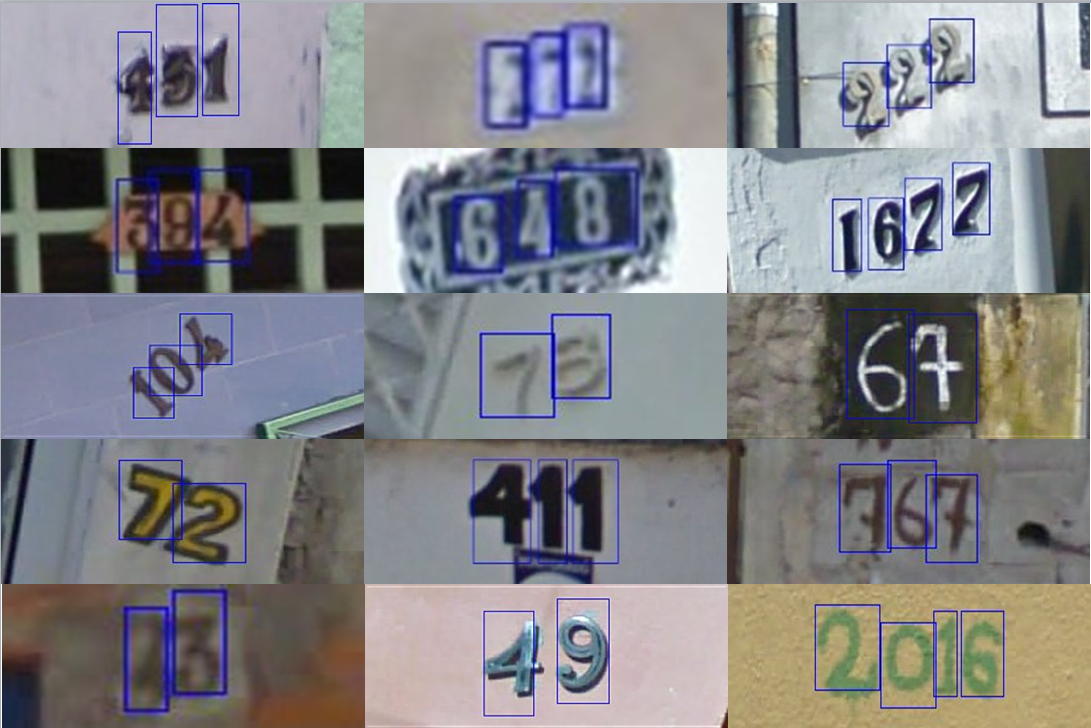 88
StreetView House Numbers

Similar training procedure as before
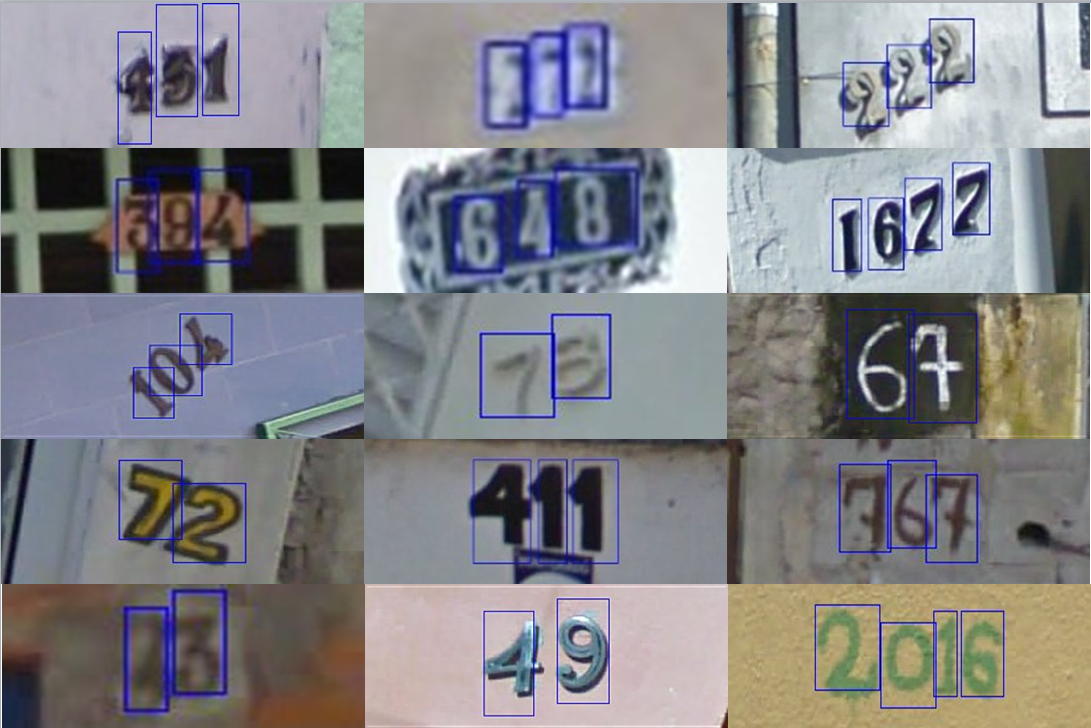 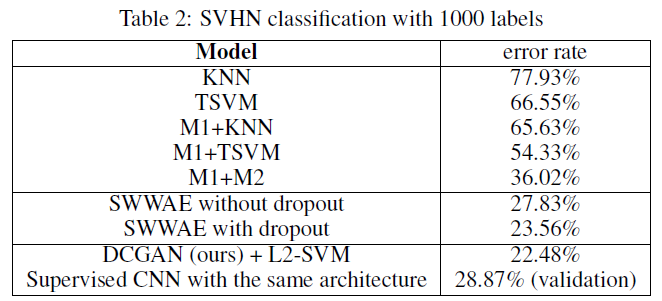 State of the art results
Results are not just from the modified architecture. Come from the GAN
89
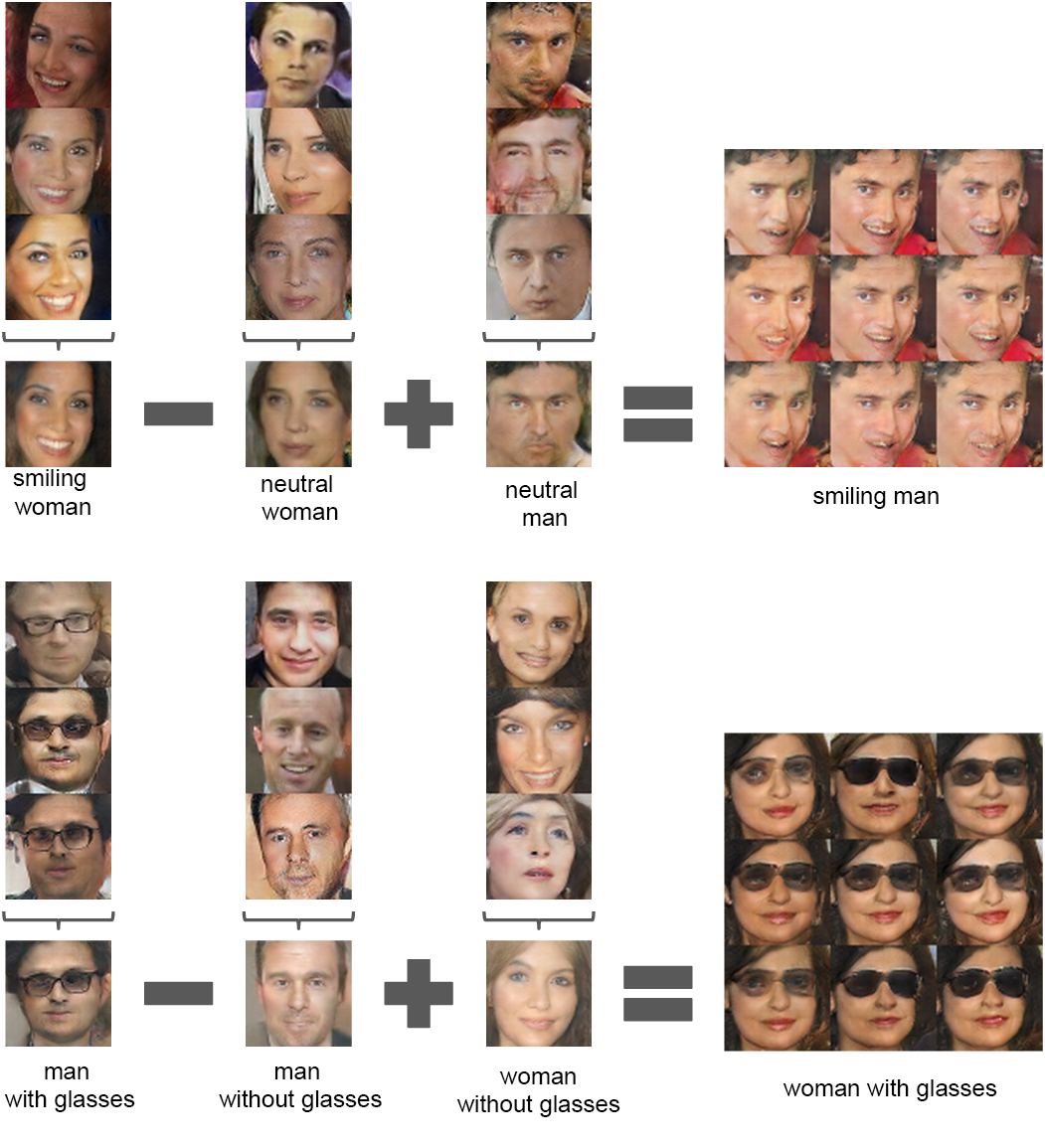 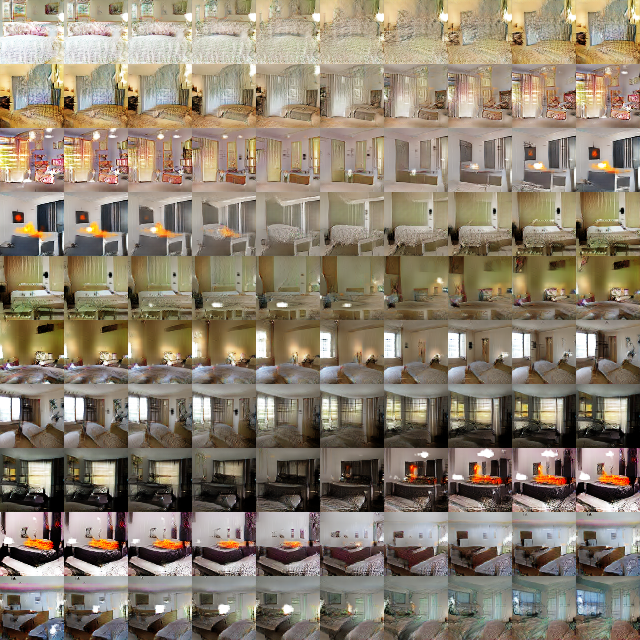 Summary
Unsupervised learning that really seems to work!
Visualizations indicate that the Generator is learning something close to the true distribution of real images
Classification performance using the Discriminator features indicates that features learned are discriminative of the underlying classes
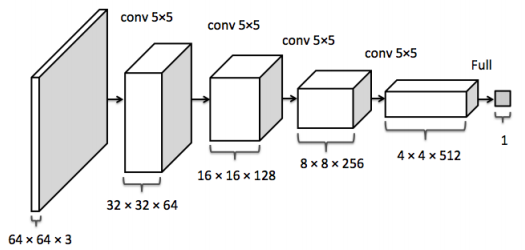 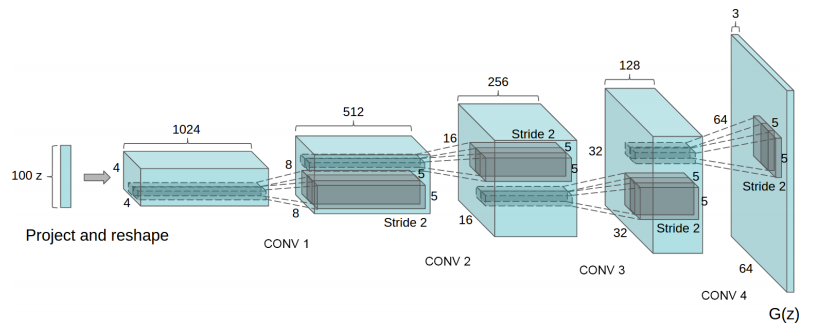 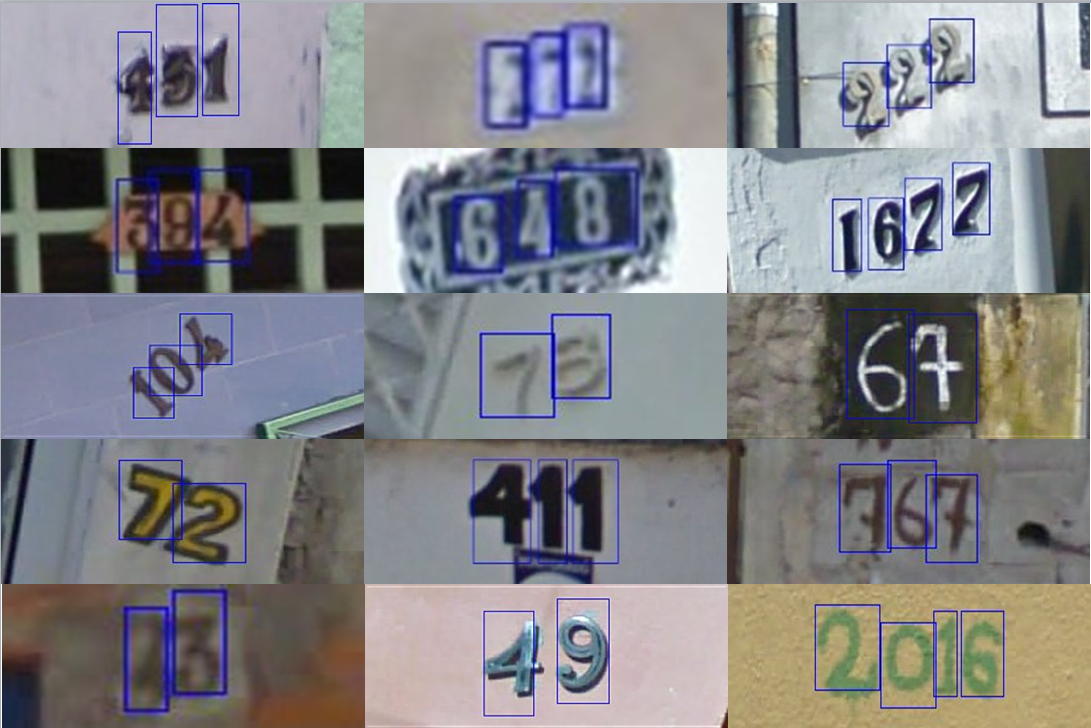 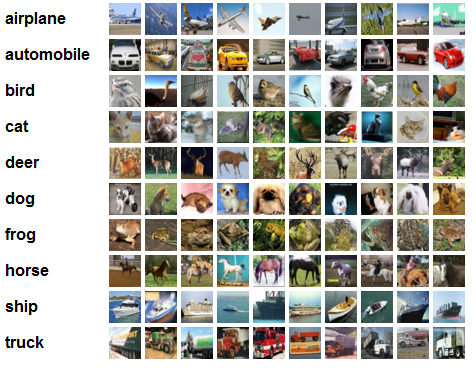 90
eof
91